ประเด็น 1
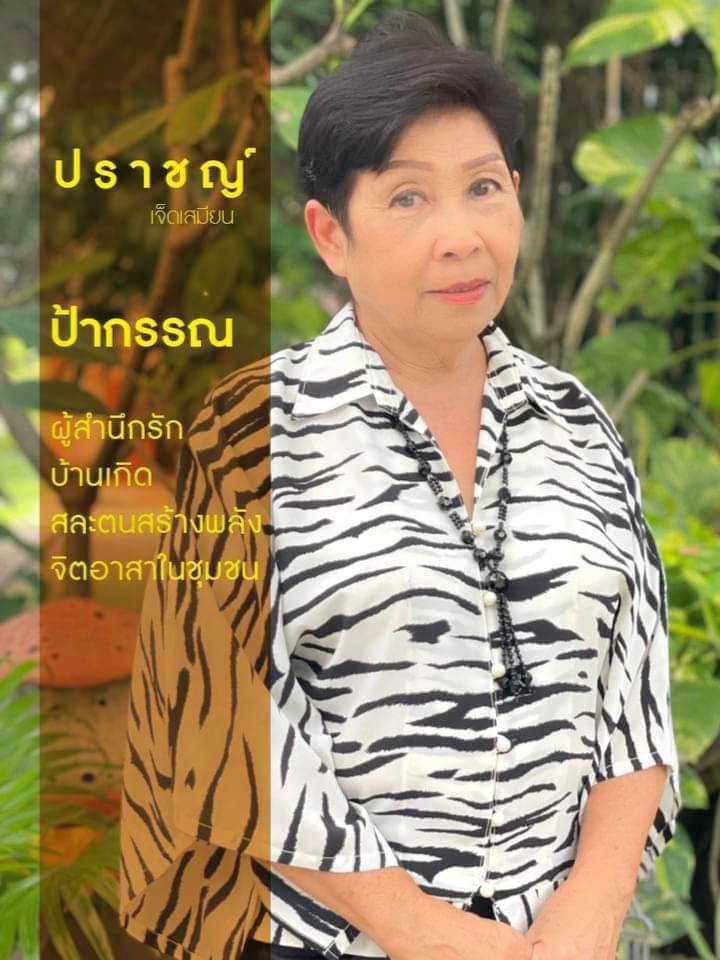 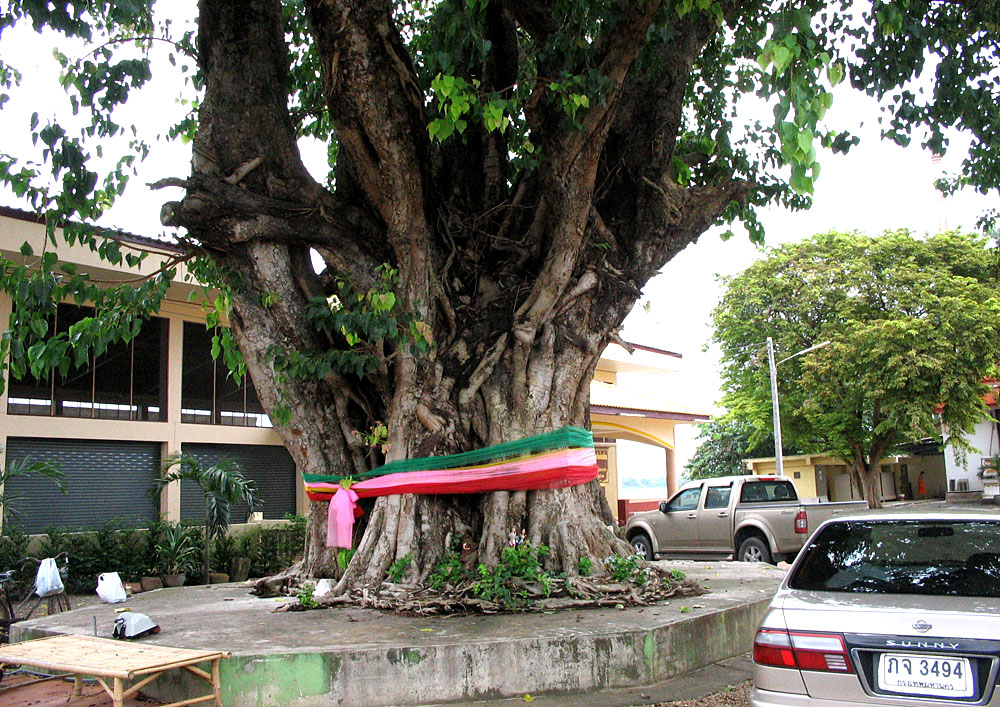 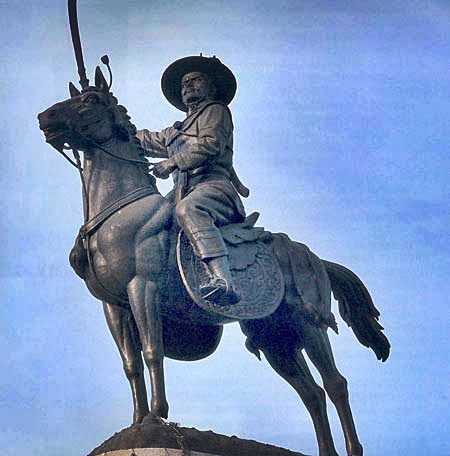 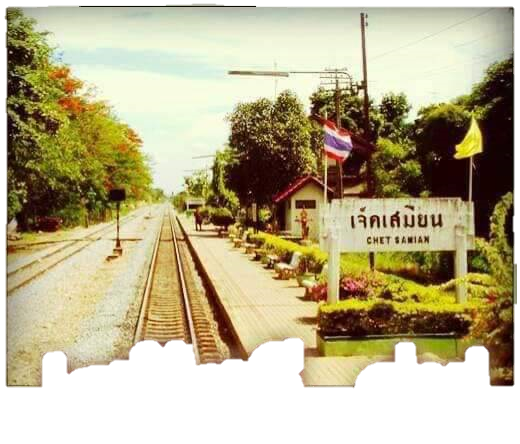 ประวัติความเป็นมา "เจ็ดเสมียน"
พ.ศ. 2310 สมเด็จพระเจ้าตากสินมหาราชยกทัพมาเพื่อต้องการที่จะรวบรวมไพร่พล...
[Speaker Notes: พ.ศ. 2310 พระเจ้าตากสินมหาราชได้รวบรวมไพร่พลออกจากกรุงศรีอยุธยาเดินทางผ่านมายังเมืองราชบุรี แล้วโปรดให้รับสมัครทหารรบกับข้าศึก จึงประกาศรับสมัคร เช้าวันรุ่งขึ้นมีผู้คนมาสมัครเป็นจำนวนมาก พระองค์จึงให้รับสมัครผู้รู้หนังสือมาเป็นเสมียนรับลงทะเบียนเพิ่มเติม ปรากฏว่ามีคนมาอาสา ๗ คน และทำการบันทึกรายชื่อทหารได้ทันพลบค่ำพอดี พระองค์ประทับใจมาก จึงได้ตั้งชื่อหมู่บ้านแห่งนี้ว่า "หมู่บ้านเจ็ดเสมียน"]
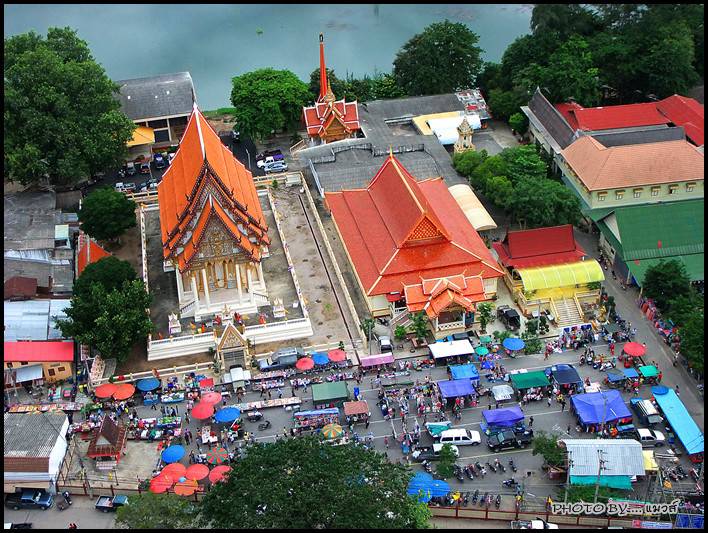 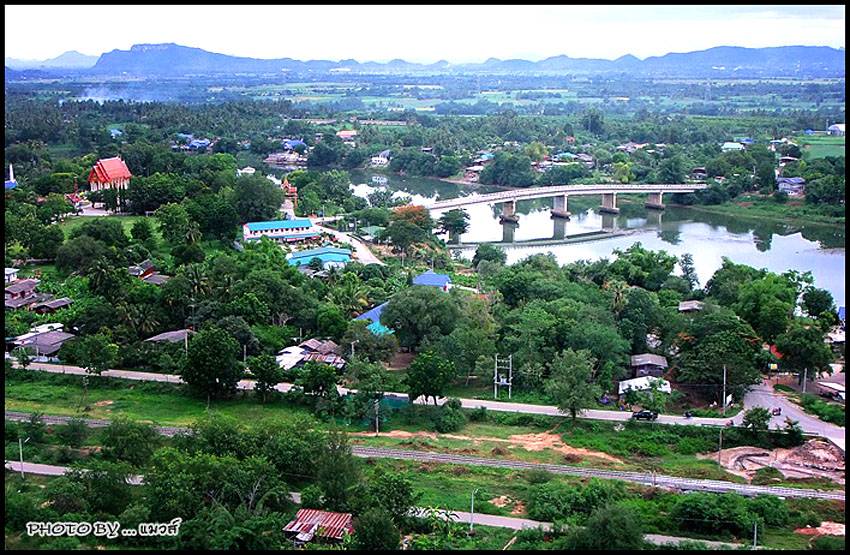 ชุมชนเจ็ดเสมียน
[Speaker Notes: ตําบลเจ็ดเสมียน 
หมู่ที่ 1 บ้านวังลึก
หมู่ที่ 2 บ้านเกาะสมบูรณ์
หมู่ที่ 3 บ้านเจ็ดเสมียน
หมู่ที่ 4 บ้านสนามชัย
หมู่ที่ 5 บ้านคลองมะขาม
หมู่ที่ 6 บ้านดอนไม้เรียง]
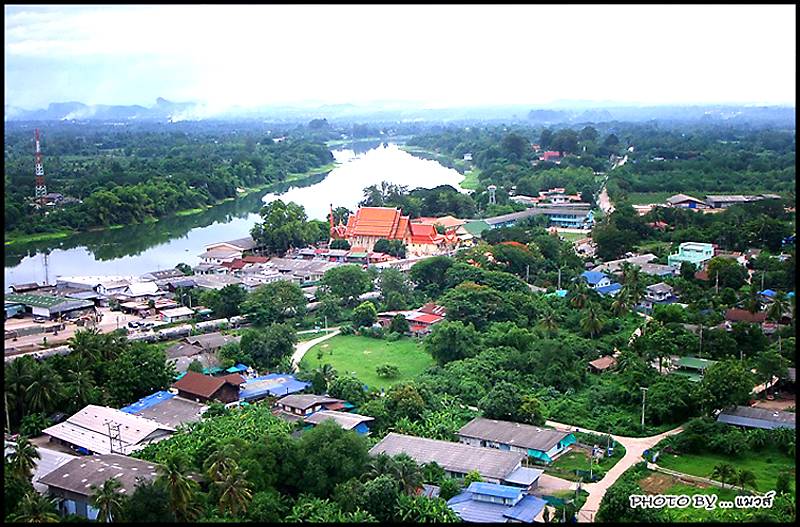 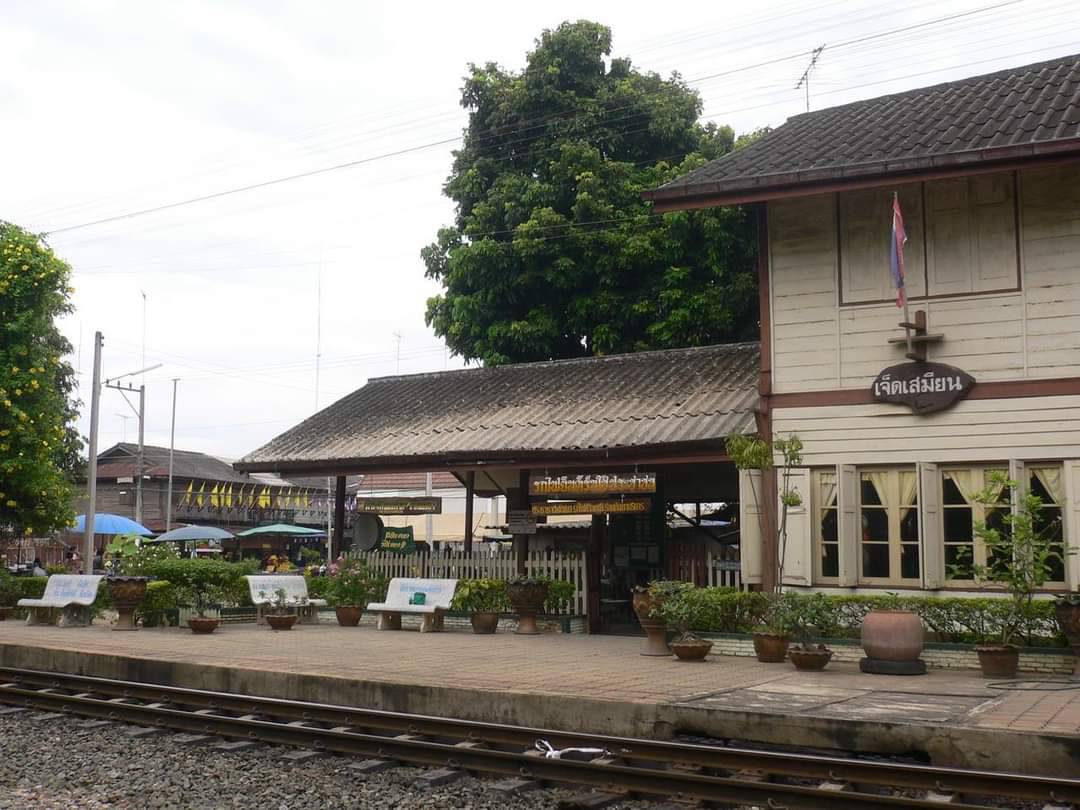 ชุมชนเจ็ดเสมียน
[Speaker Notes: ชุมชนเจ็ดเสมียนตั้งอยู่บริเวณฝั่งตะวันออกของแม่น้ําแม่กลอง มีอาณาเขตครอบคลุม พื้นที่ของตําบลเจ็ดเสมียน รวมทั้งหมด จํานวน 6 หมู่บ้าน อยู่ในเขตเทศบาลตําบลเจ็ดเสมียน อําเภอโพธาราม จังหวัดราชบุรี อยู่บริเวณตอนล่าง ของอําเภอโพธาราม อยู่ห่างจากอําเภอโพธาราม ประมาณ 7 กิโลเมตร อยู่ห่างจากจังหวัดราชบุรี ประมาณ 13 กิโลเมตร และอยู่ห่างจาก กรุงเทพมหานคร ประมาณ 90 กิโลเมตร ขนาดของชุมชนเจ็ดเสมียนมีพื้นที่ทั้งสิ้น ตาราง 12 กิโลเมตร
เขตติดต่อ
ด้านเหนือ ติดต่อเขตำบลคลองข่อย อําเภอโพธาราม 
ด้านตะวันออก ติดต่อเขตตําบลดอนทราย อําเภอโพธาราม และเขตตําบลสามเรือน อําเภอเมืองราชบุรี 
ด้านใต้ ติดต่อเขต ตําบลท่าราบ อําเภอเมืองราชบุรี 
ด้านตะวันตก ติดต่อแม่น้ําแม่กลอง]
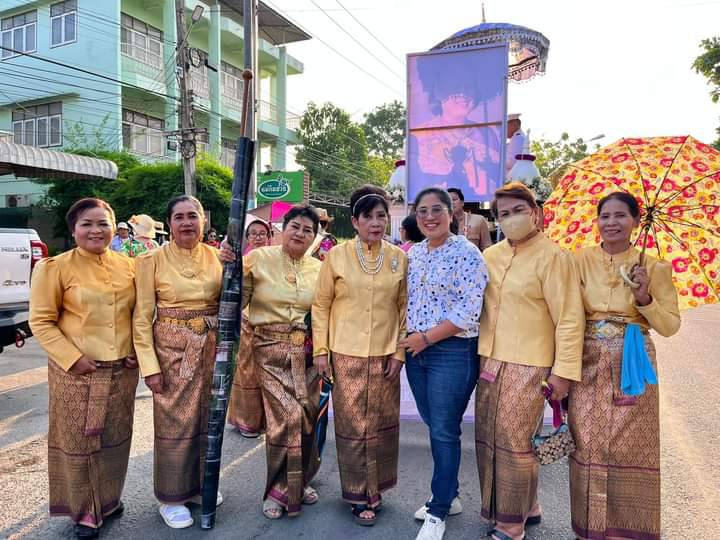 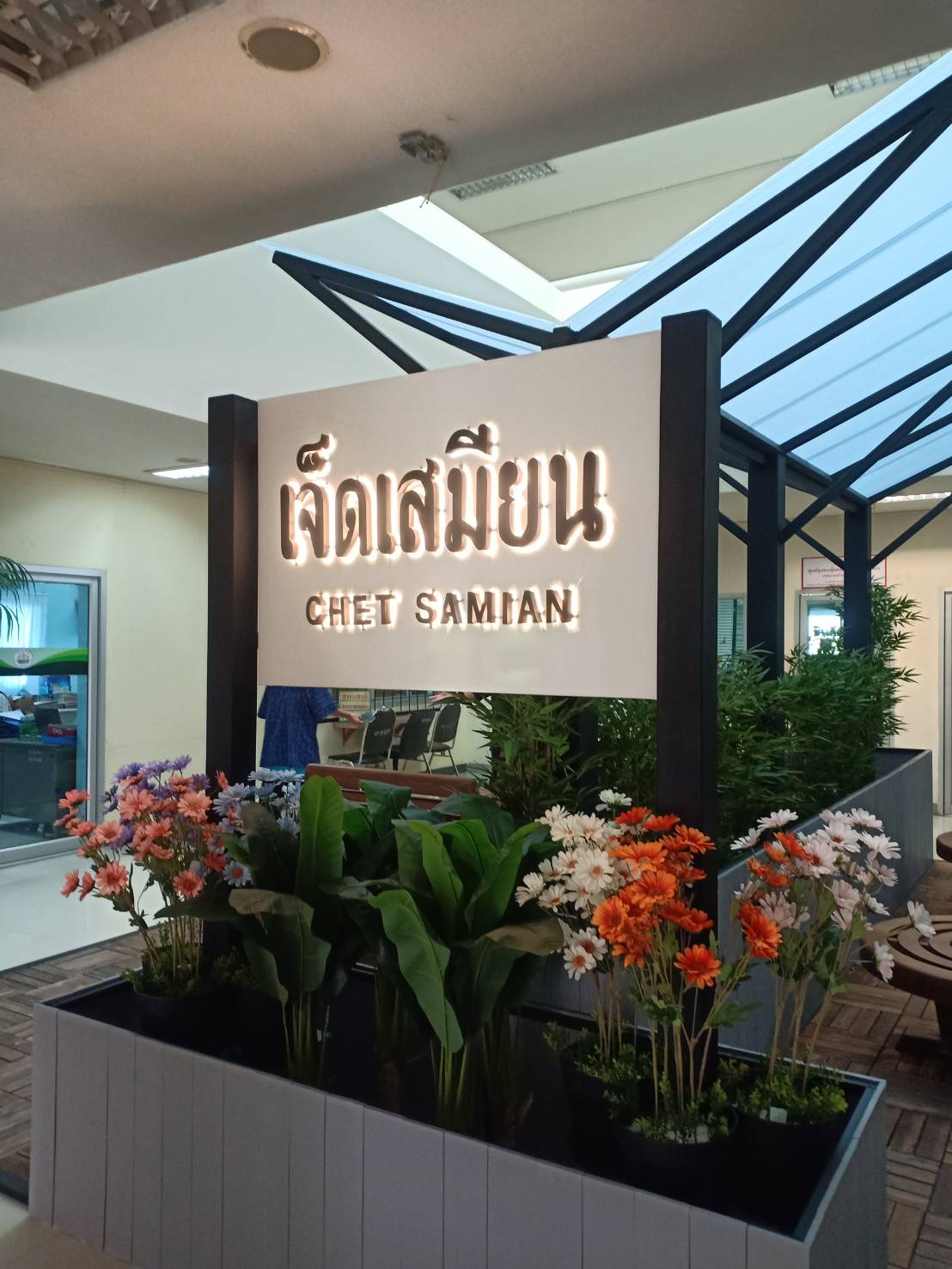 กลุ่มชาติพันธุ์
[Speaker Notes: กลุ่มชาติพันธุ์ที่อพยพเข้ามาตั้งถิ่นฐานแบ่งได้เป็น 4 กลุ่มชาติพันธุ์ ประกอบไปด้วย คนไทยพื้นถิ่น คนไทยเชื้อสายลาว คนไทยเชื้อสายเขมร คนไทยเชื้อสายจีน

ในอดีต คนไทยเชื้อสายเขมร ส่วนมากอาศัยอยู่ที่บ้านสนามชัย และบ้านทุ่ม (บ้านเกาะสมบูรณ์) ใช้นามสกุล วงศ์ไอยรา ซึ่งเป็นต้นตระกูลใหญ่ของคนเจ็ดเสมียน ต่อมาได้เปลี่ยนมาใช้นามสกุลว่า วงศ์ยะรา]
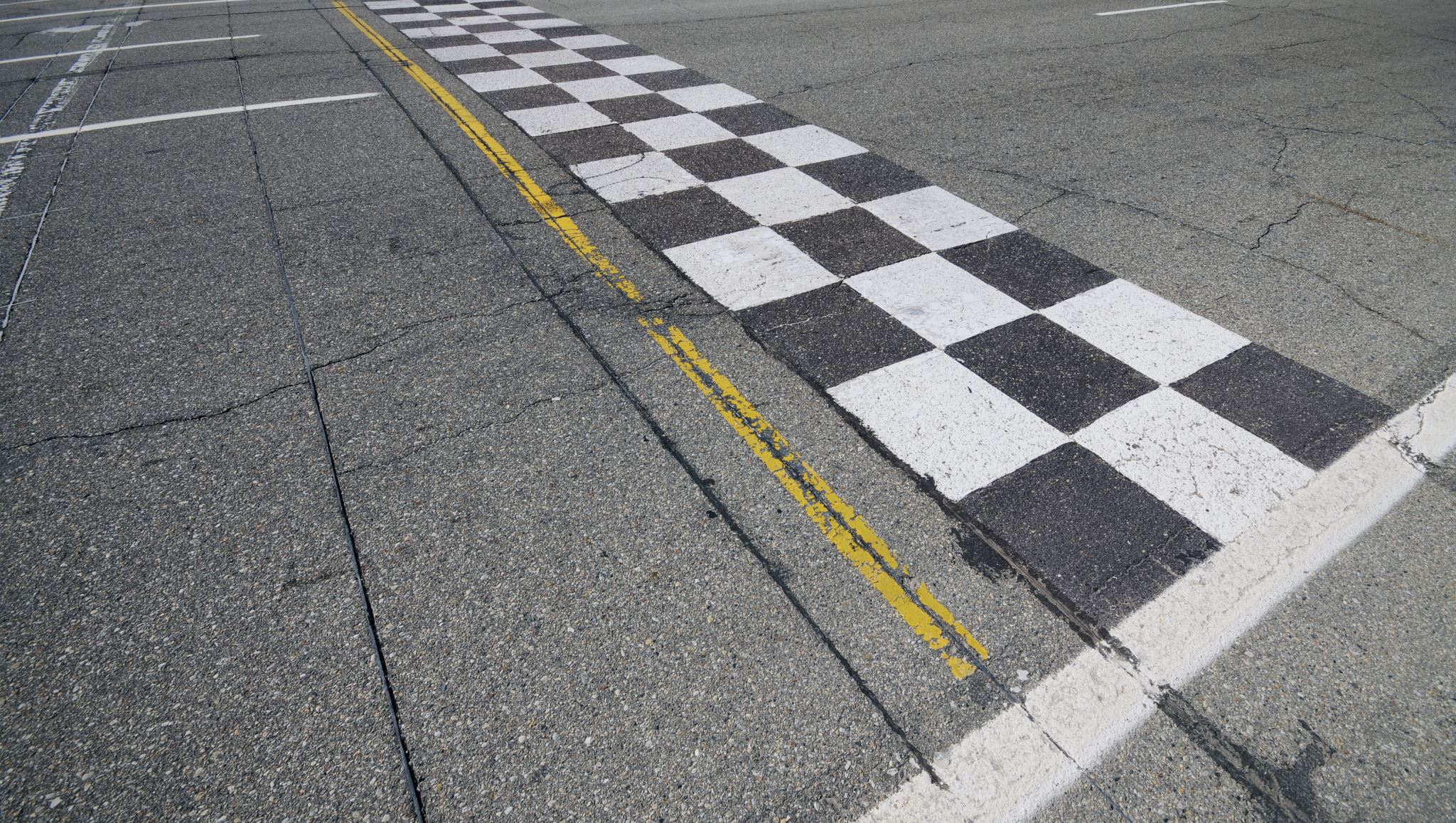 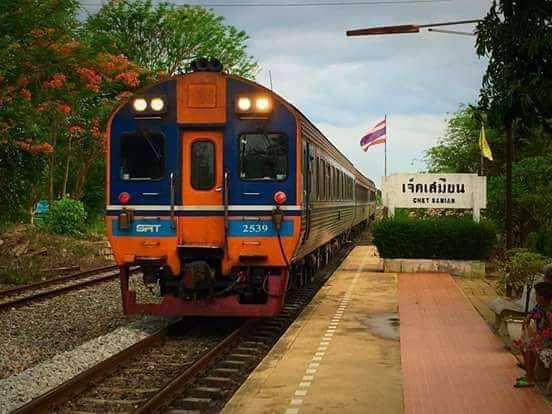 เส้นทางการคมนาคม
[Speaker Notes: เส้นทางรถไฟสายใต้ เป็นเส้นทางที่เริ่มจากกรุงเทพมหานคร ผ่านนครปฐมรวมระยะทางประมาณ 106 กิโลเมตร ถึงสถานีเจ็ดเสมียน (อยู่บริเวณหน้าตลาดเก่าเจ็ดเสมียน
เส้นทางรถยนต์ ไปตามทางหลวงแผ่นดินหมายเลข 4 (เพชรเกษม) เป็นเส้นทางที่ เริ่มต้นกิโลเมตร 89 จาก กรุงเทพมหานครผ่านจังหวัดนครปฐม เลี้ยวขวาทางหลวงแผ่นดินหมายเลข เข้าไปตาม 3238 (แยก 4 เดิม – เจ็ดเสมียน) ประมาณ 1 กิโลเมตร เลี้ยวขวาไปตามทางหลวงแผ่นดิน หมายเลข 3644 เป็นระยะทางประมาณ 3 กิโลเมตร ถึงบริเวณหน้าวัดเจ็ดเสมียน ซึ่งเป็นที่ตั้งของศูนย์กลางชุมชนและ ตลาดเก่าเจ็ดเสมียน]
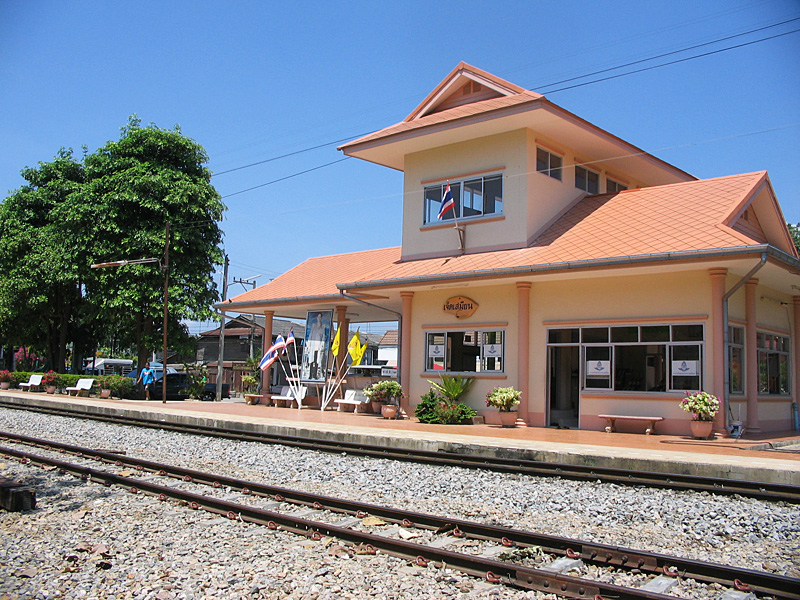 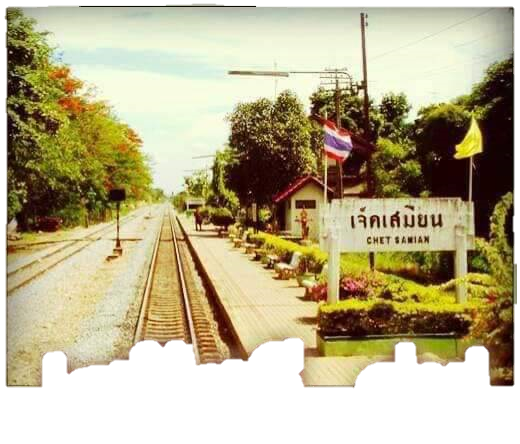 สถานีรถไฟ
[Speaker Notes: พ.ศ.2431 รัชกาลที่ 5 เสด็จประพาสต้นเยี่ยมราษฎรตามพื้นที่ต่าง ๆ ทําการค้าและมีการสร้างสถานีรถไฟเพื่อให้การเดินทางคมนาคมสะดวกและใช้เป็นเส้นทางในการค้าขาย]
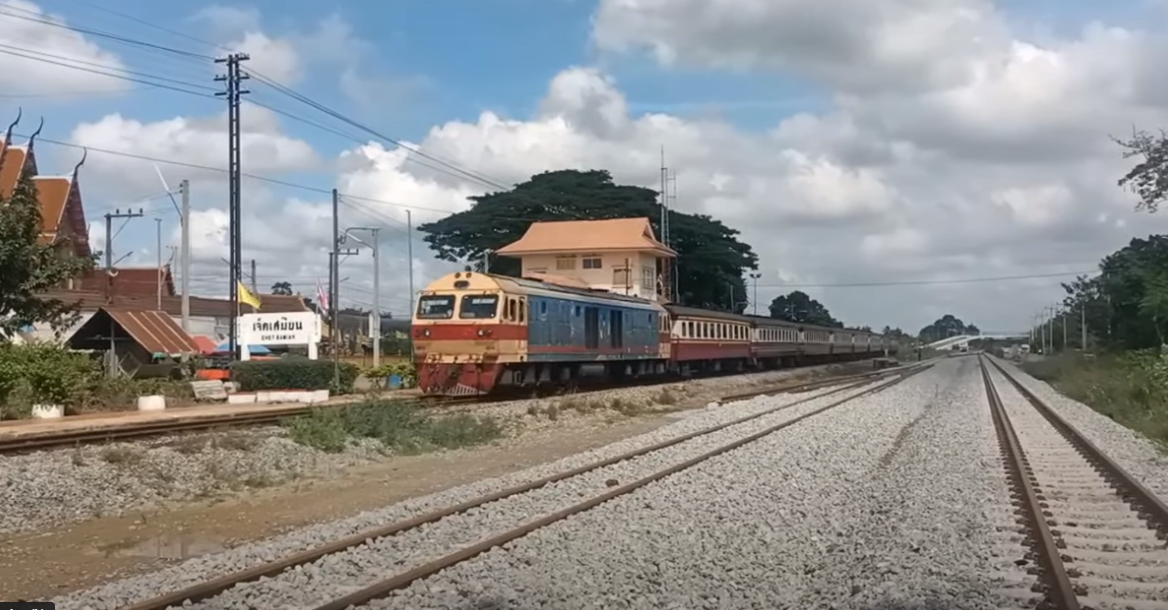 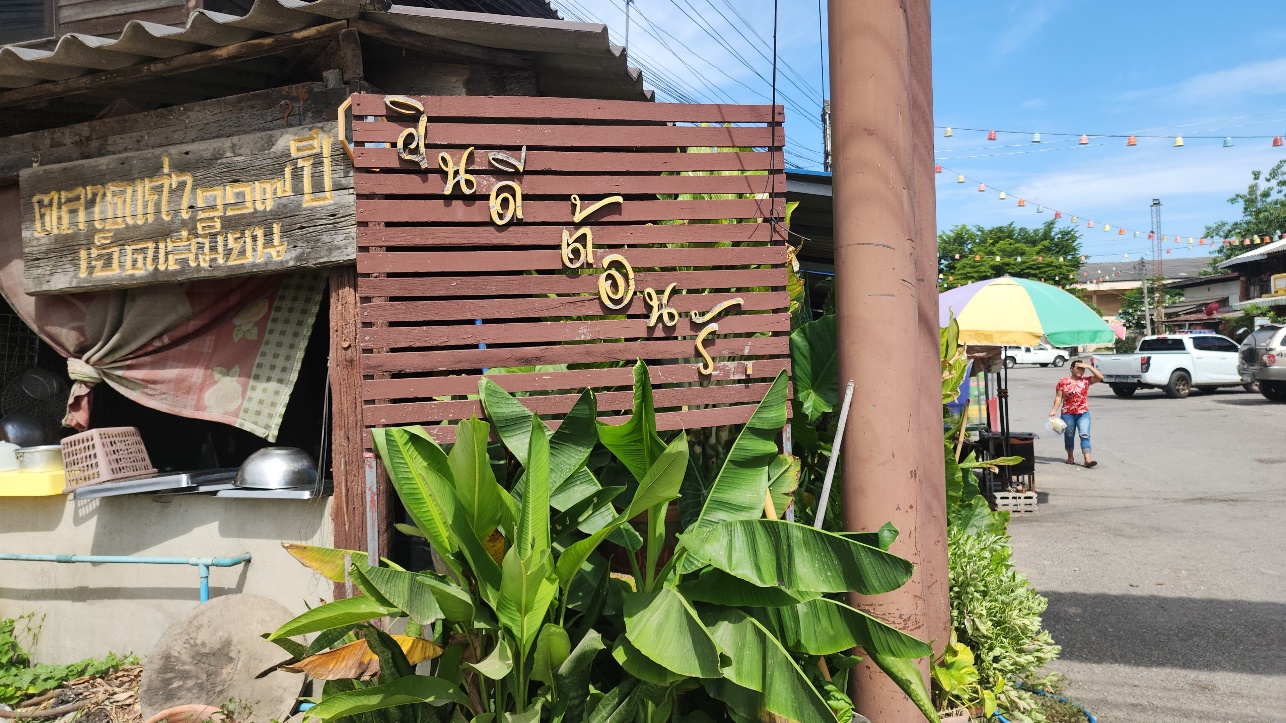 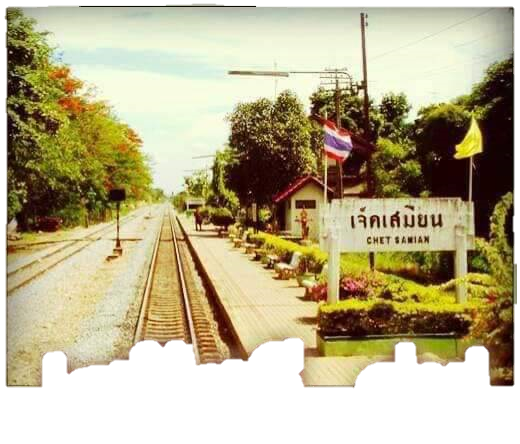 [Speaker Notes: การเดินทางและการค้าขายในสมัยนั้นจะใช้การเดินทางเรือและทางรถไฟ สินค้าบางชนิดก็ส่งเข้ากรุงเทพฯ โดยทางรถไฟ ในสมัยที่มีการสร้าง ทางรถไฟสายใต้ ทางราชการได้จ้างคนจีนมาสร้างทางรถไฟจะปลูกโรงเป็นที่พักอาศัยอยู่แถวต้นจามจุรี (ข้างบ้าน นางแปลก จันทร์ฉิม) จะขุดดินมาสร้างทางรถไฟ บริเวณนั้นจึงเรียกว่า “บ่อเจ๊ก” การทํามาค้าขาย ของคนไทยเชื้อสายจีน ในตลาดเจ็ดเสมียน ทําให้ตลาดเจ็ดเสมียนมีความเจริญรุ่งเรือง มีทั้งกิจการโรงสีร้านทอง โรงยาฝิ่น ร้านขายของเบ็ดเตล็ดขายผัก ขายปลา เครื่องใช้ไม้สอยสารพัด ฯลฯ ชาวจีนได้สร้างศาลเจ้าเป็นที่ยึดเหนี่ยวจิตใจของคนในตลาดเจ็ดเสมียน]
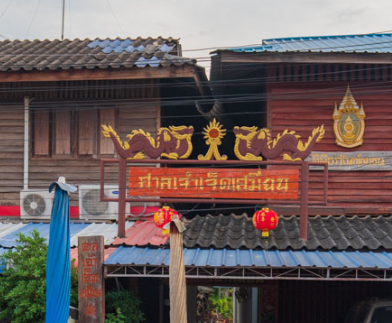 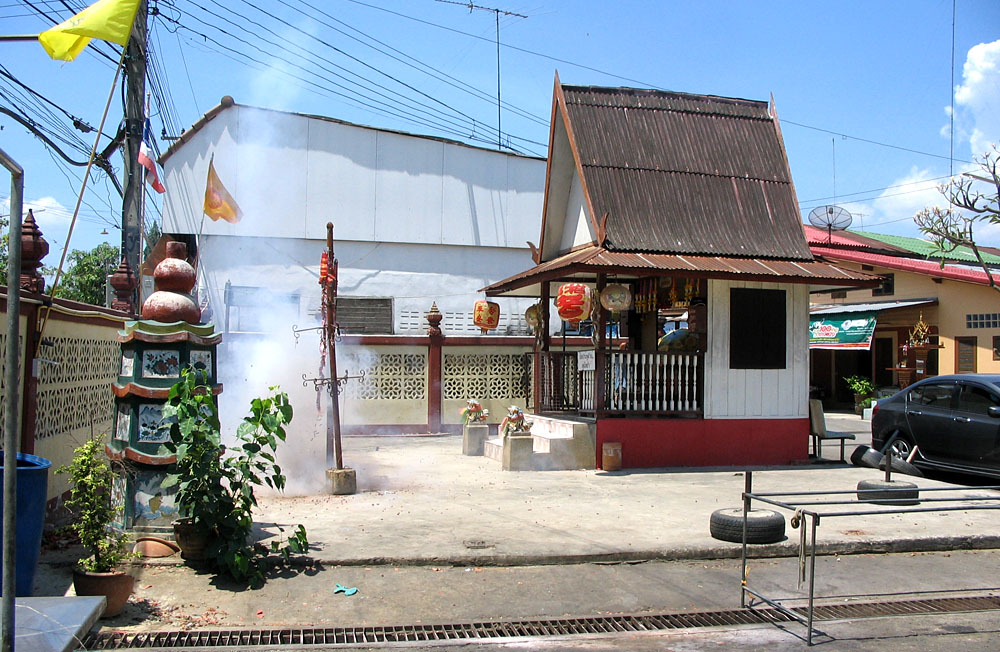 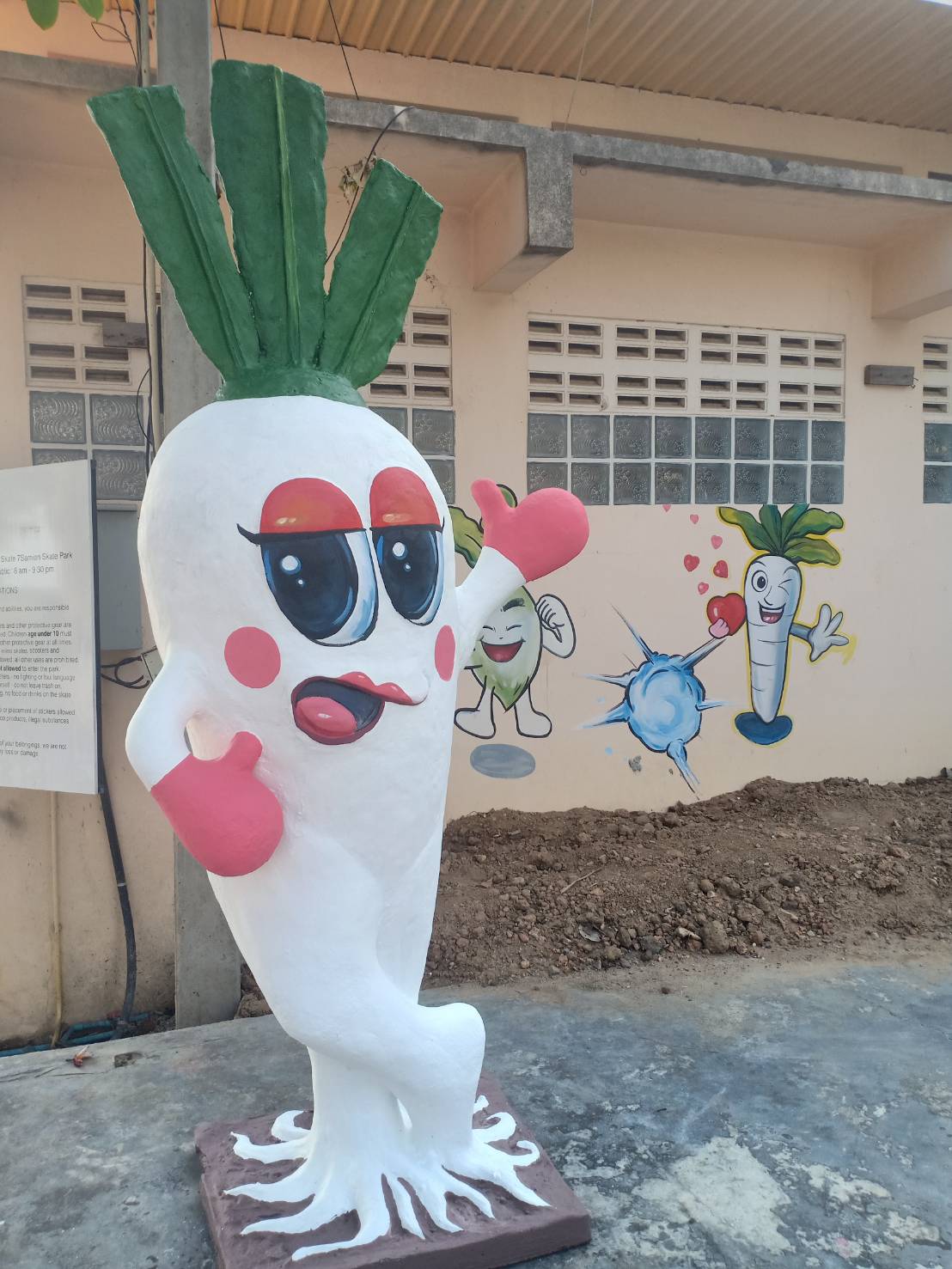 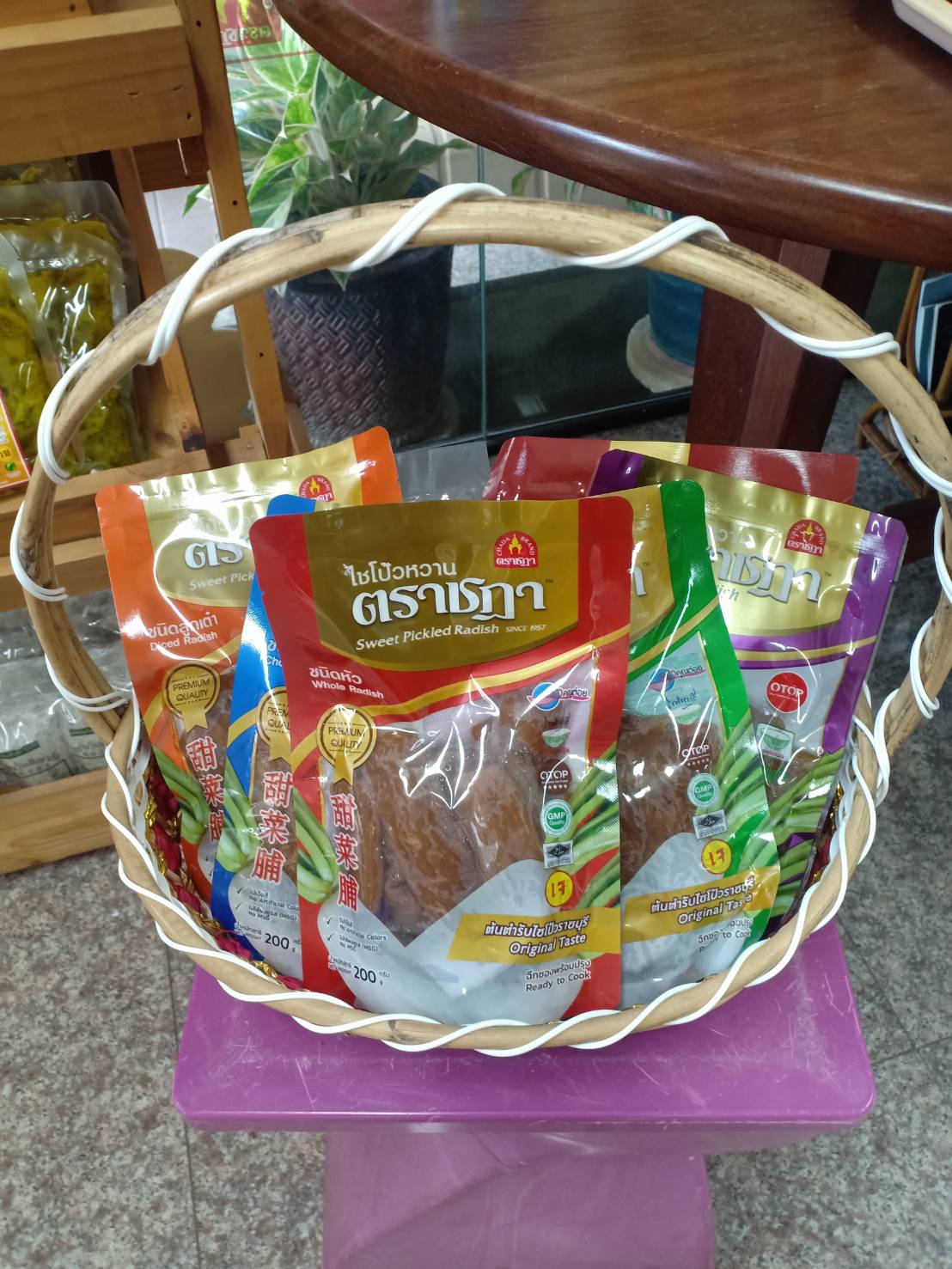 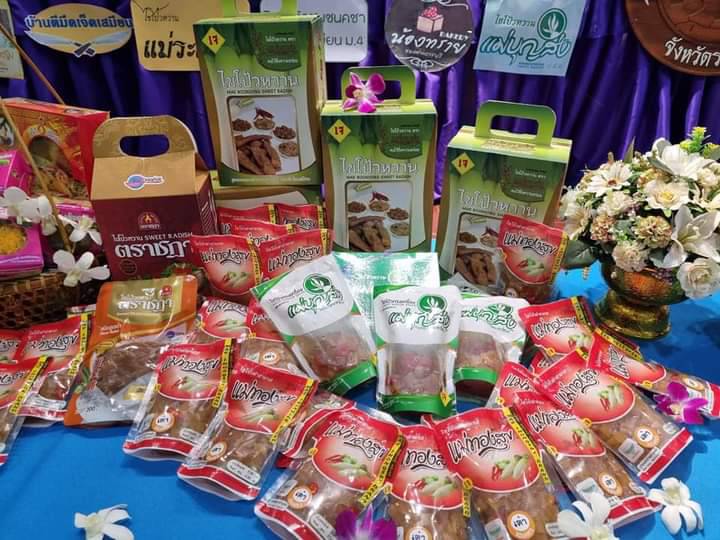 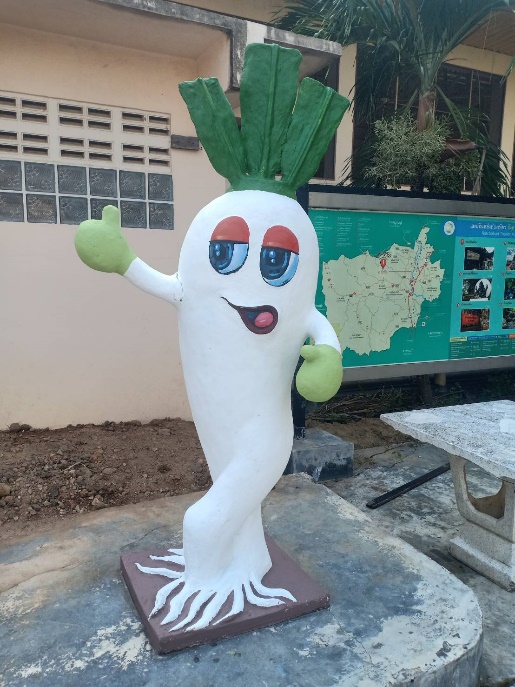 ถนอมอาหารไชโป้ว
[Speaker Notes: พ.ศ. 2499 ประชาชนในพื้นที่ได้มีความคิดที่จะถนอมอาหารเก็บไว้รับประทานได้นาน ๆ เนื่องจากประชาชน นิยมรับประทานหัวไชเท้า จากที่ทำกินกันในครัวเรือนก็ปรับปรุงขยายเป็นโรงงานที่แปรรูปผลิตภัณฑ์จากหัวไชเท้าเป็นไชโป้ว ชนิดต่าง ๆ และนําไปจําหน่ายตามพื้นที่ต่าง ๆ ผลิตภัณฑ์และสินค้าขึ้นชื่อ 
ไชโป้วแม่ตังกวย
ไชโป้วหวานแม่ชฎา
ไชโป้วแม่ทองสุข
ไชโป้วหวานแม่ฮั่น]
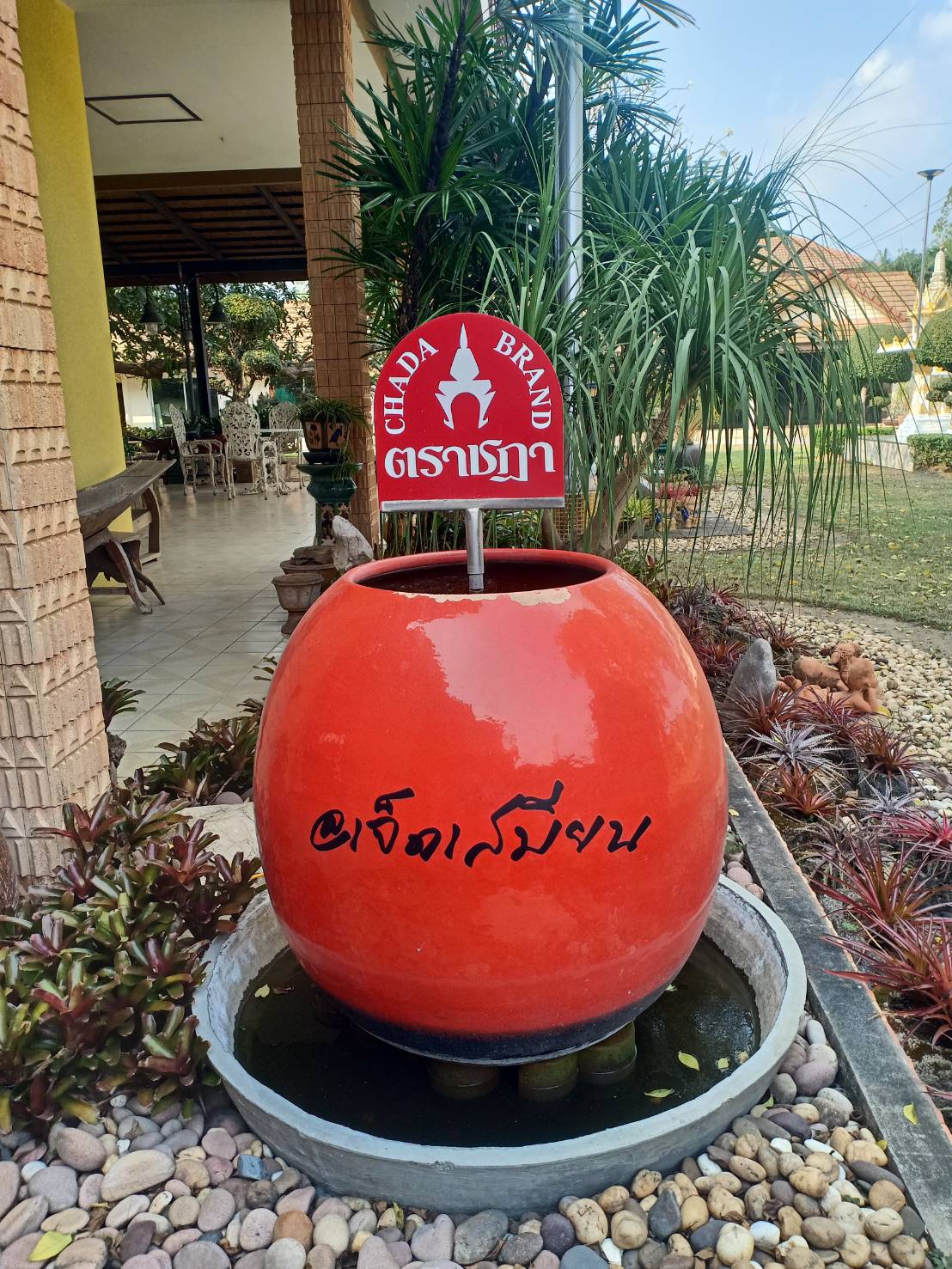 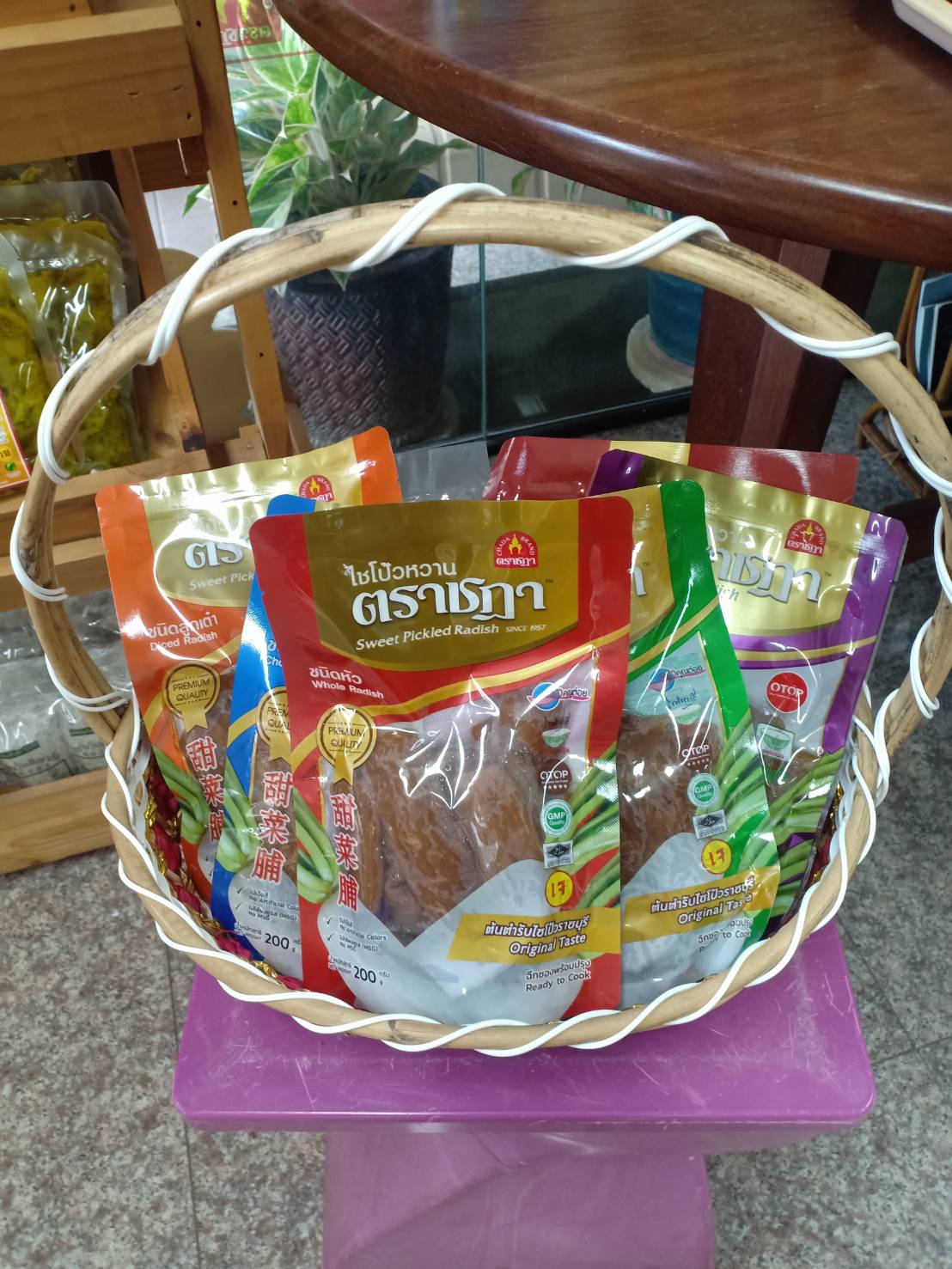 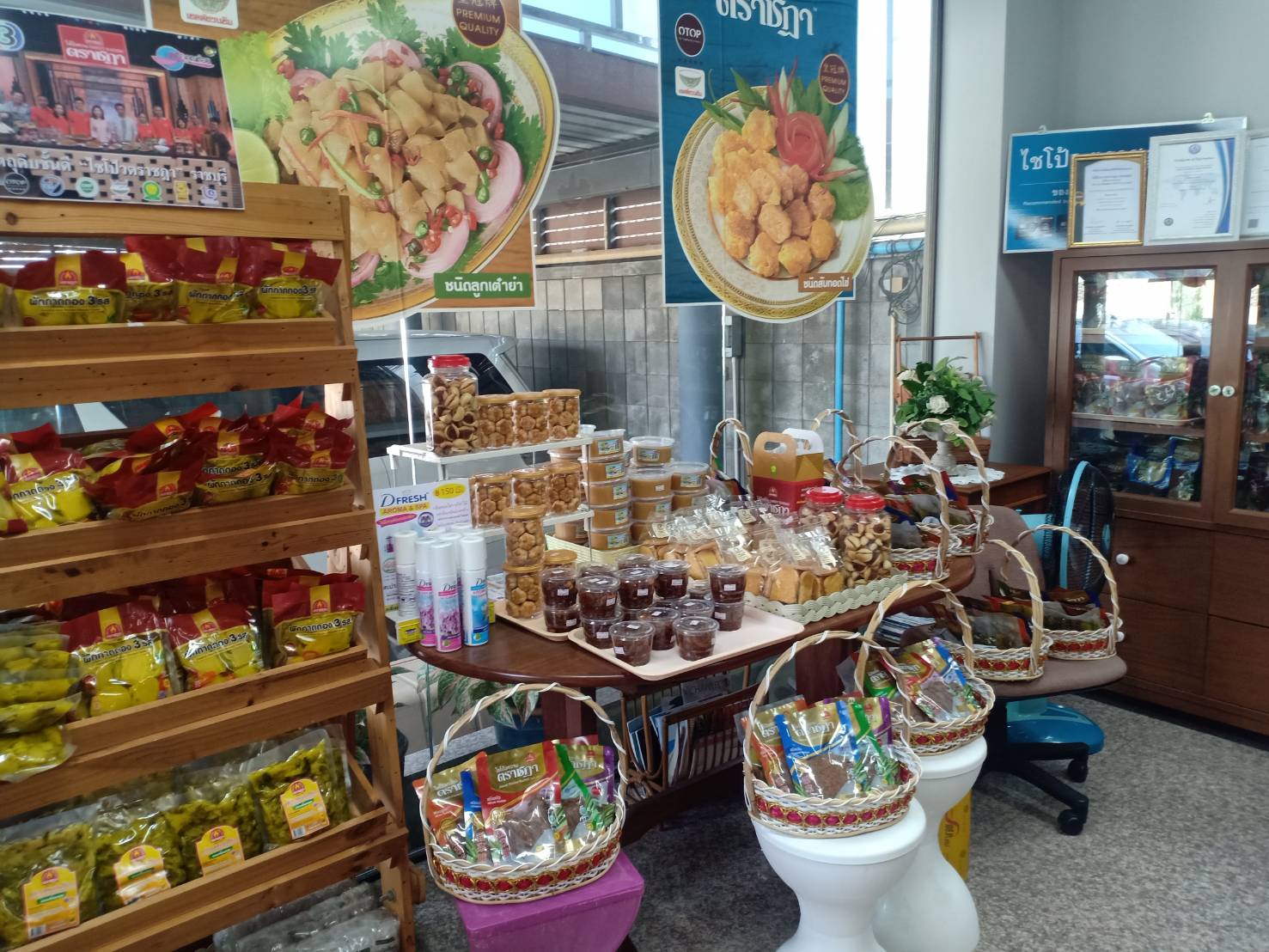 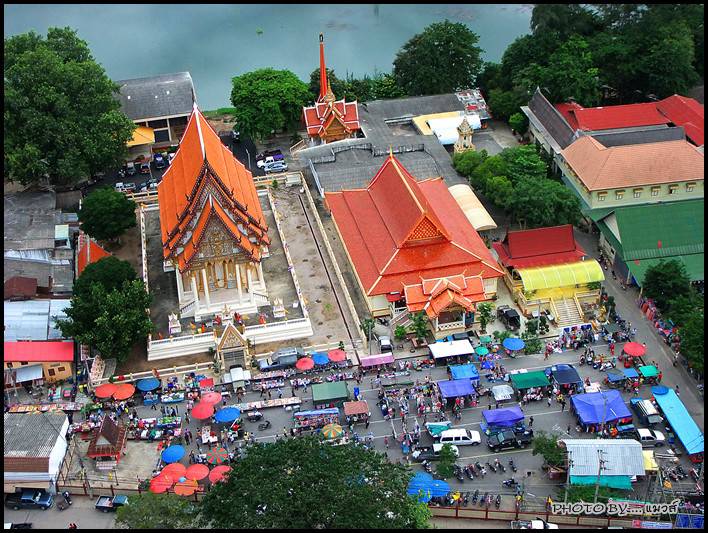 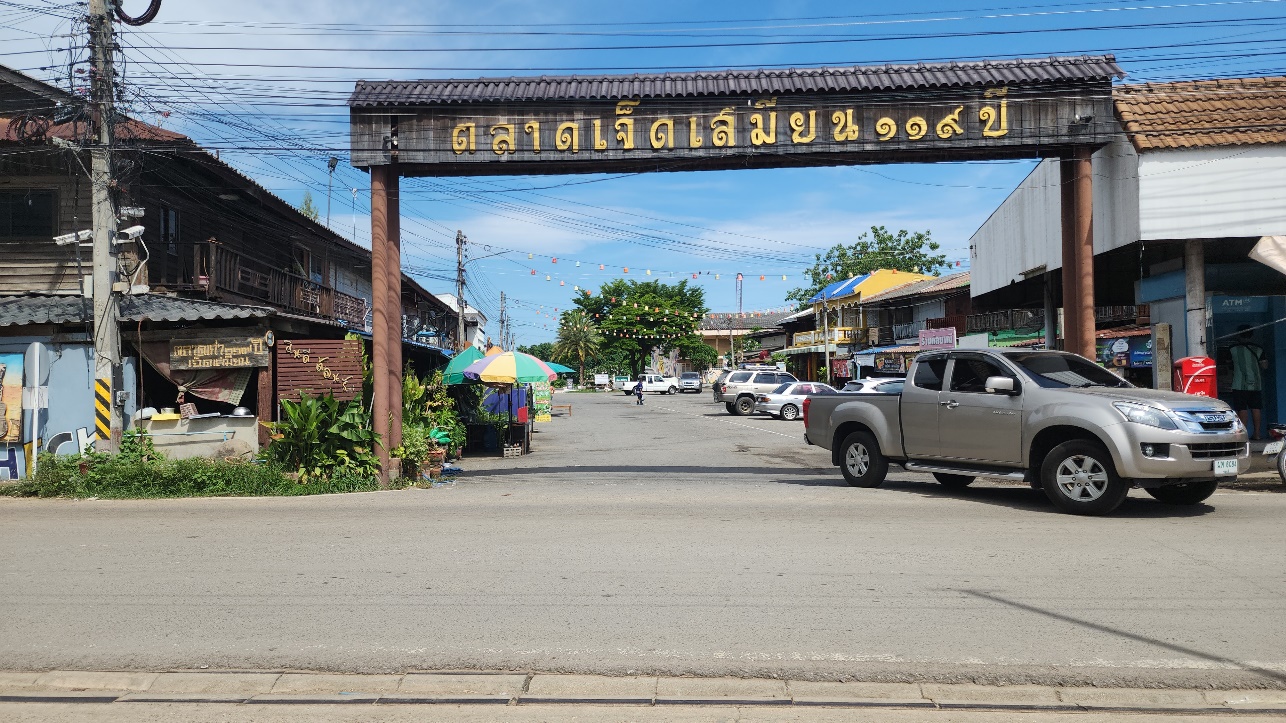 ตลาดเจ็ดเสมียน
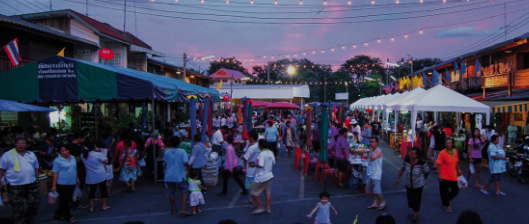 [Speaker Notes: พ.ศ. 2542 มีการเปลี่ยนแปลงการปกครองส่วนท้องถิ่น เป็นเทศบาลตําบลเจ็ดเสมียน กลุ่มประชาชนในพื้นที่มีแนวคิดจะกระตุ้นระบบเศรษฐกิจในชุมชนให้ดีขึ้นด้วยการตั้งตลาดนัดหน้าตลาดวัดเจ็ดเสมียนทําให้ประชาชนในพื้นที่มีอาชีพและมีรายได้ 
พ.ศ. 2549 ตําแหน่งกํานันหมดวาระผู้ใหญ่บ้านหมู่ที่ 3 จึงได้มีการจัดเลือกตั้งกํานันผู้ใหญ่บ้านแทนที่ว่าง นายพีระพงษ์ สิงห ชาติปรีชากุล ได้รับการเลือกตั้งเป็นกํานันตําบลเจ็ดเสมียน 
พ.ศ. 2550 เกิดแนวคิดอนุรักษ์ศิลปวัฒนธรรมพื้นถิ่น จึงมีการจัดตั้งกลุ่มบริหารจัดการตลาดเก่า 119 ปีเจ็ดเสมียน และเกิดพิพิธภัณฑ์ชุมชนและโรงละครชุมชนขึ้น]
ประเพณีแห่ดอกไม้ท้ายสงกรานต์เจ็ดเสมียน
มรดกทางวัฒนธรรมจากบรรพบุรุษที่มีมายาวนานกว่า 100 ปี
[Speaker Notes: พ.ศ. 2474 นายโกวิท วงศ์ยะรา ได้รับเลือกตั้งเป็นกํานัน ในปีนี้ได้ฟื้นฟูประเพณีแห่ดอกไม้ท้ายสงกรานต์ขึ้นมาหลังจากที่ประเพณีเก่า ๆ ถูกลืมเลือน 
งานประเพณีแห่ดอกไม้ท้ายสงกรานต์ตําบลเจ็ดเสมียนในอดีต หลังจากการทํานาในเทศกาลสงกรานต์ชาวบ้านจะช่วยกันขนทรายจากแม่นํ้ามาก่อพระทรายและเก็บดอกไม้มาเพื่อประดับประดาและตกแต่งเกวียนและขบวนแห่ส่วนดอกไม้ที่เหลือก็จะนําไปสัก การะกองผ้าป่าและนําไปปักที่กองพระทรายงานประเพณีแห่ดอกไม้ท้ายสงกรานต์ จะจัดขึ้นประจําทุกปีคืออาทิตย์สุดท้าย ของเดือน หรือตามประกาศของเทศบาลเป็นมรดกทางวัฒนธรรมจากบรรพบุรุษที่มีมายาวนานกว่า 100 ปี ภายในงานยังมี การประกวดรถบุปผชาติประเภทสวยงาม และประเภทความคิด สร้างสรรค์ที่มีชุมชนต่าง ๆ ได้ร่วมกันประดับรถยนต์ด้วยดอกไม้ จัดขึ้นด้วยความรักความสามัคคีของชาวบ้านในท้องถิ่น]
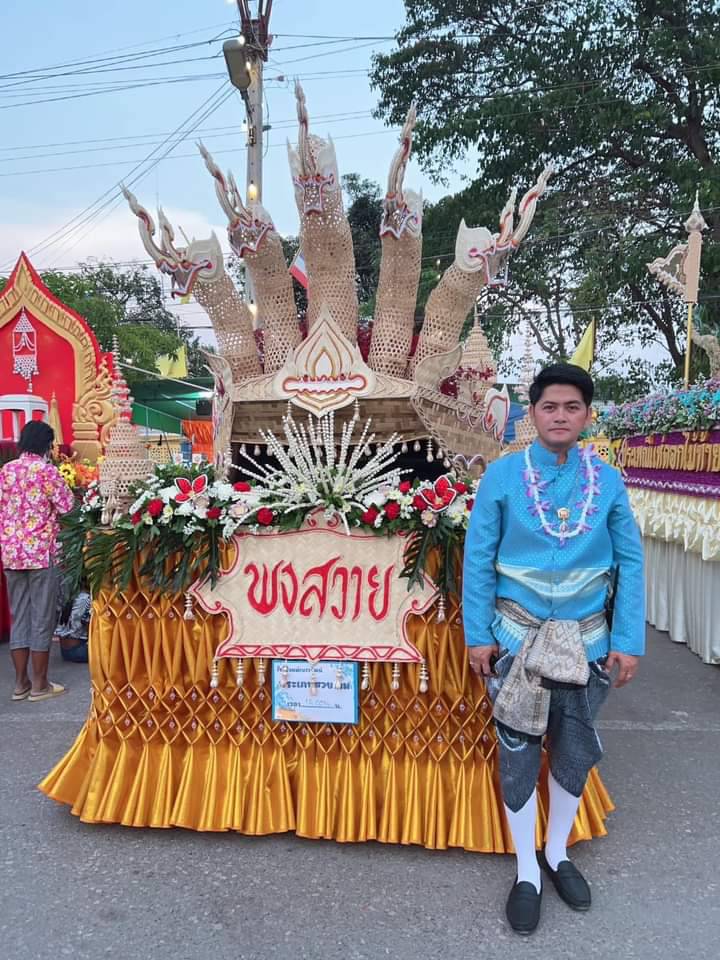 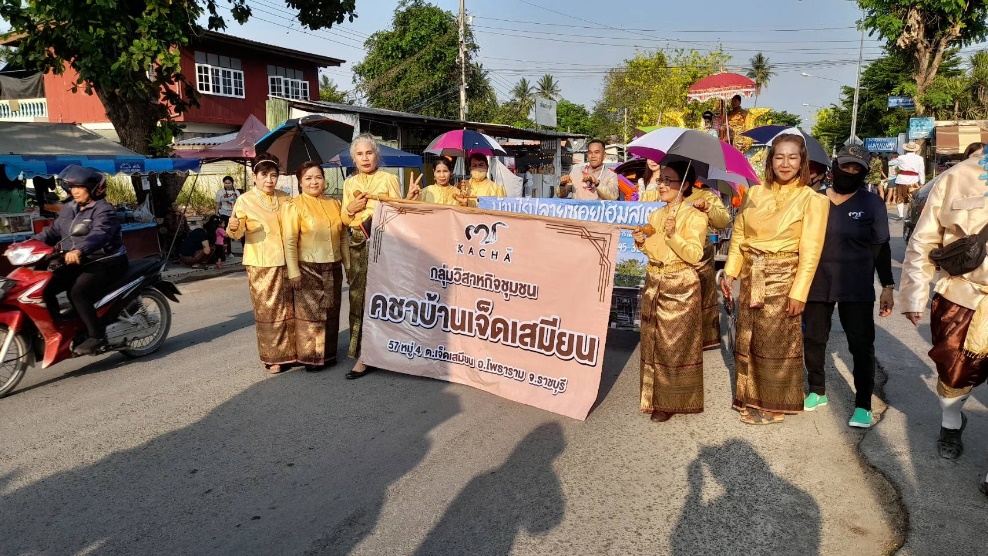 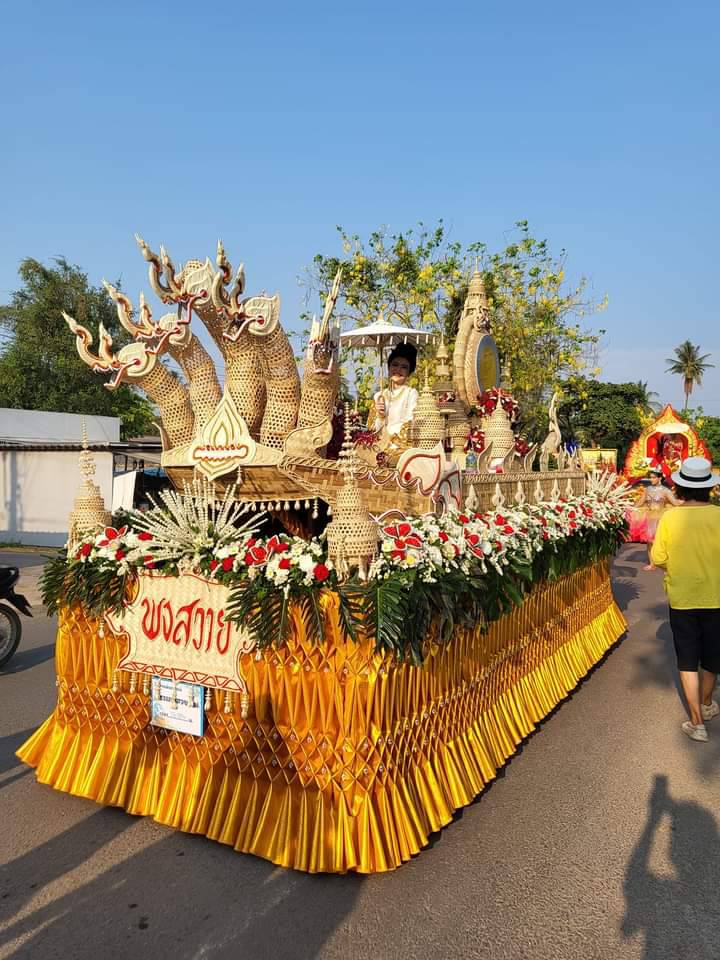 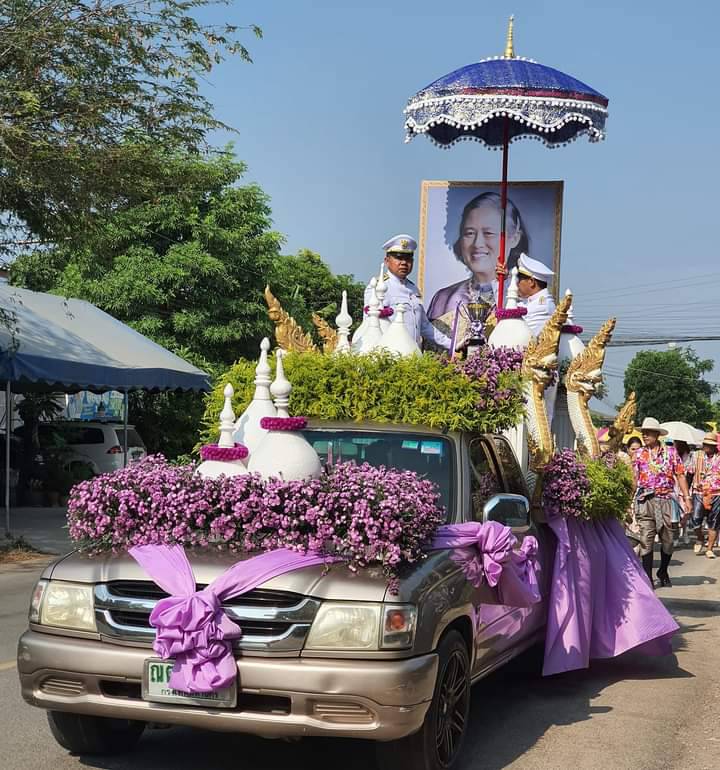 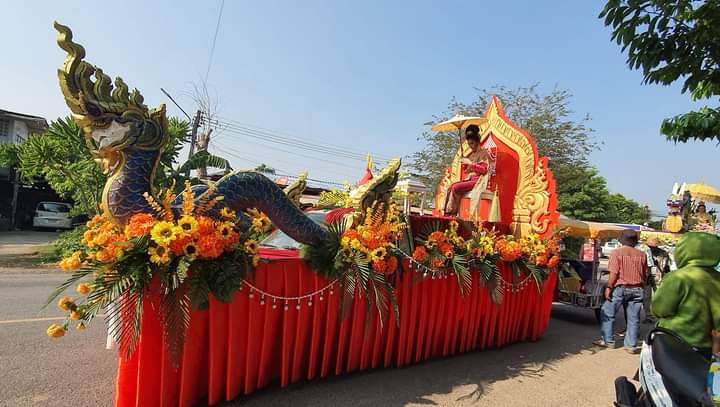 [Speaker Notes: หลังจากการทํานาในเทศกาลสงกรานต์ชาวบ้านจะช่วยกันขนทรายจากแม่นํ้ามาก่อพระทรายและเก็บดอกไม้มาเพื่อประดับประดาและตกแต่งเกวียนและขบวนแห่ส่วนดอกไม้ที่เหลือก็จะนําไปสักการะกองผ้าป่าและนําไปปักที่กองพระทราย]
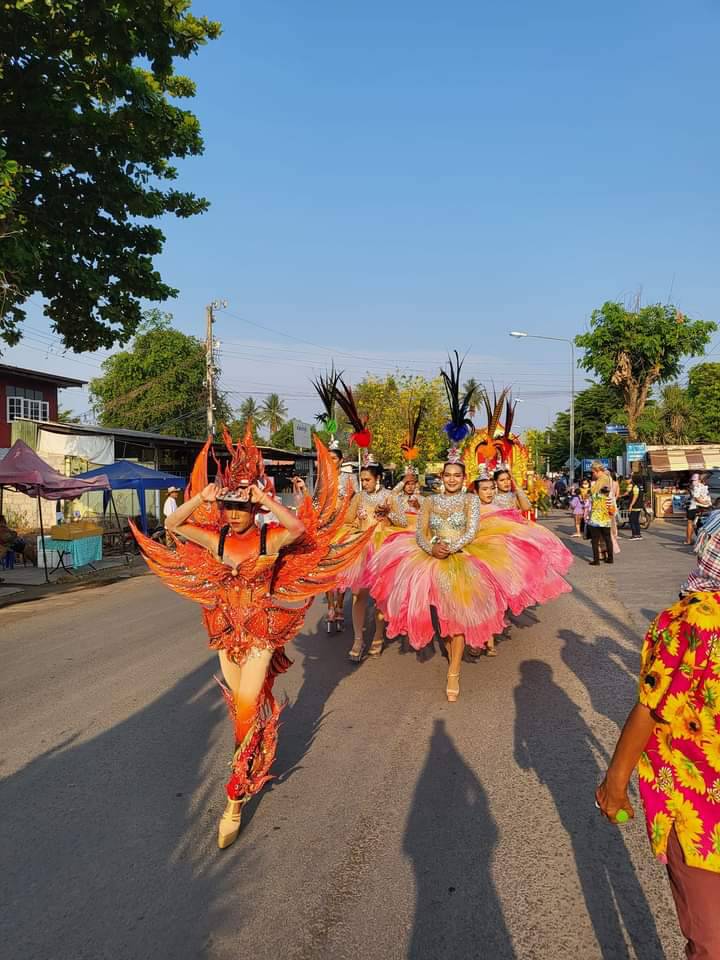 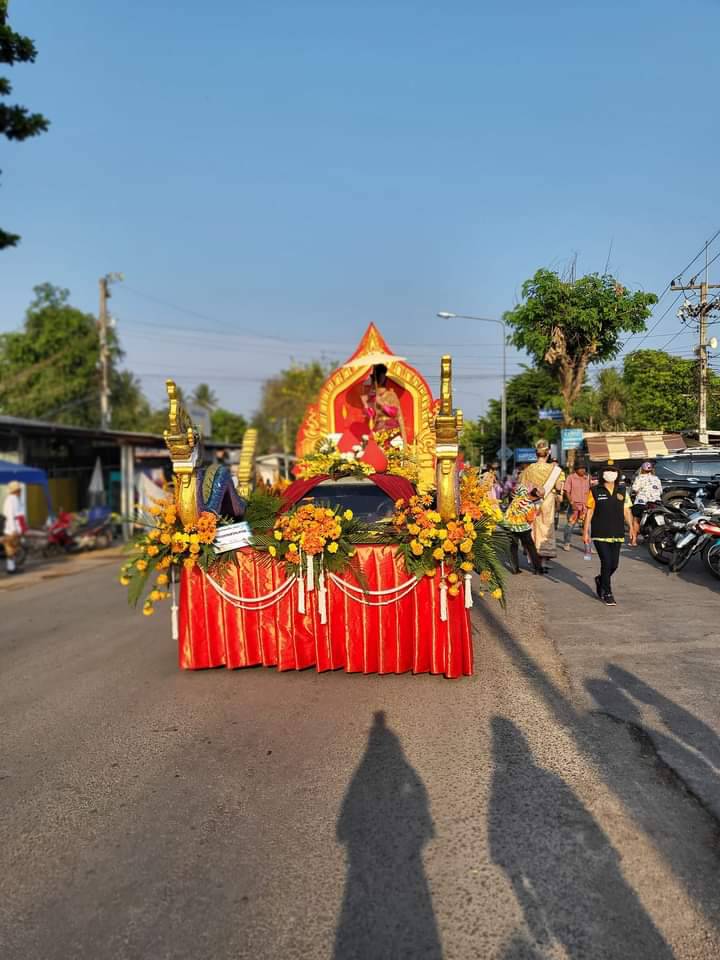 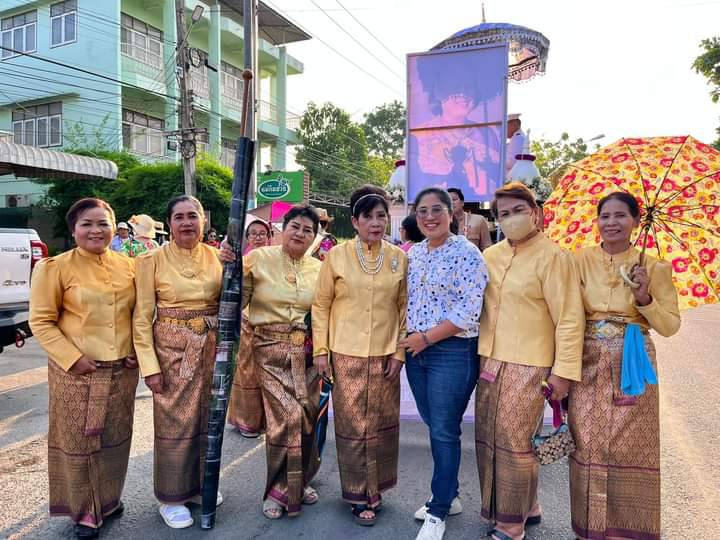 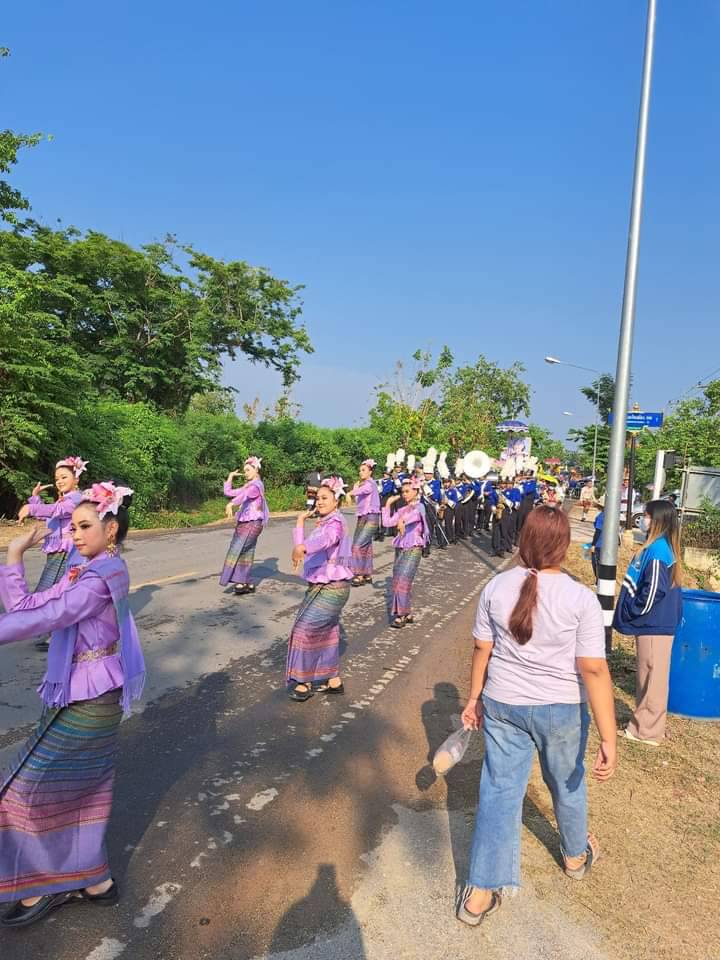 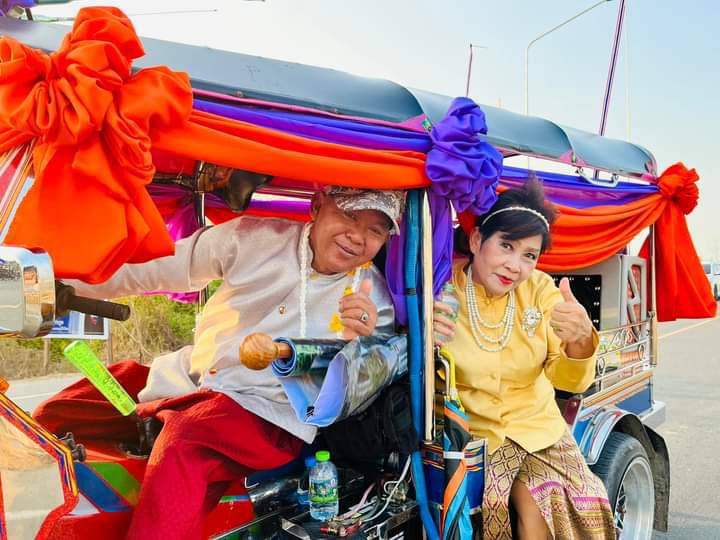 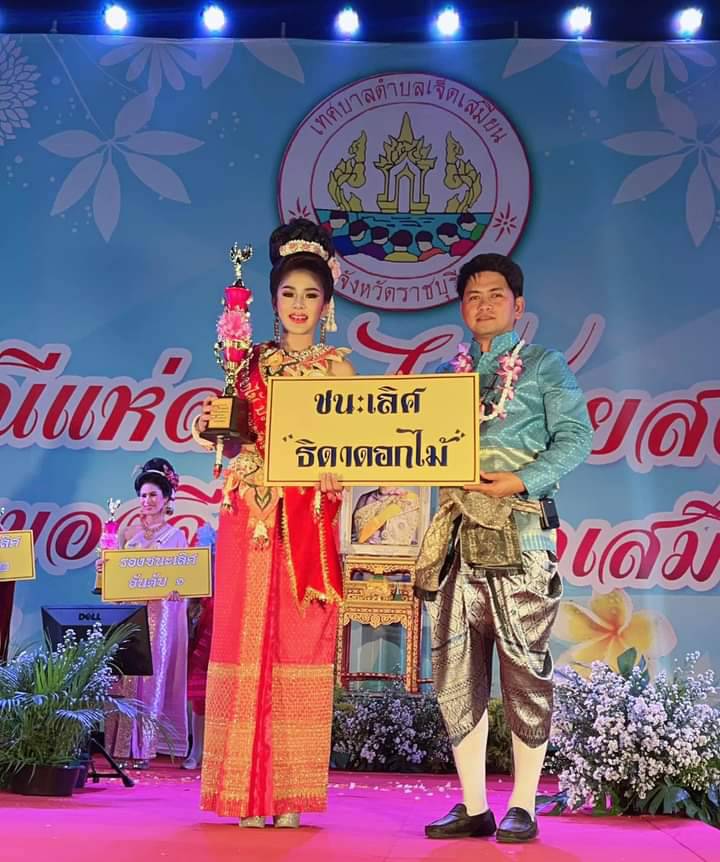 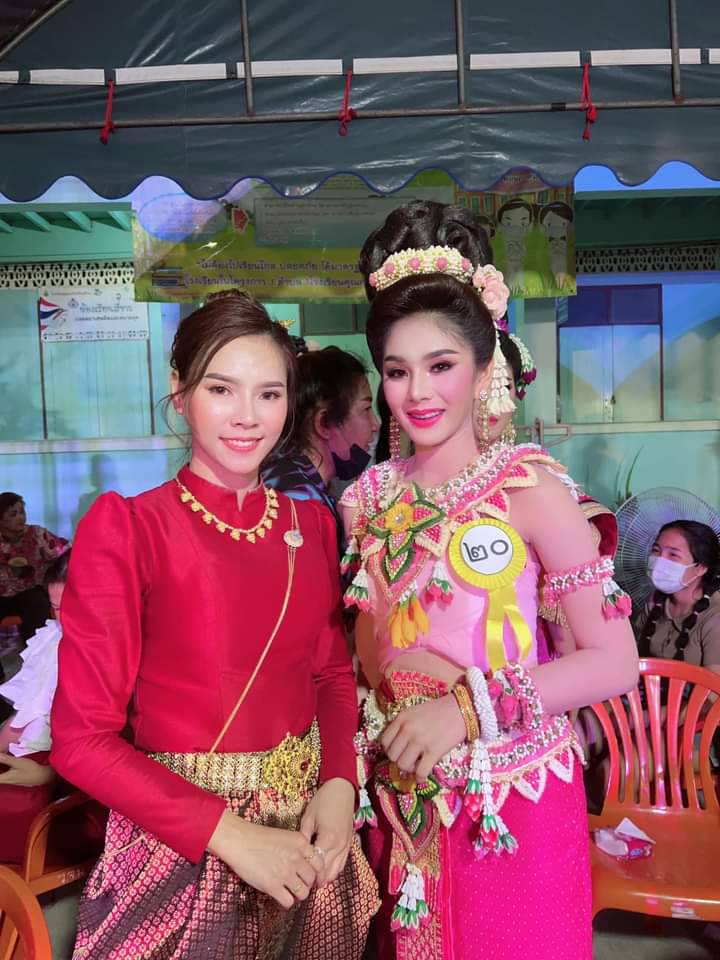 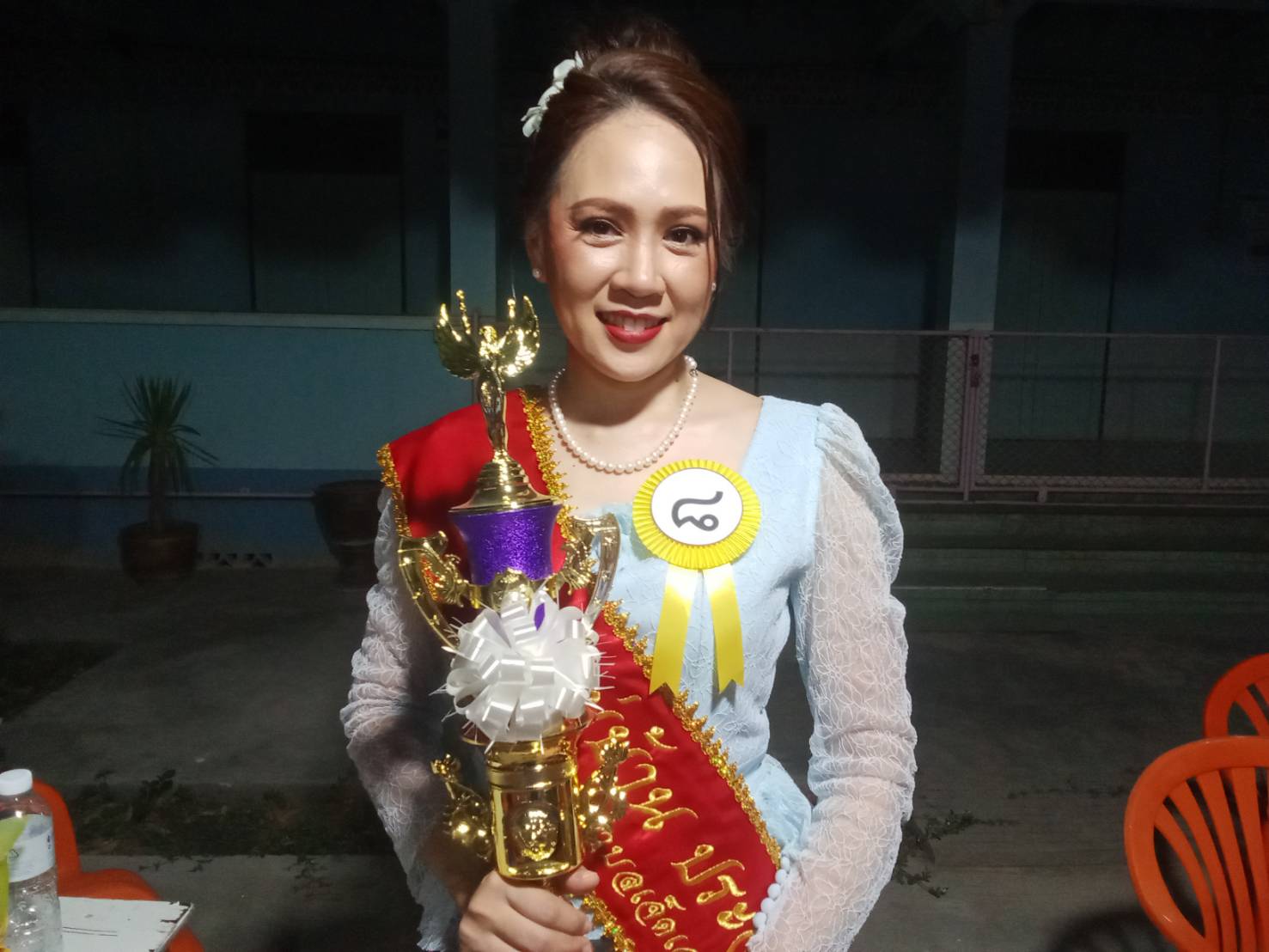 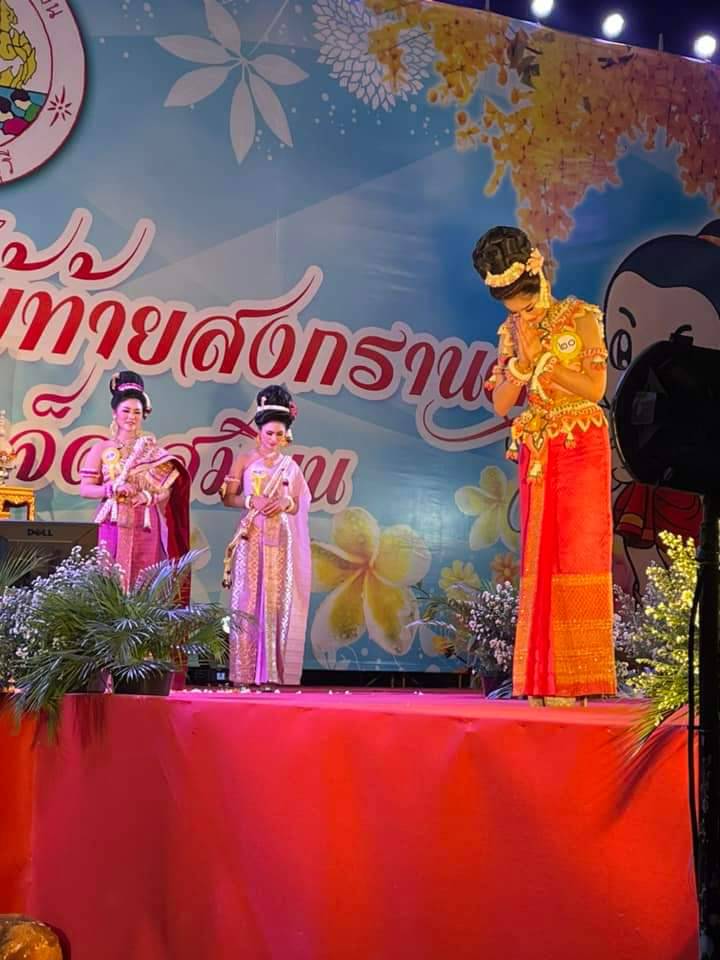 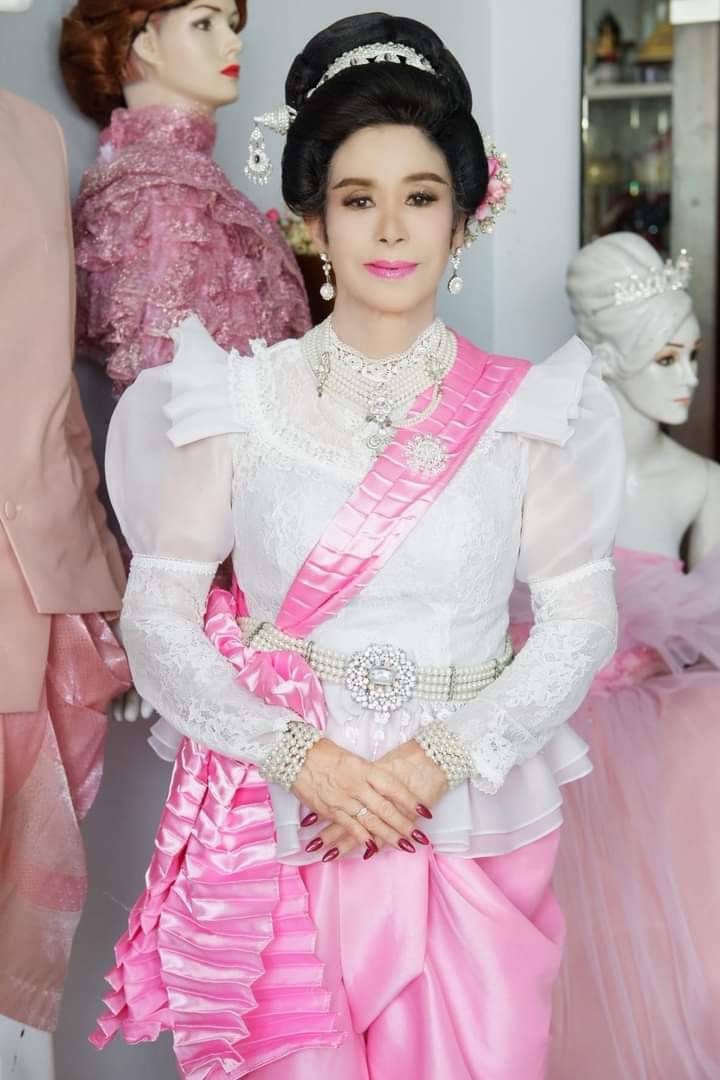 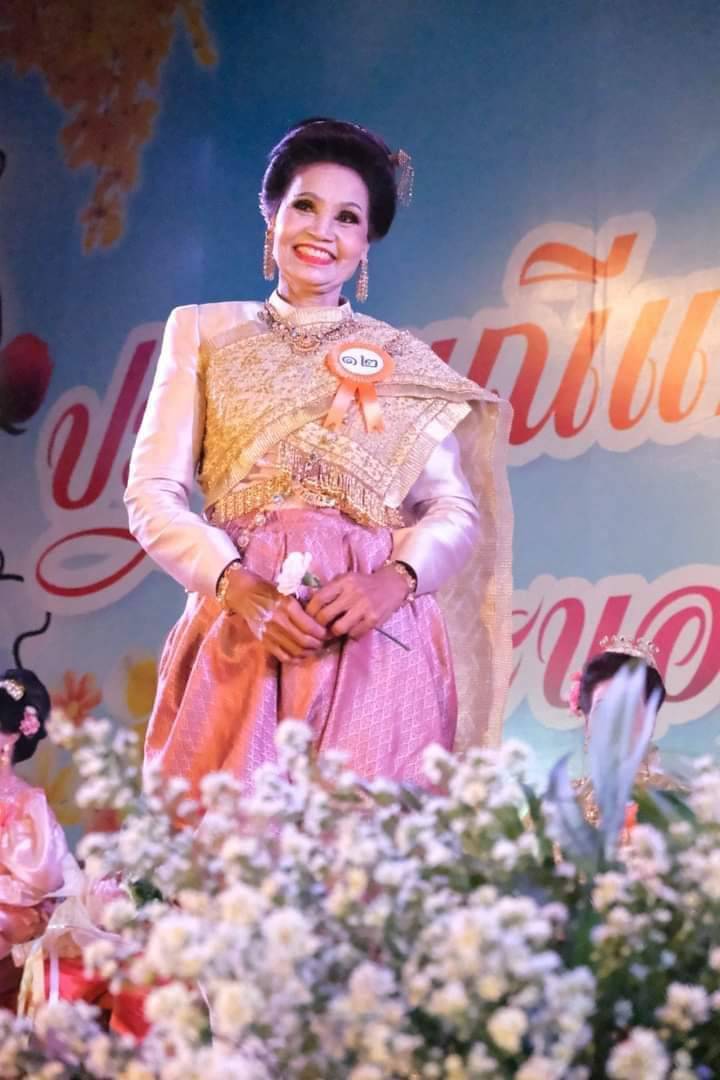 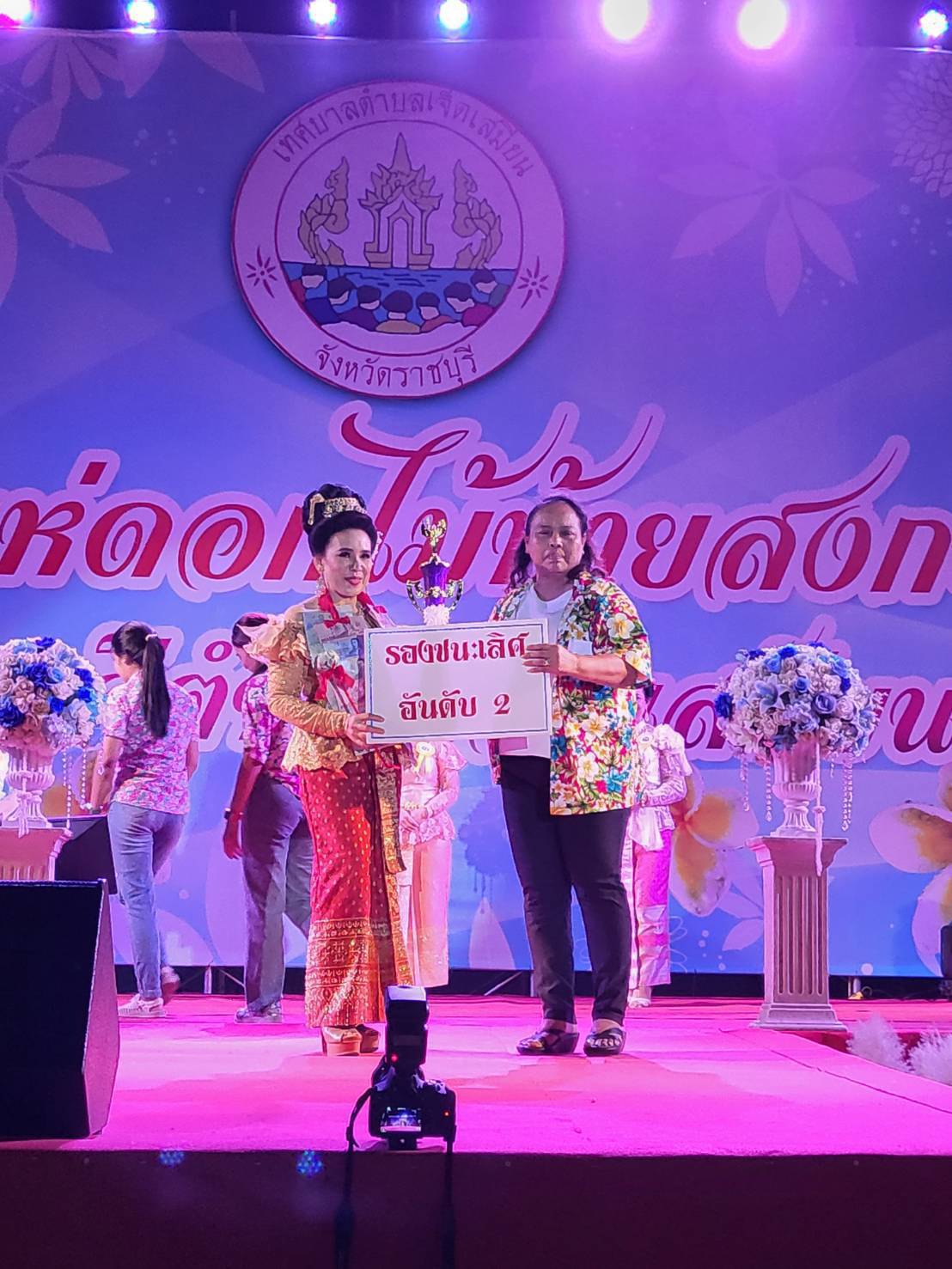 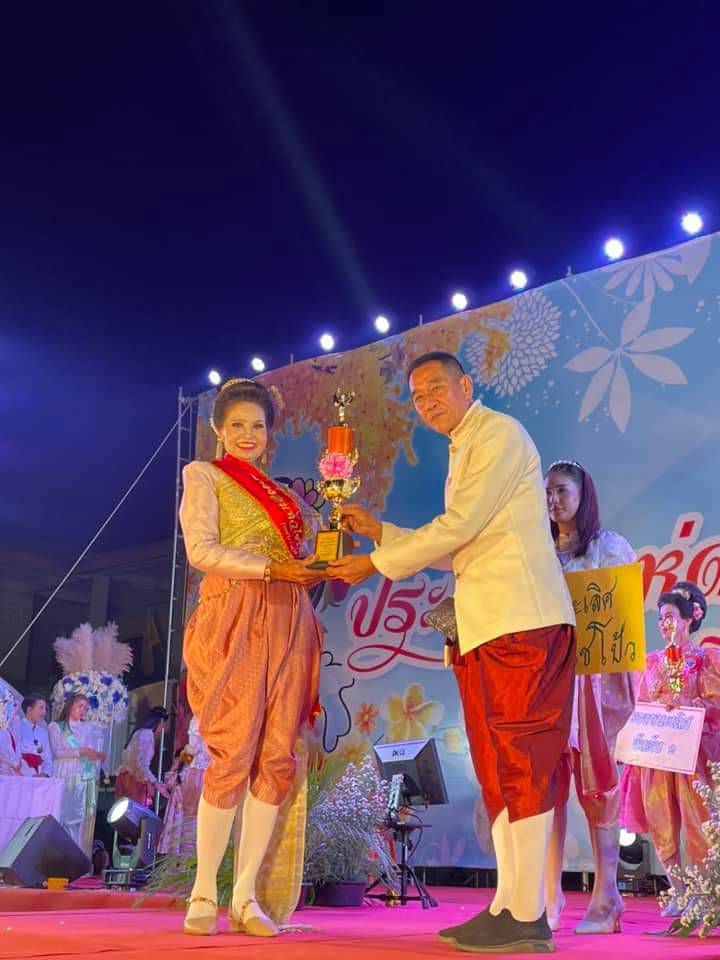 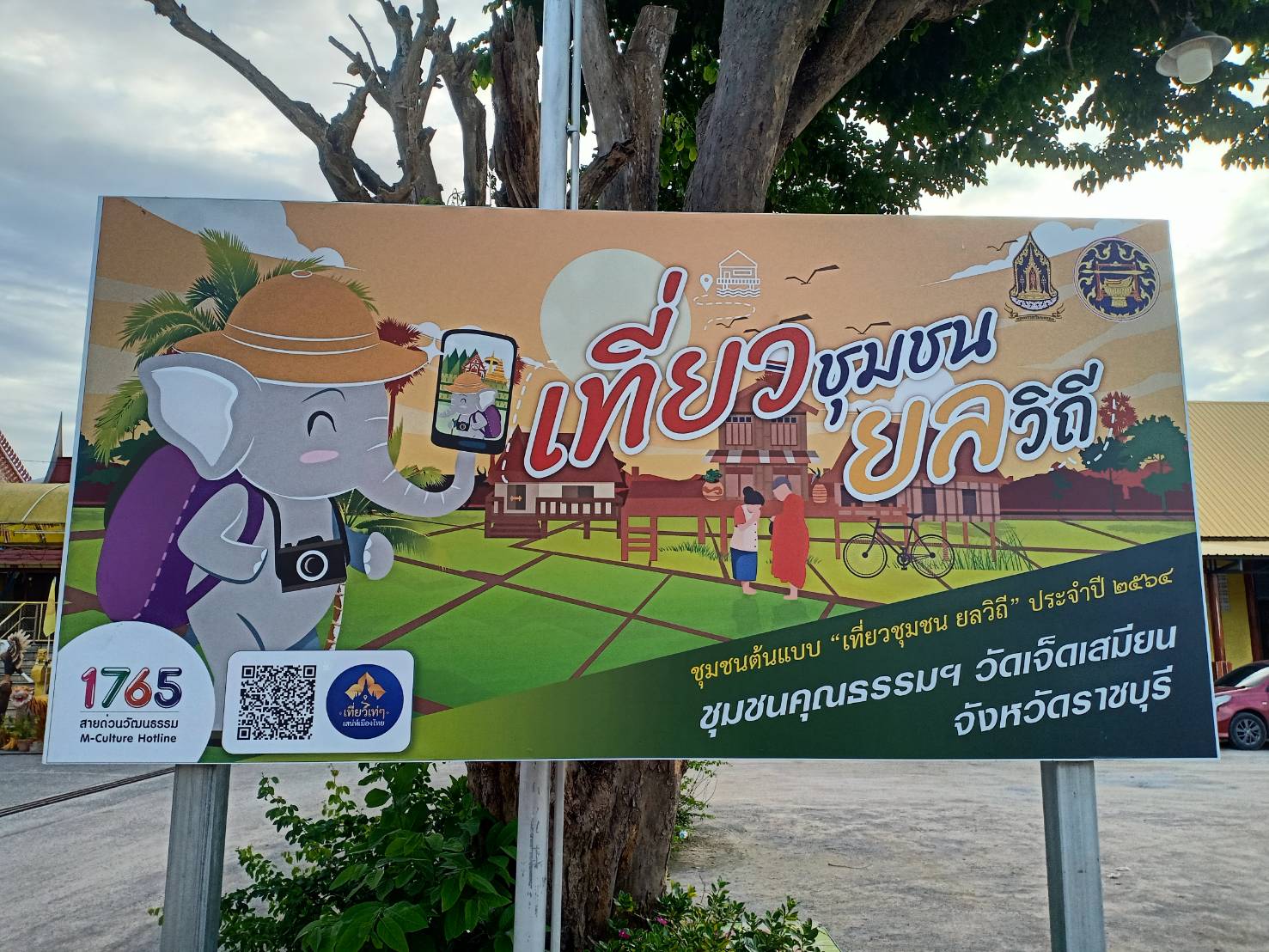 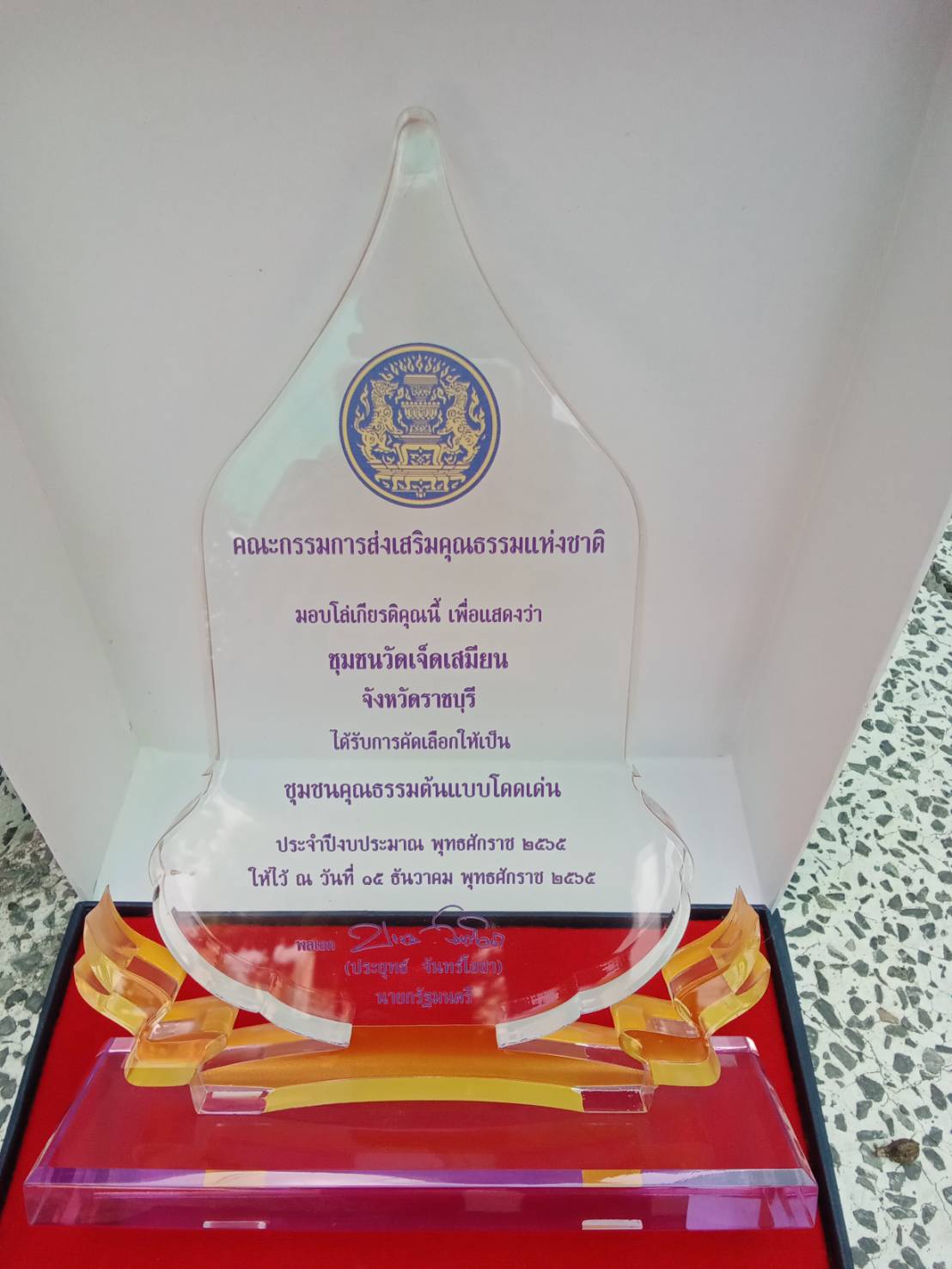 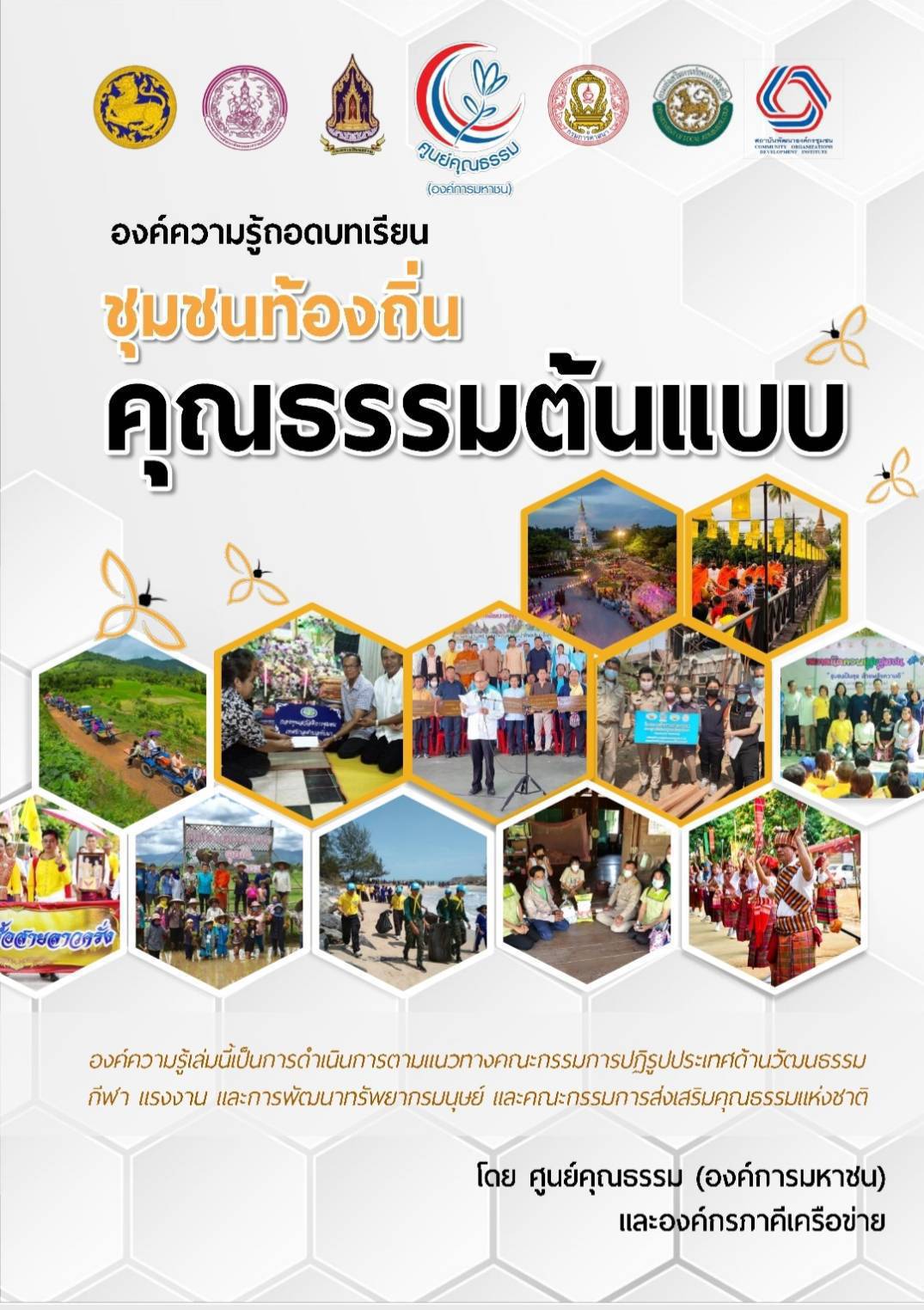 การพัฒนาของชุมชนเจ็ดเสมียน
การเดินทางและการค้าขายในสมัยนั้นจะใช้การเดินทางเรือและทางรถไฟ สินค้าบางชนิดก็ส่งเข้ากรุงเทพฯ โดยทางรถไฟ ในสมัยที่มีการสร้าง ทางรถไฟสายใต้ ทางราชการได้จ้างคนจีนมาสร้างทางรถไฟจะปลูกโรงเป็นที่พักอาศัยอยู่แถว ต้น จามจุรี (ข้างบ้าน นางแปลก จันทร์ฉิม) จะขุดดินมาสร้างทางรถไฟ บริเวณนั้นจึงเรียกว่า “บ่อเจ๊ก” การทํามาค้าขาย ของคนไทยเชื้อสายจีน ในตลาดเจ็ดเสมียน ทําให้ตลาดเจ็ดเสมียนมีความเจริญรุ่งเรือง มีทั้งกิจการโรงสีร้านทอง โรงยาฝิ่น ร้านขายของเบ็ดเตล็ดขายผัก ขายปลา เครื่องใช้ไม้สอยสารพัด ฯลฯ ชาวจีนได้สร้างศาลเจ้าเป็นที่ยึดเหนี่ยวจิตใจของคนในตลาดเจ็ดเสมียน
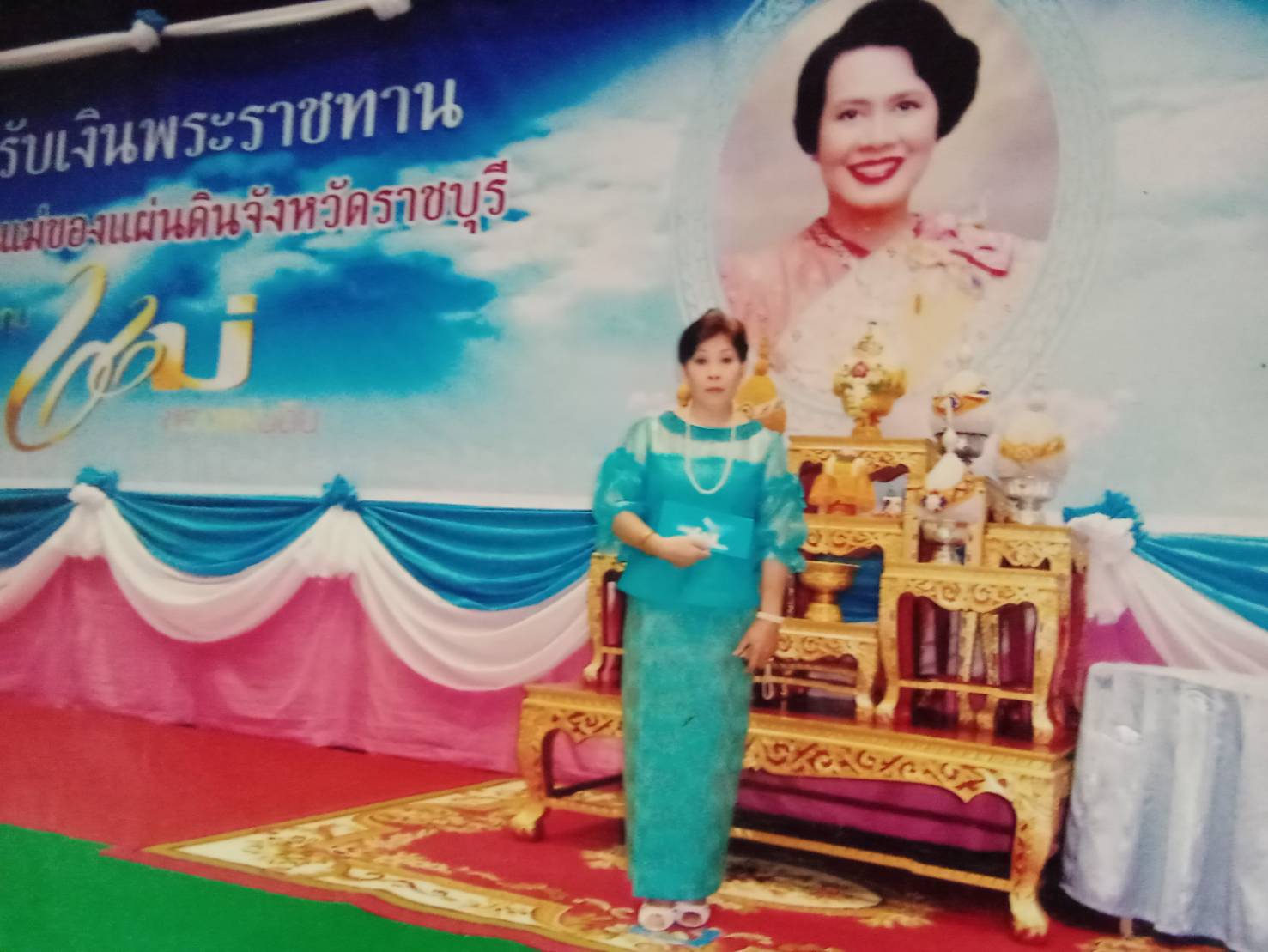 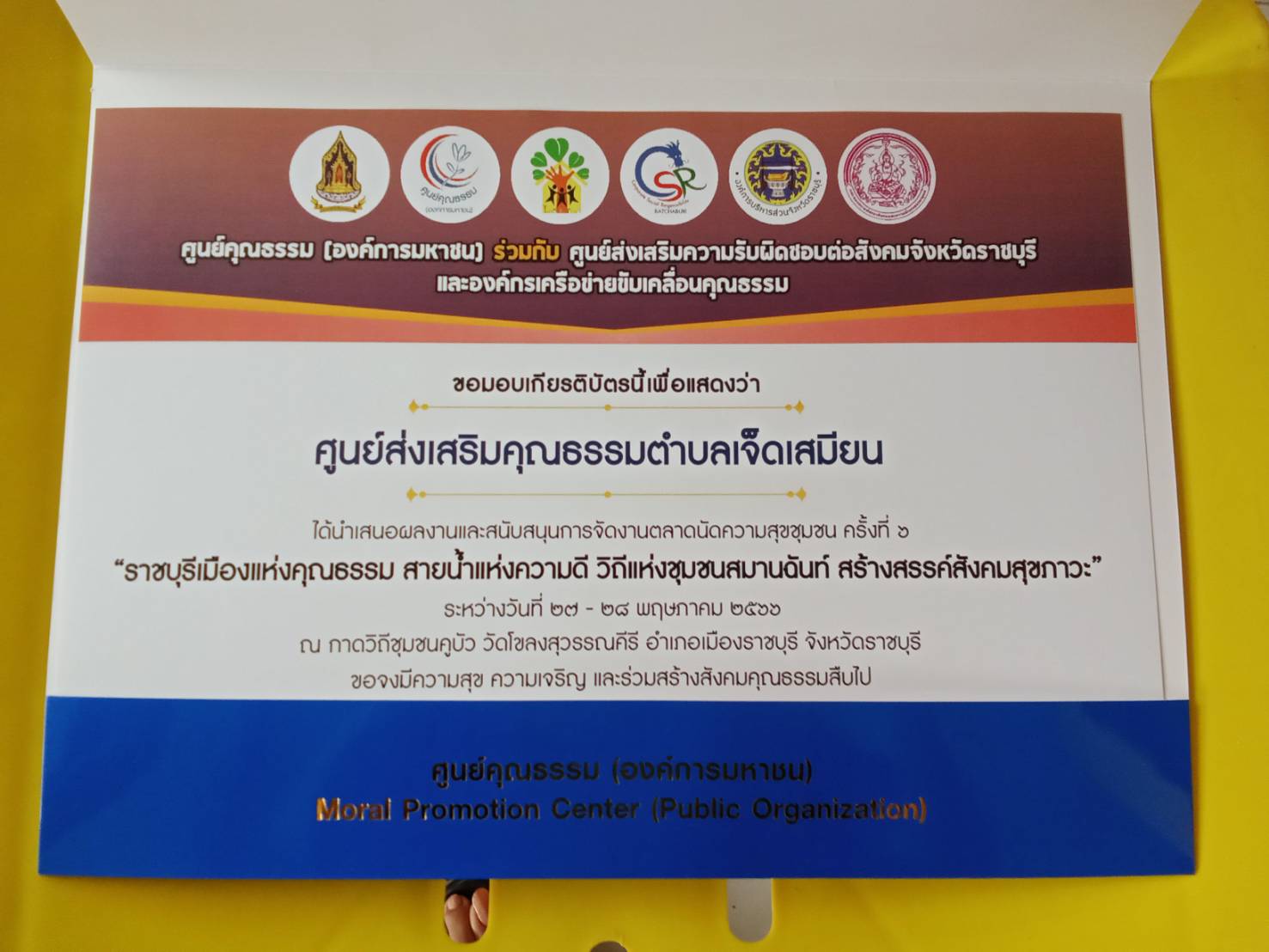 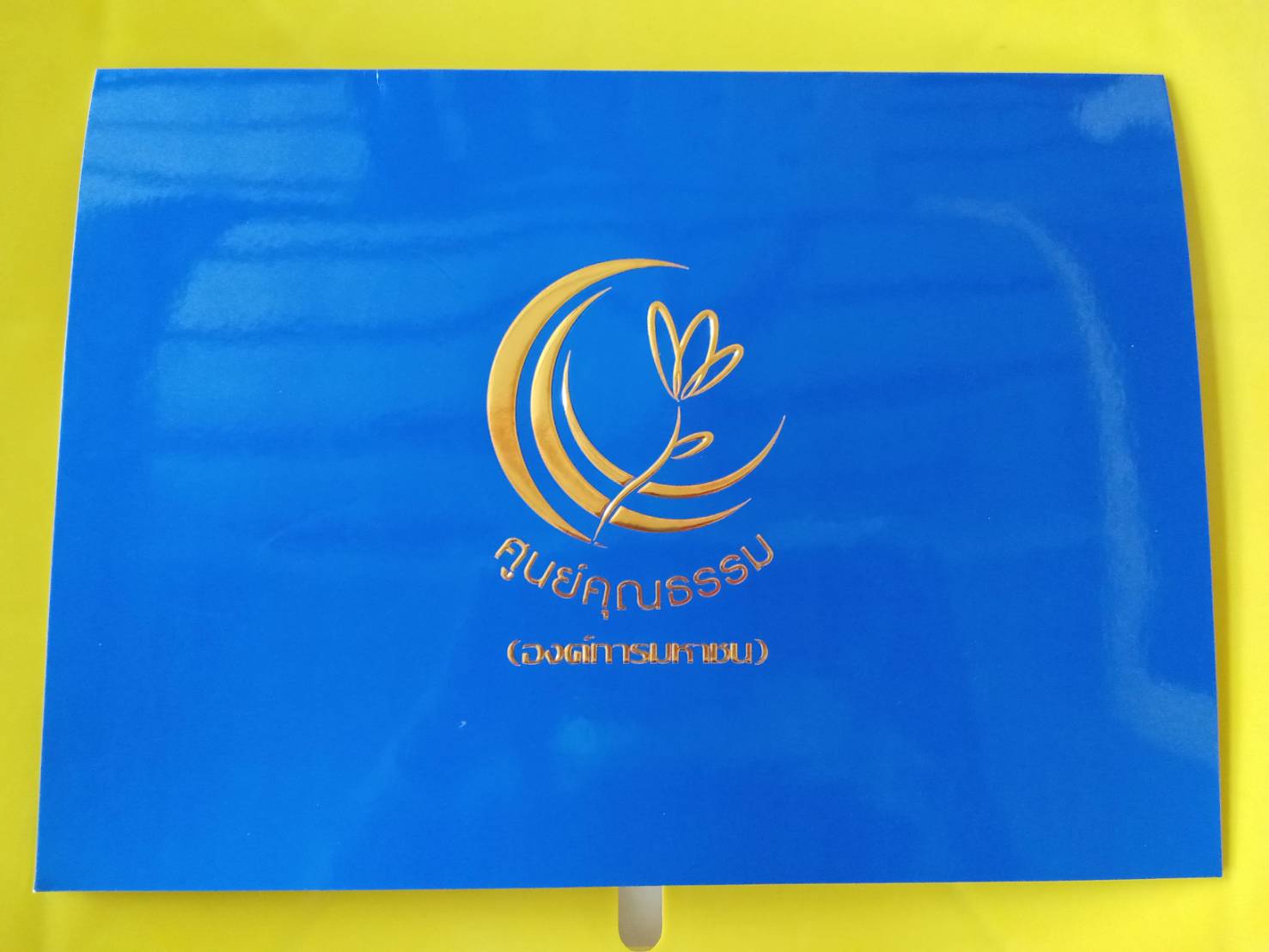 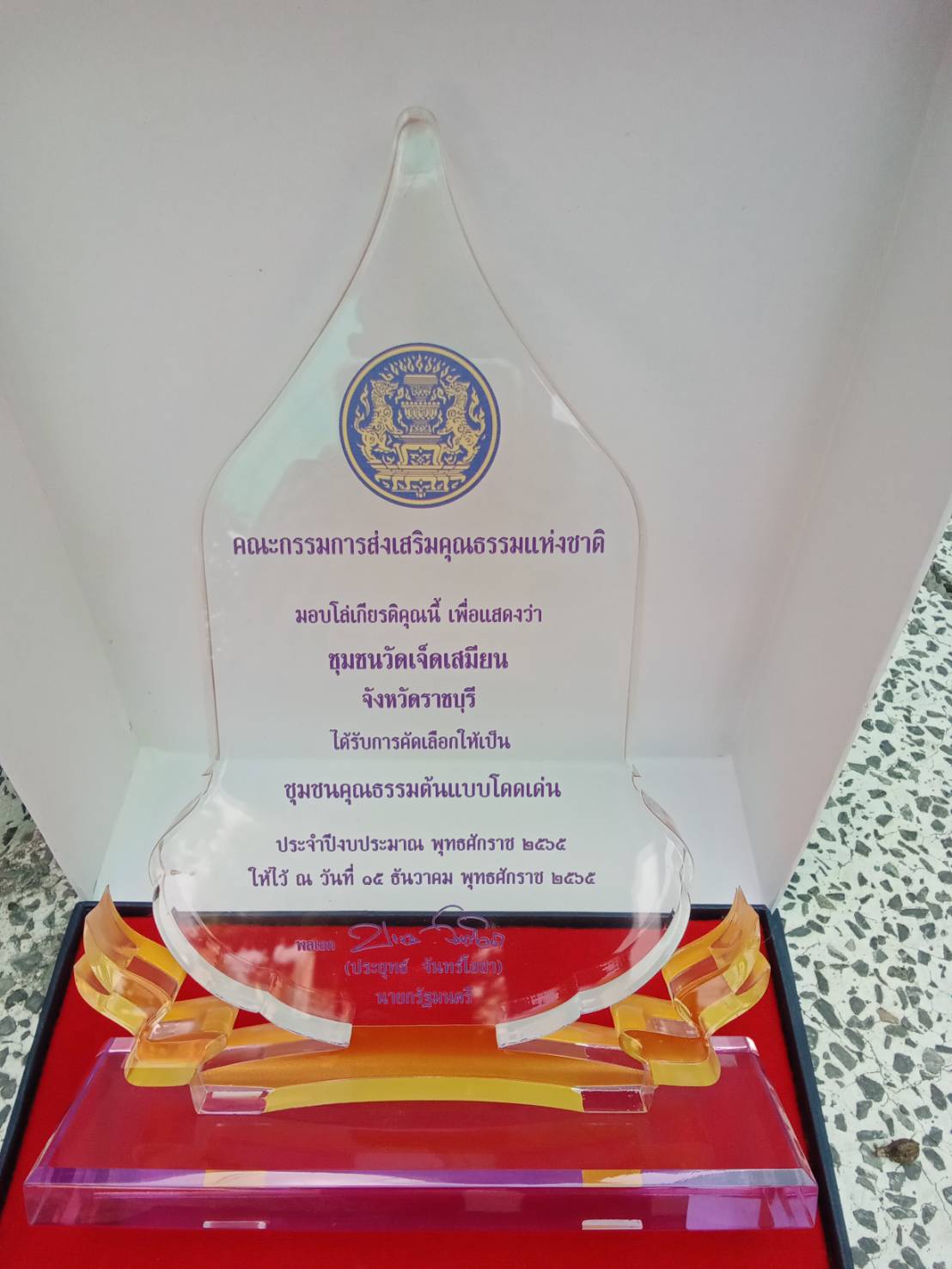 ผลงานและรางวัล
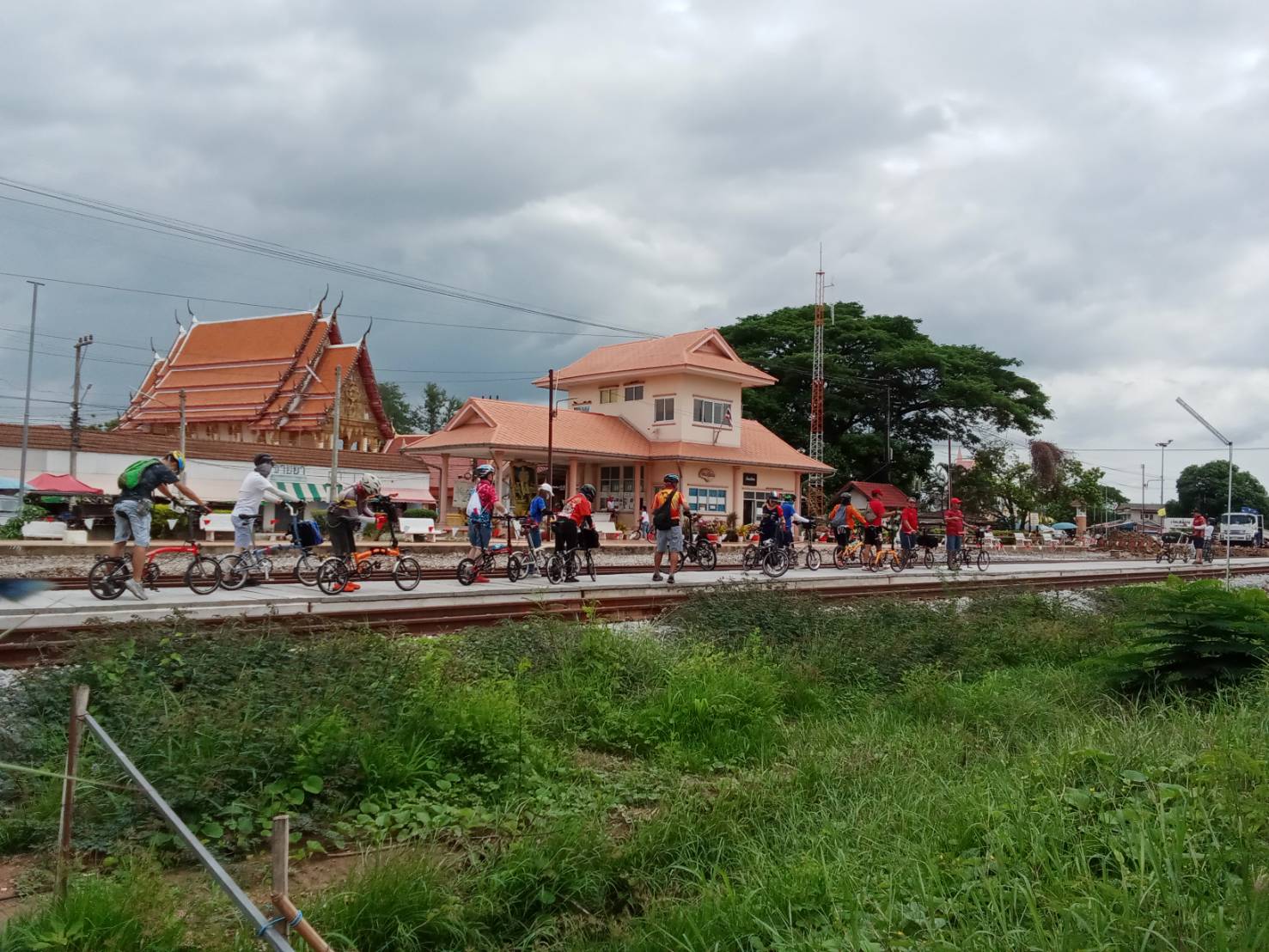 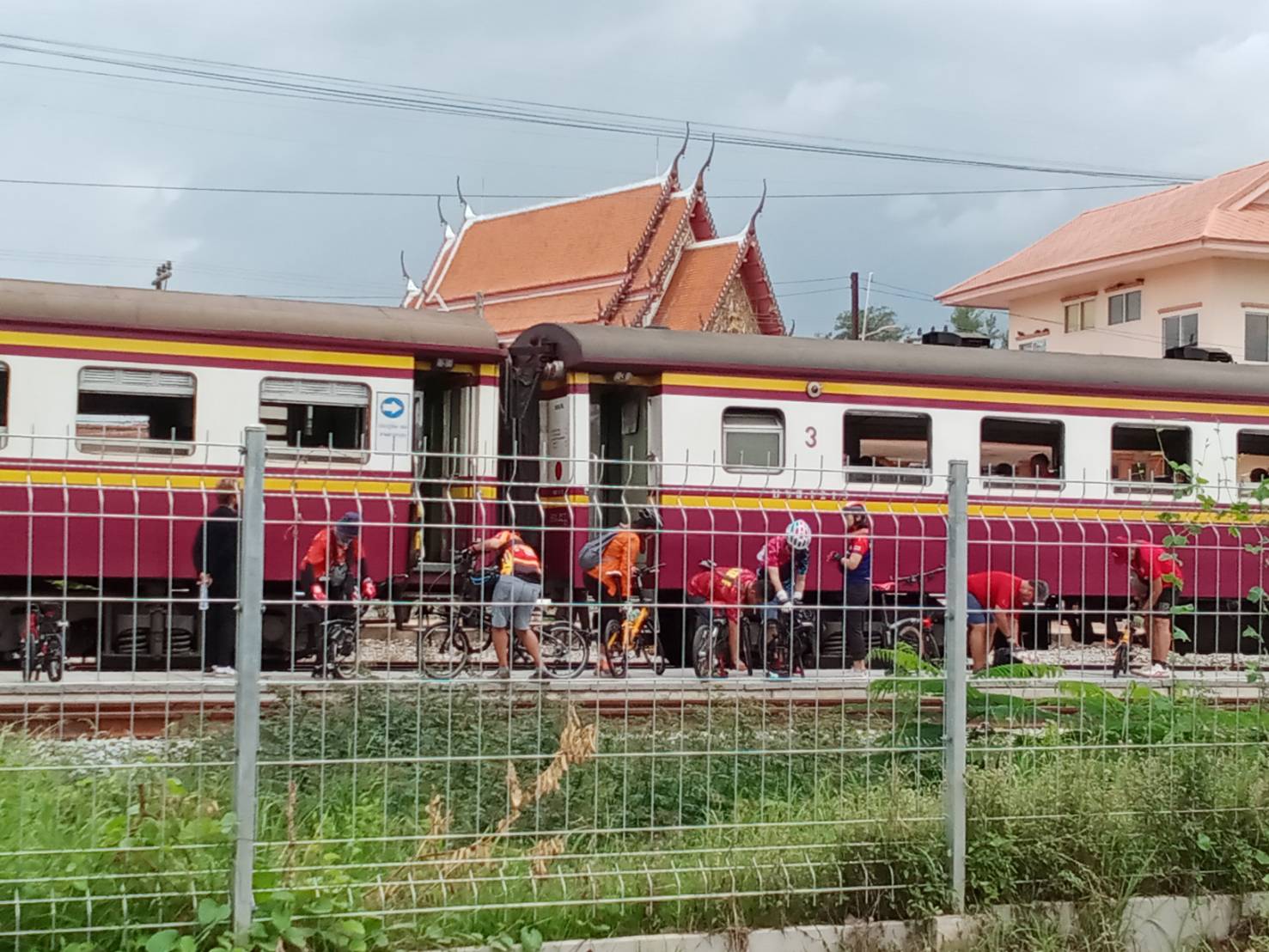 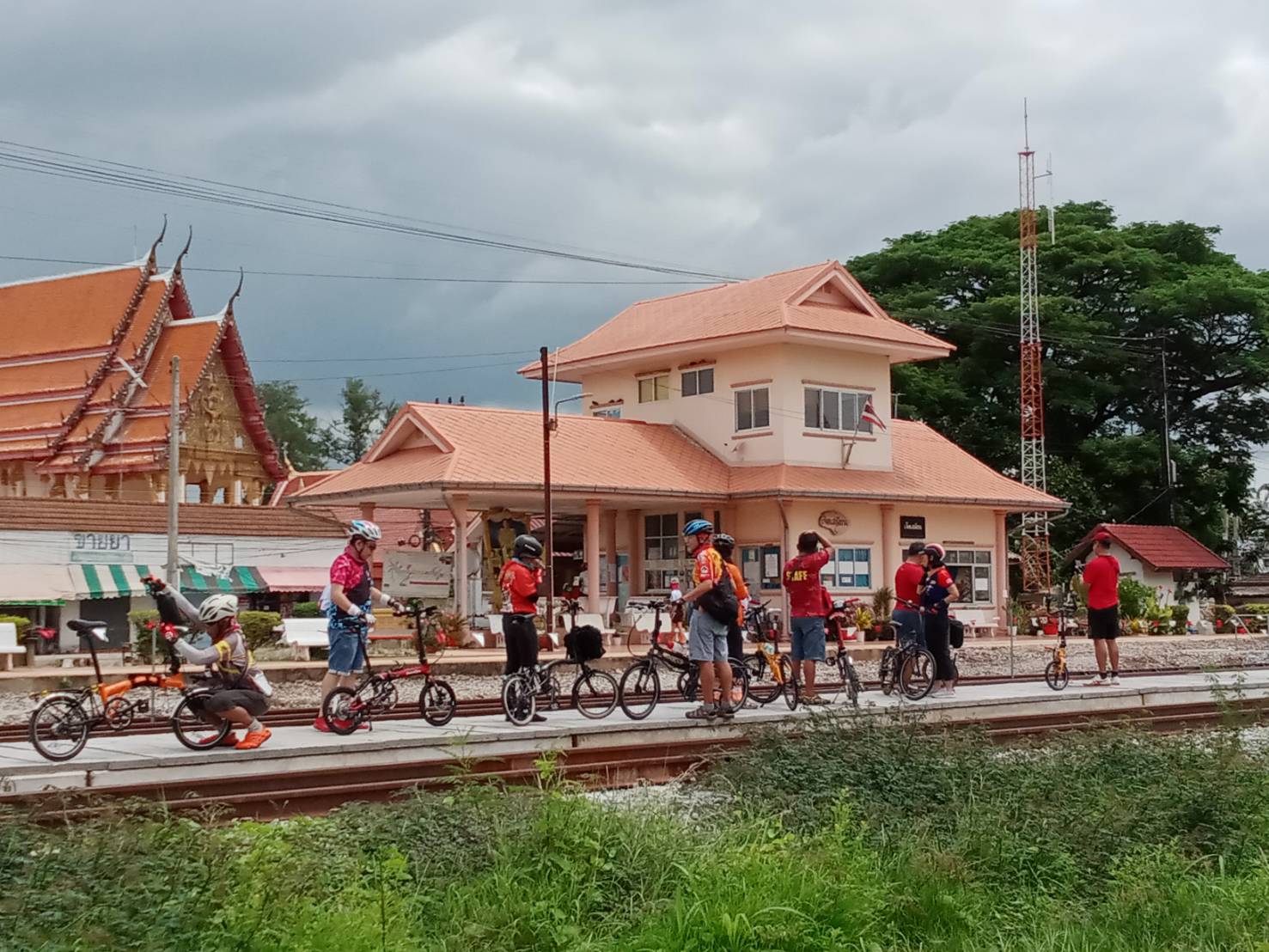 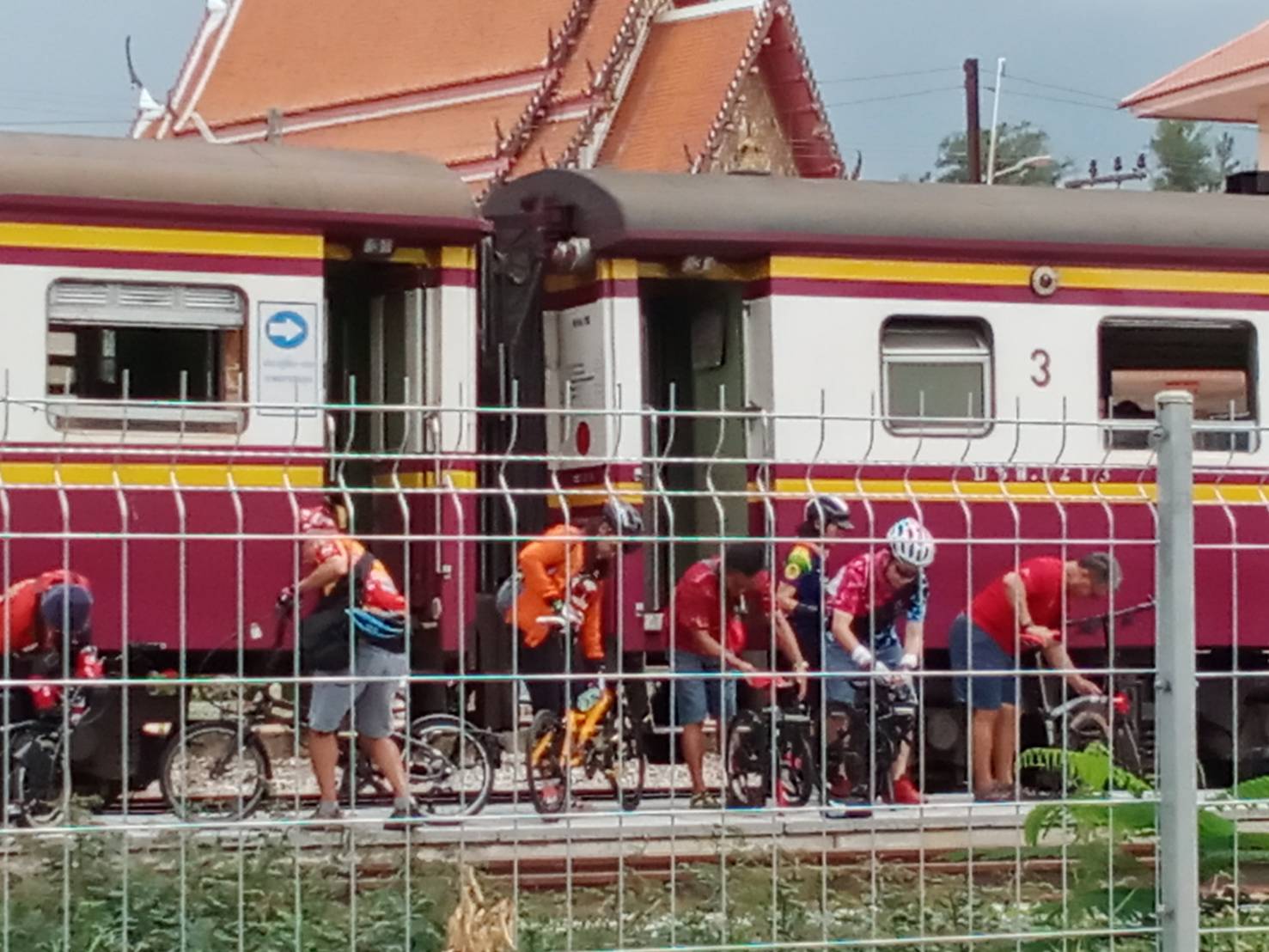 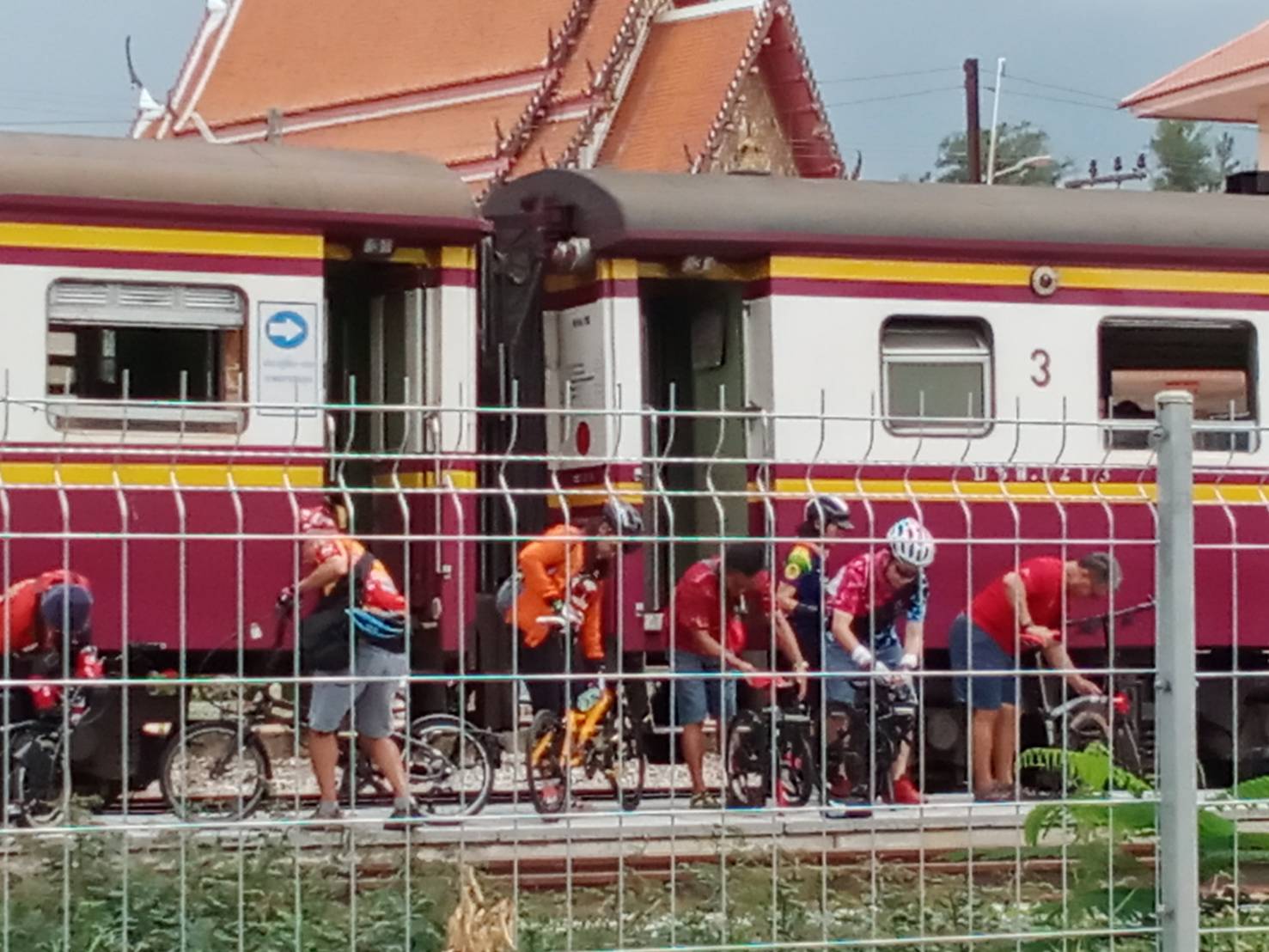 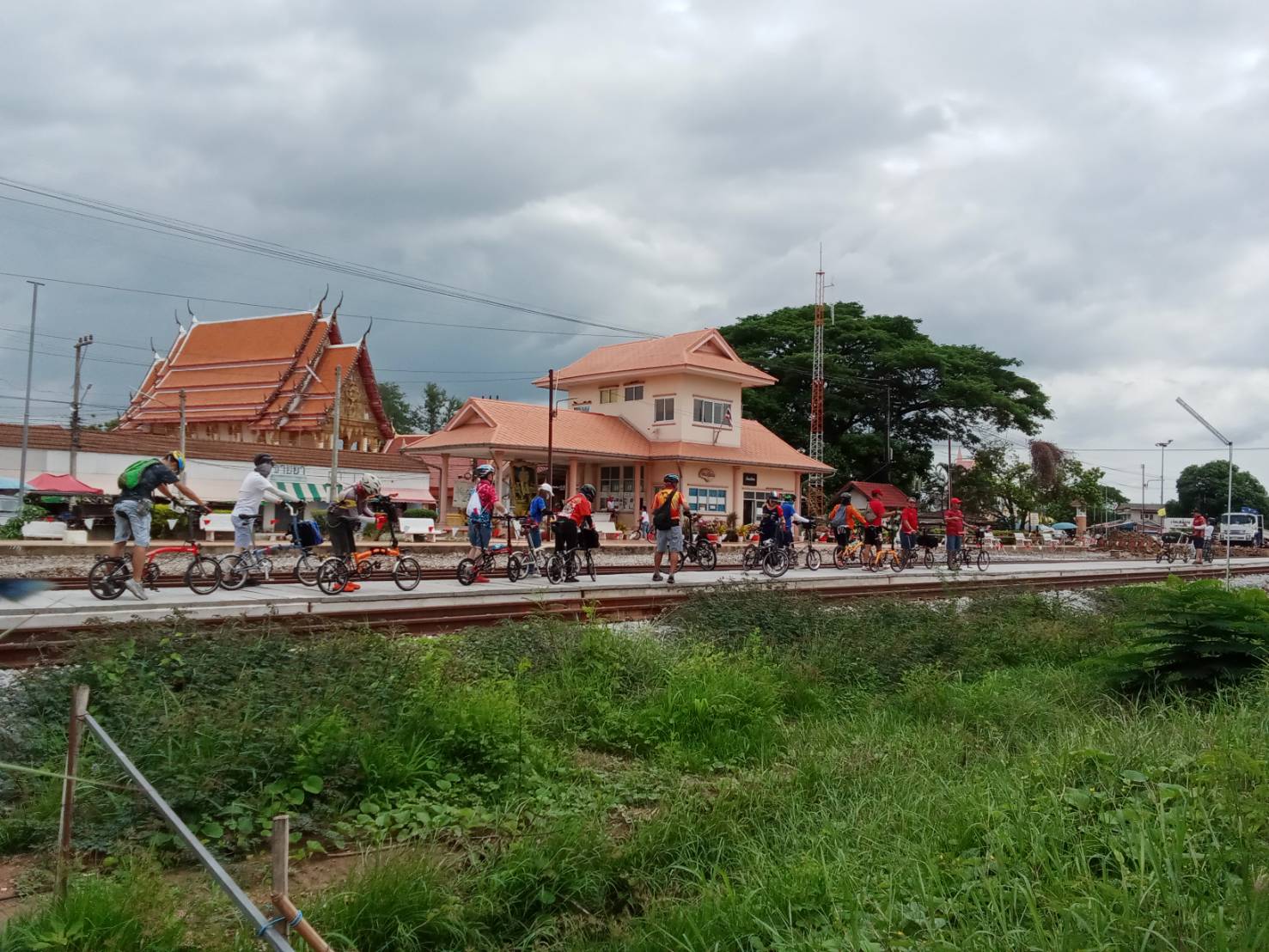 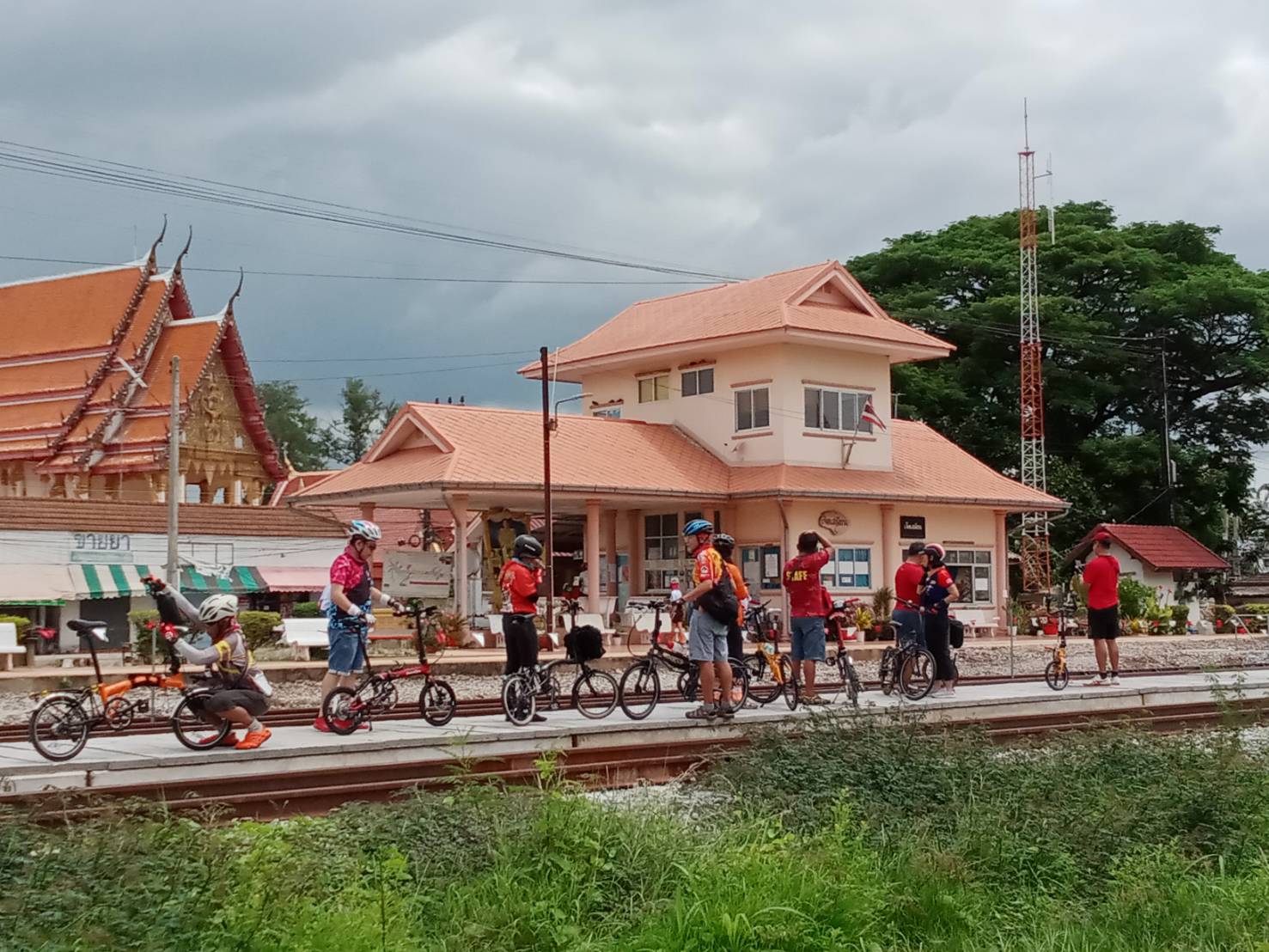 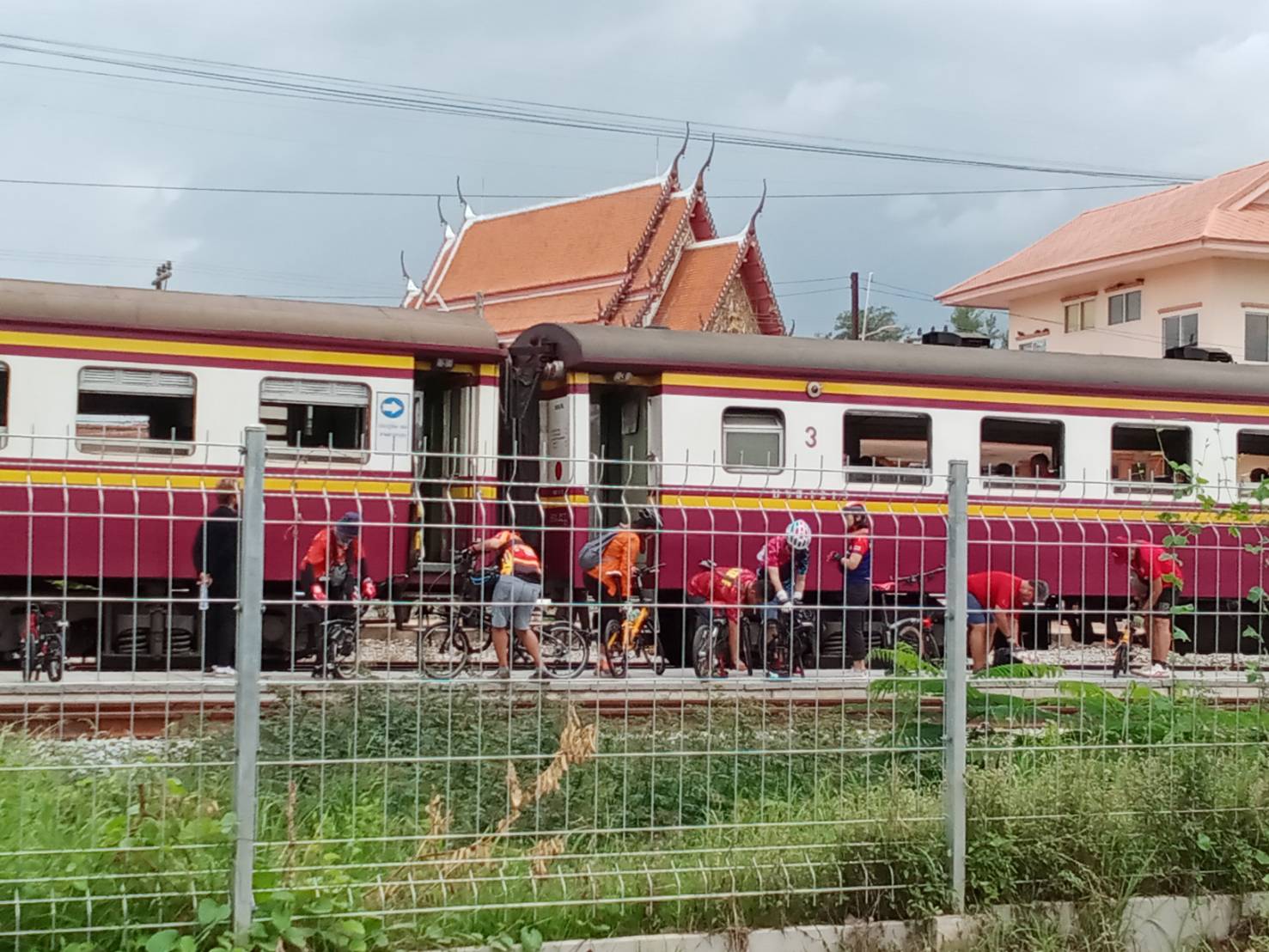 ผลิตภัณฑ์ชุมชนเจ็ดเสมียน
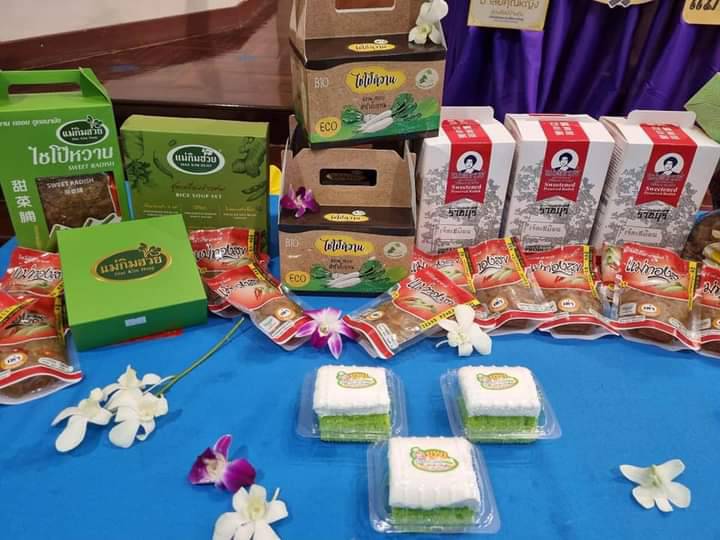 มะขามเทศมันพันธุ์สีชมพู
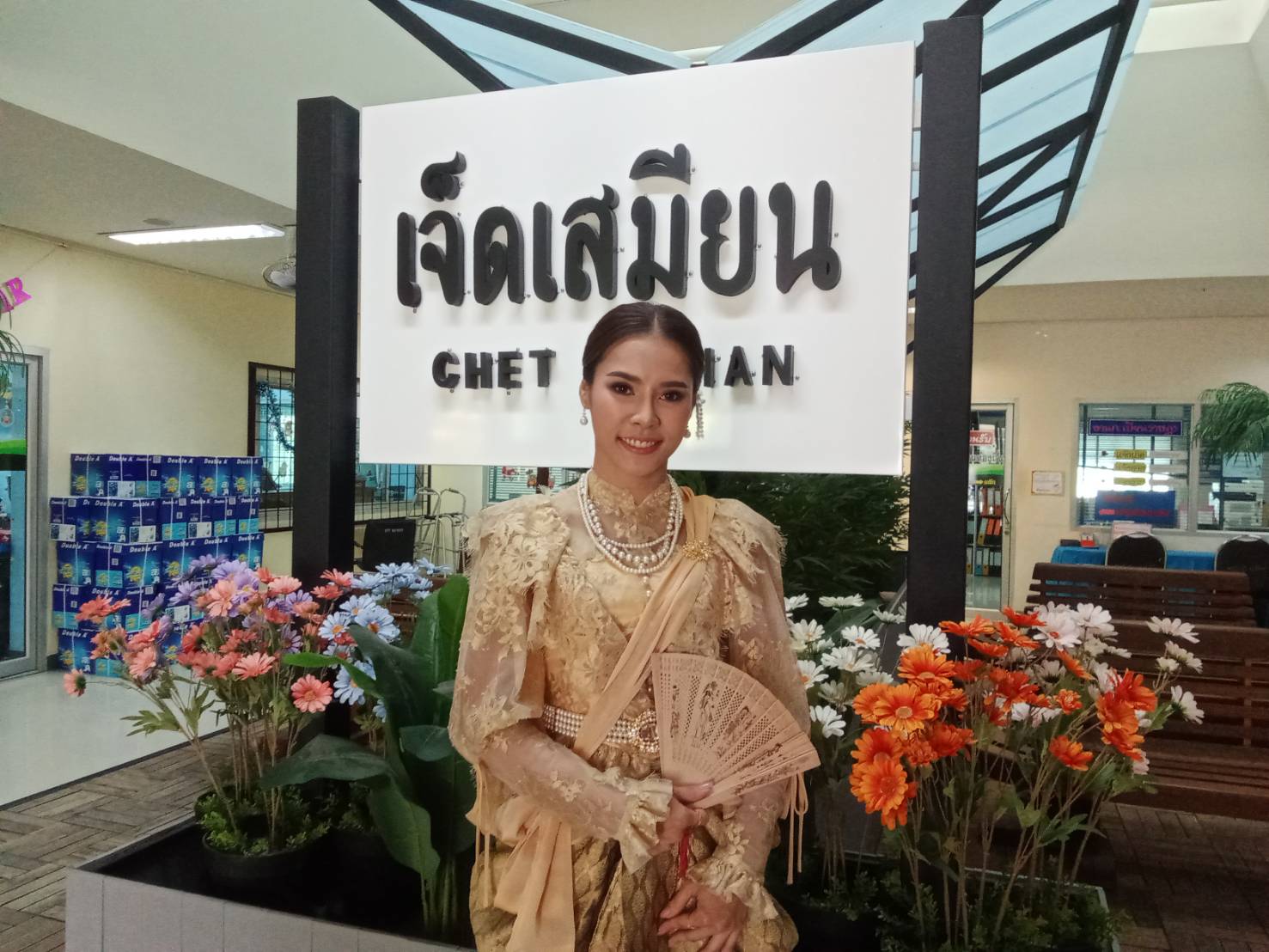 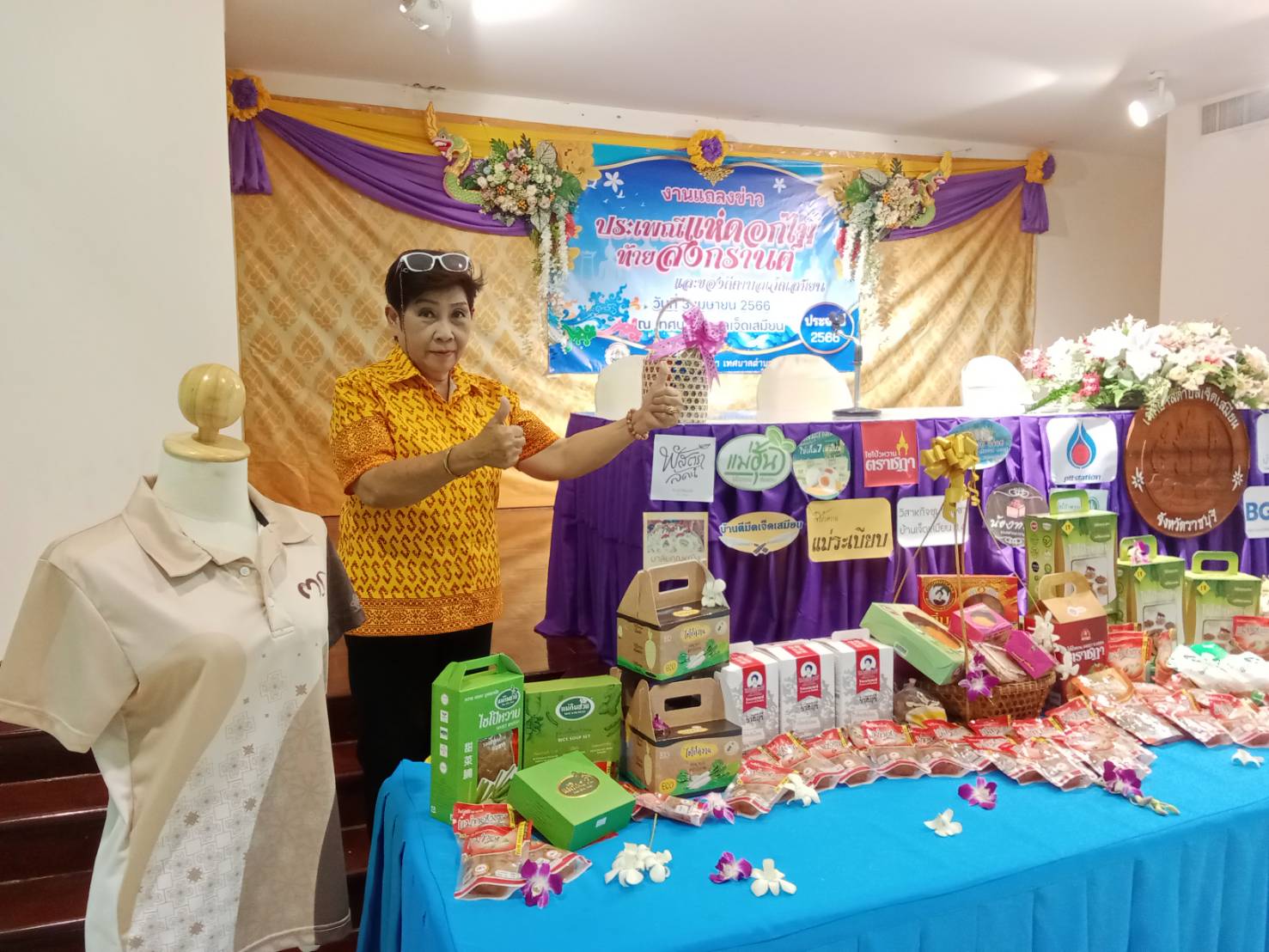 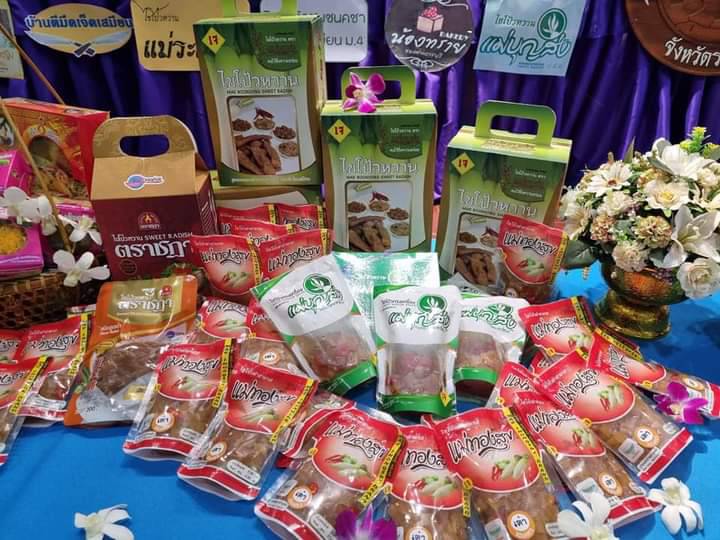 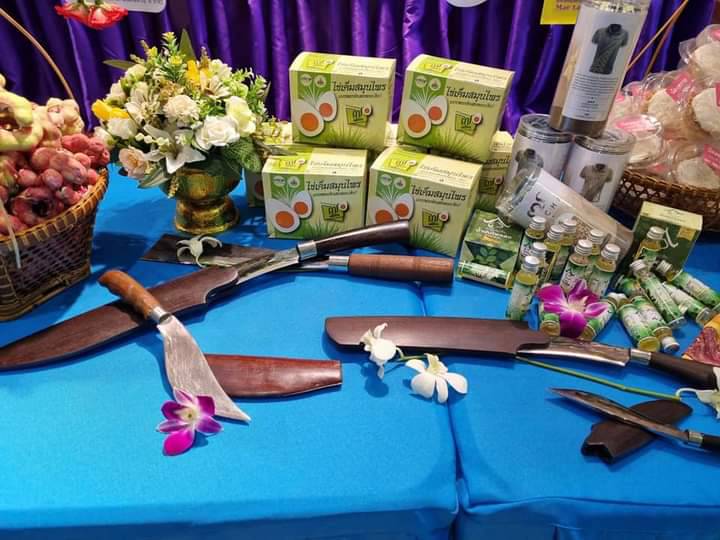 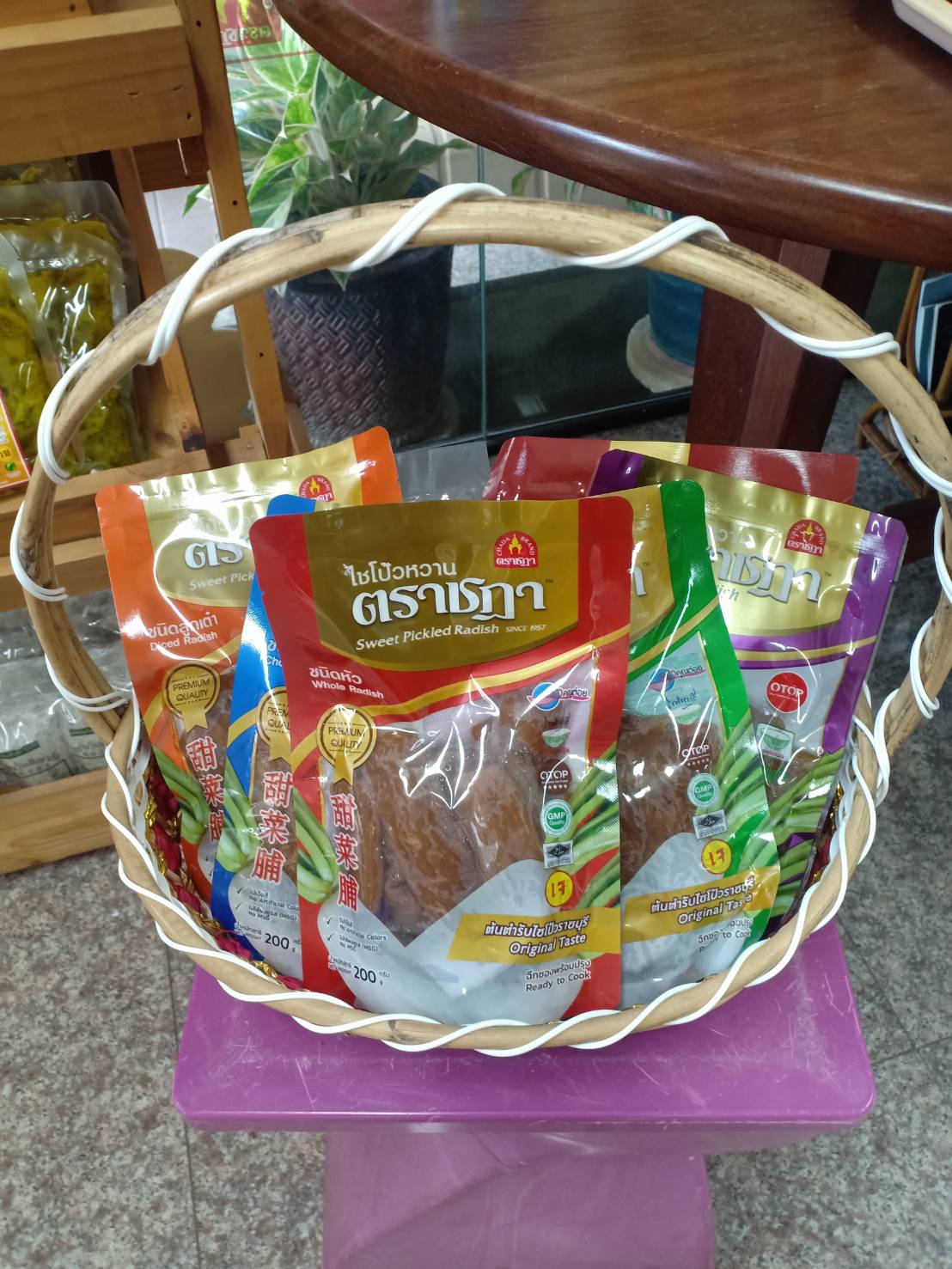 น้ำมันไพลสด บ้านตาปะกำ
ไชโป้วหวาน
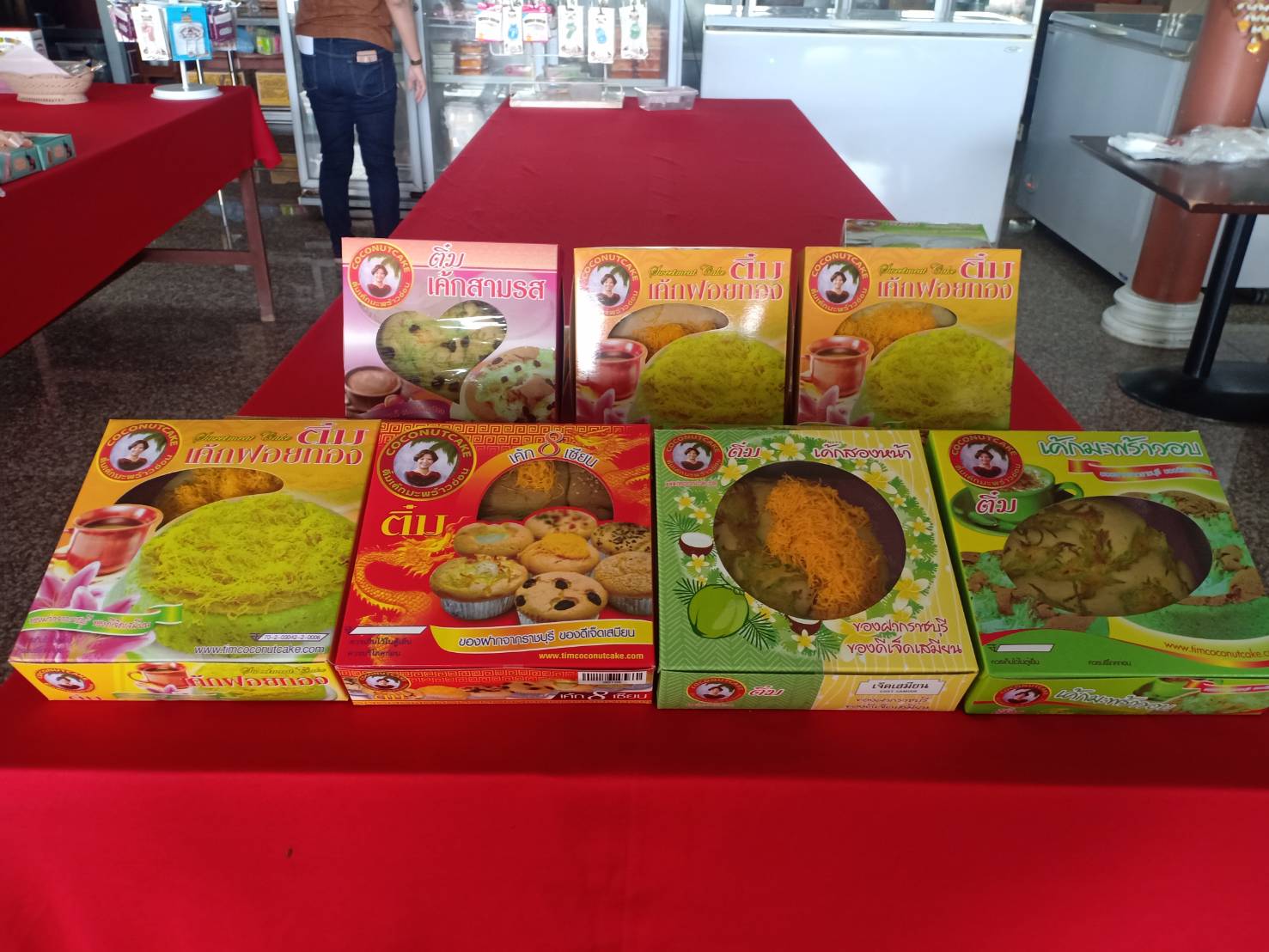 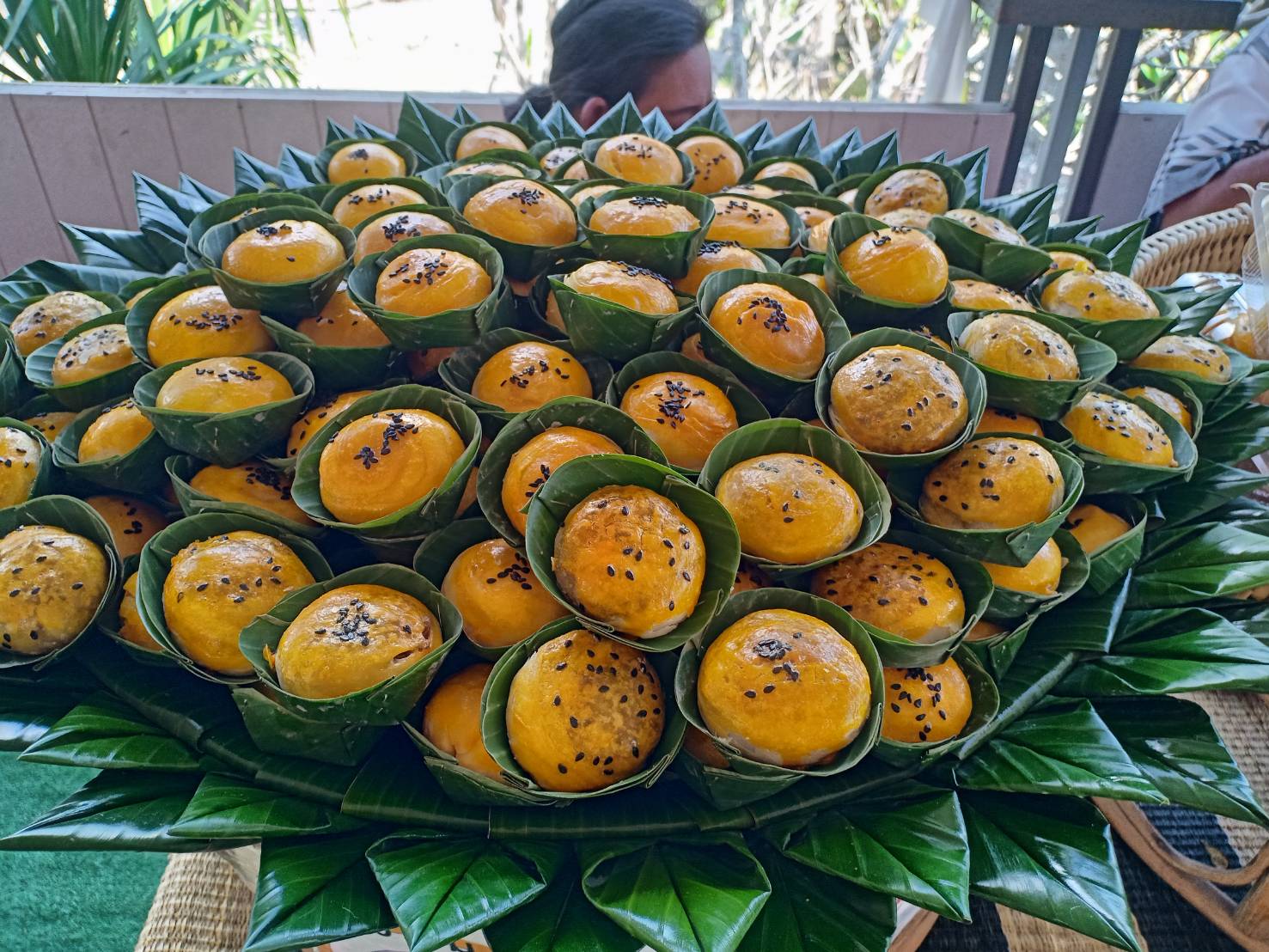 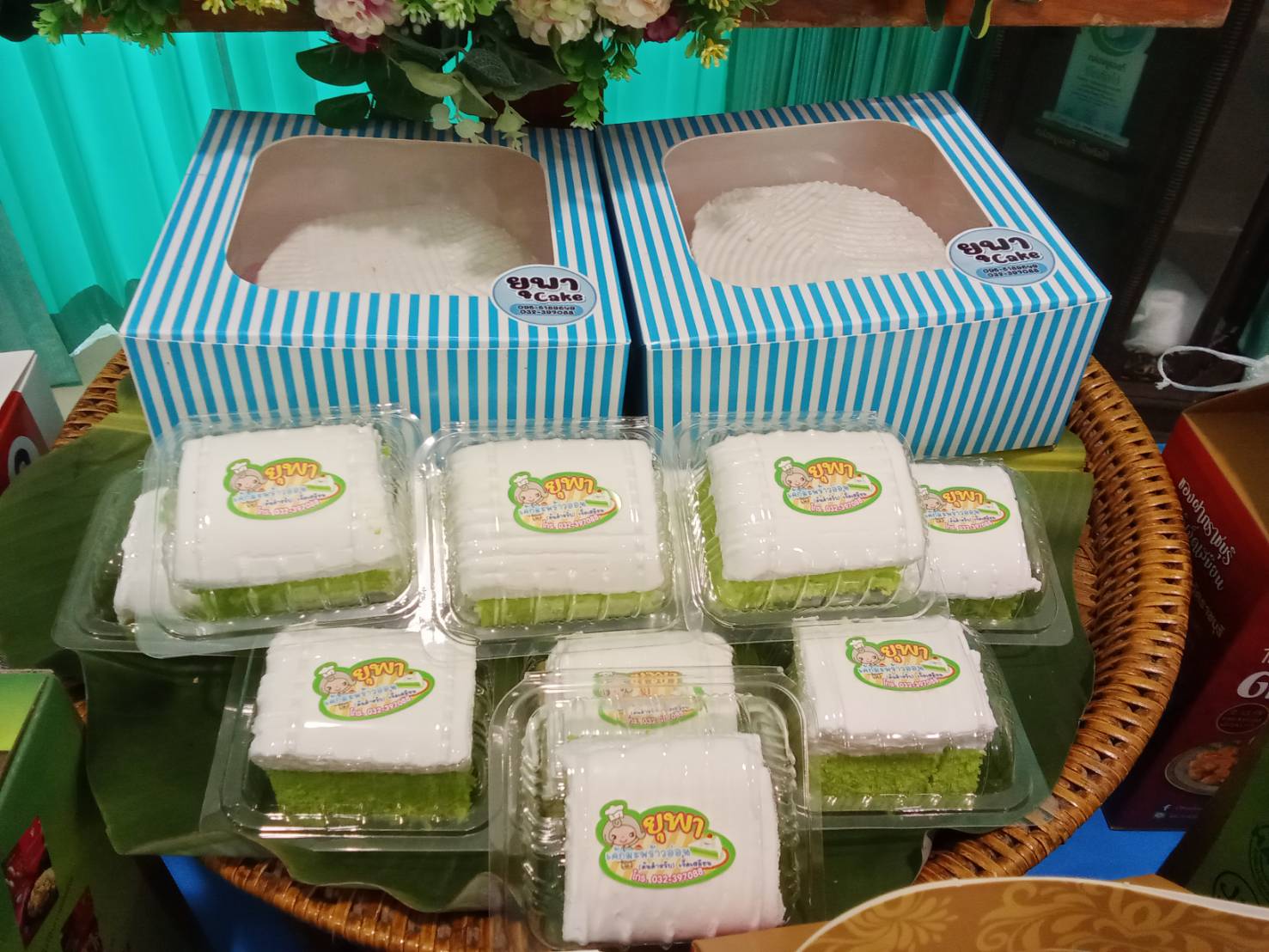 ติ๋มเค็กมะพร้าวอ่อน
ขนมเปี๊ยะคุณยาย
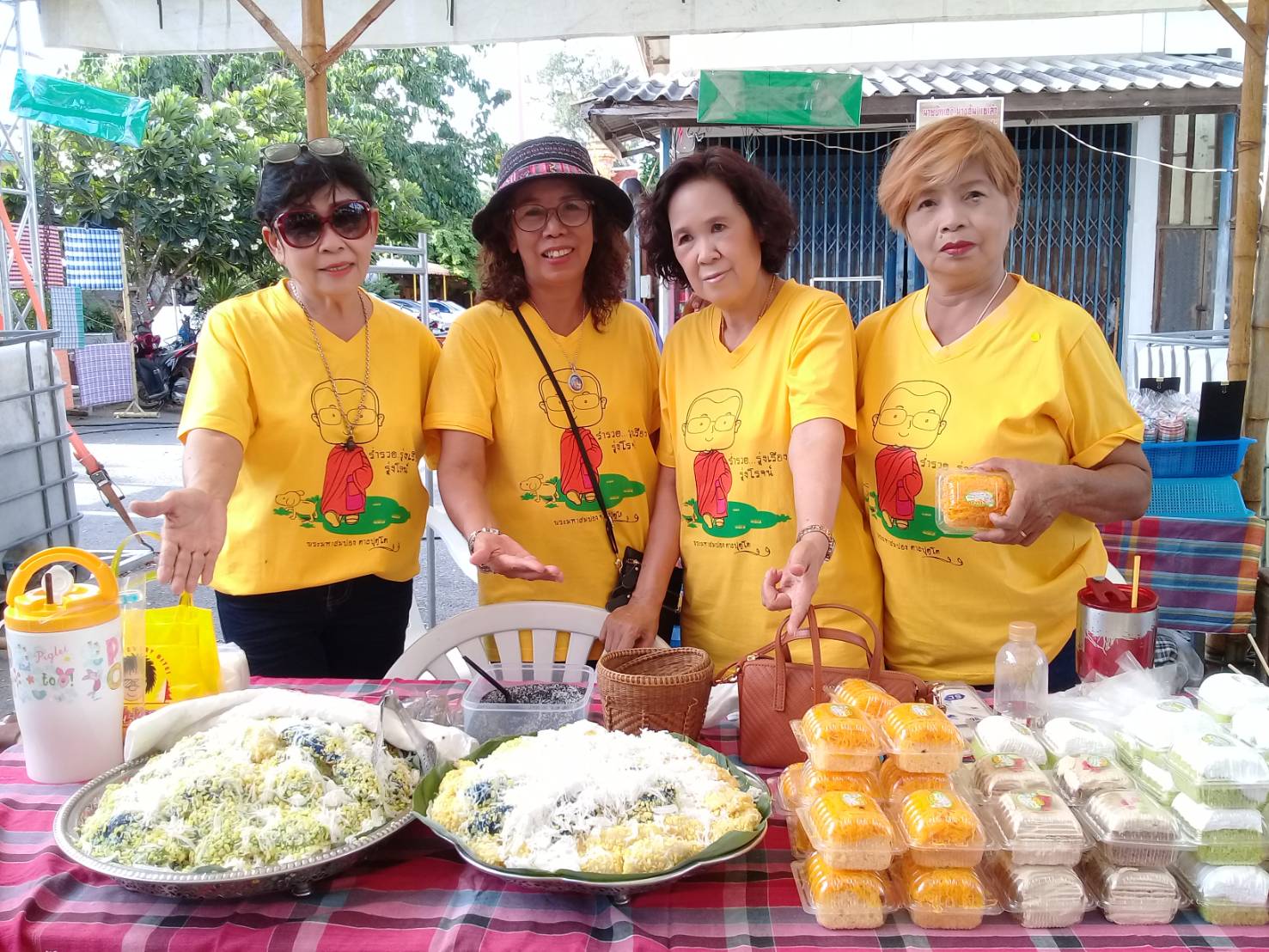 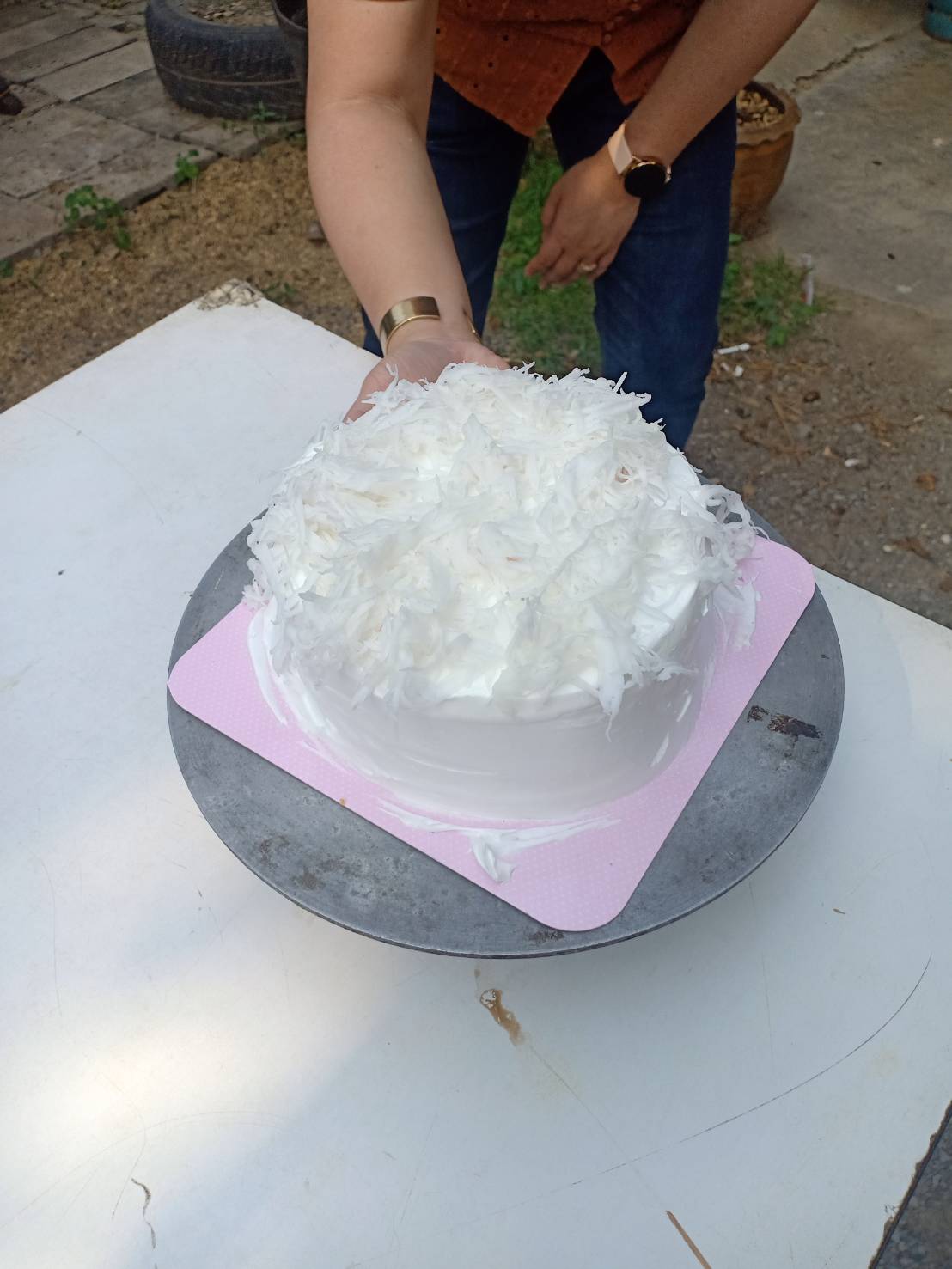 ยุพาเค็กมะพร้าวอ่อน
บ้านขนมไทย
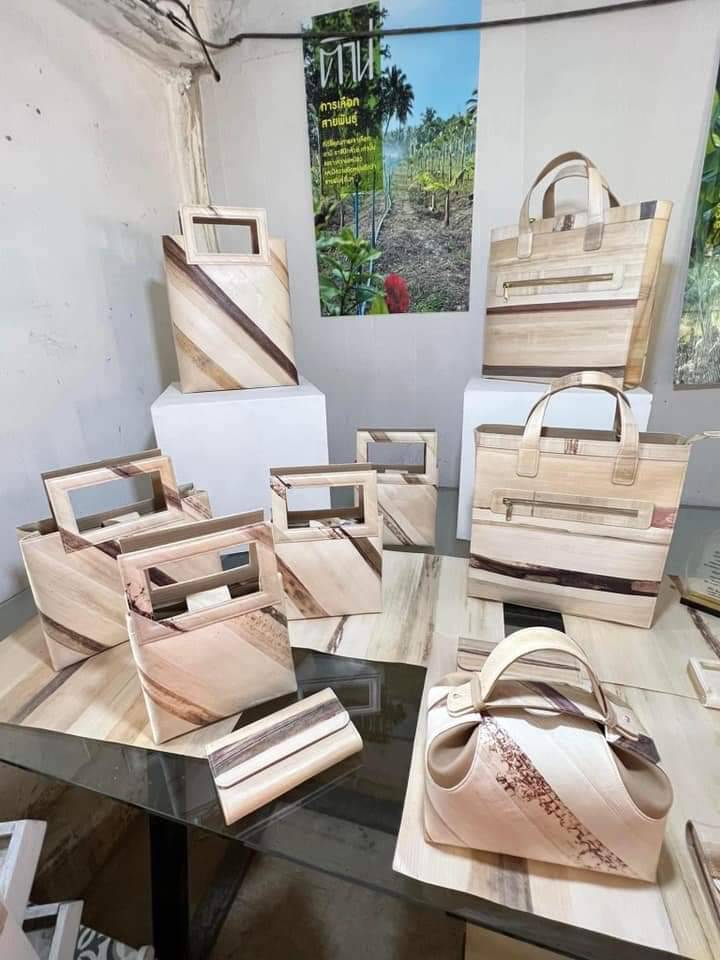 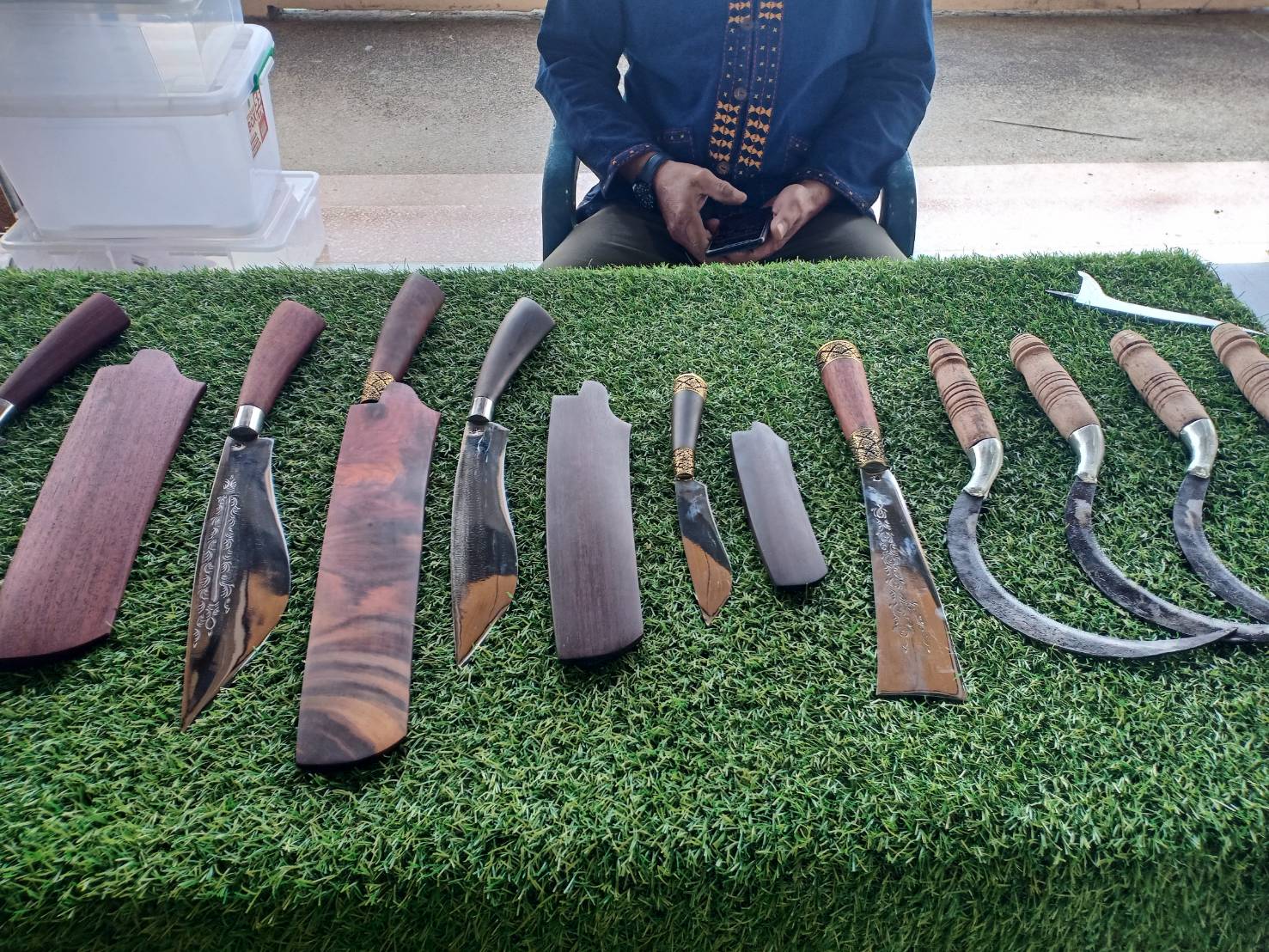 ผ้าข้าวม้า
ตานี
บ้านตีมีด
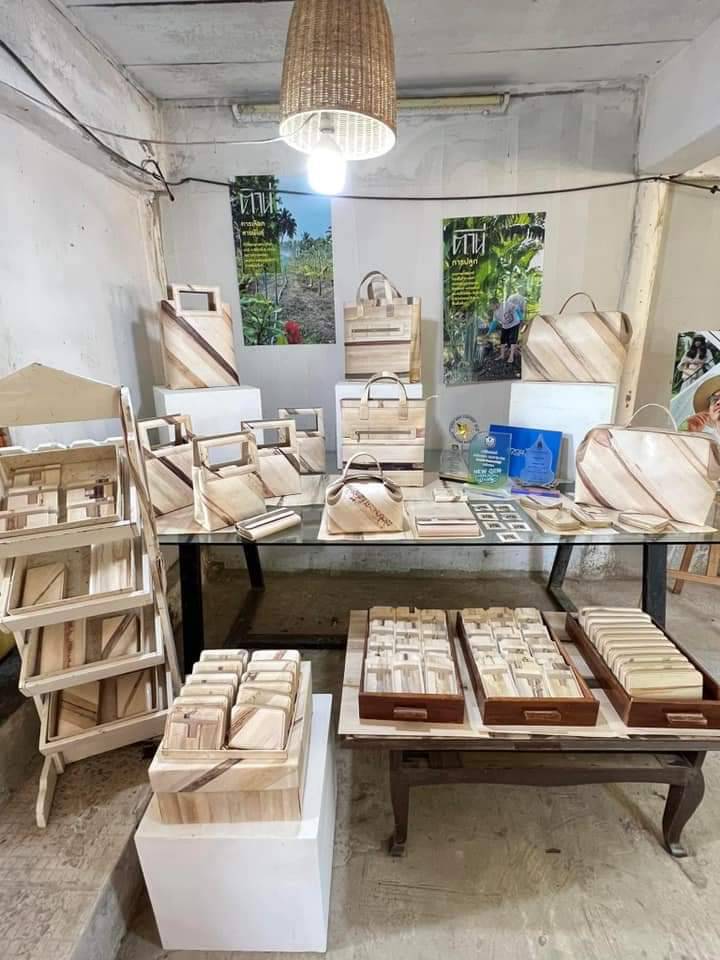 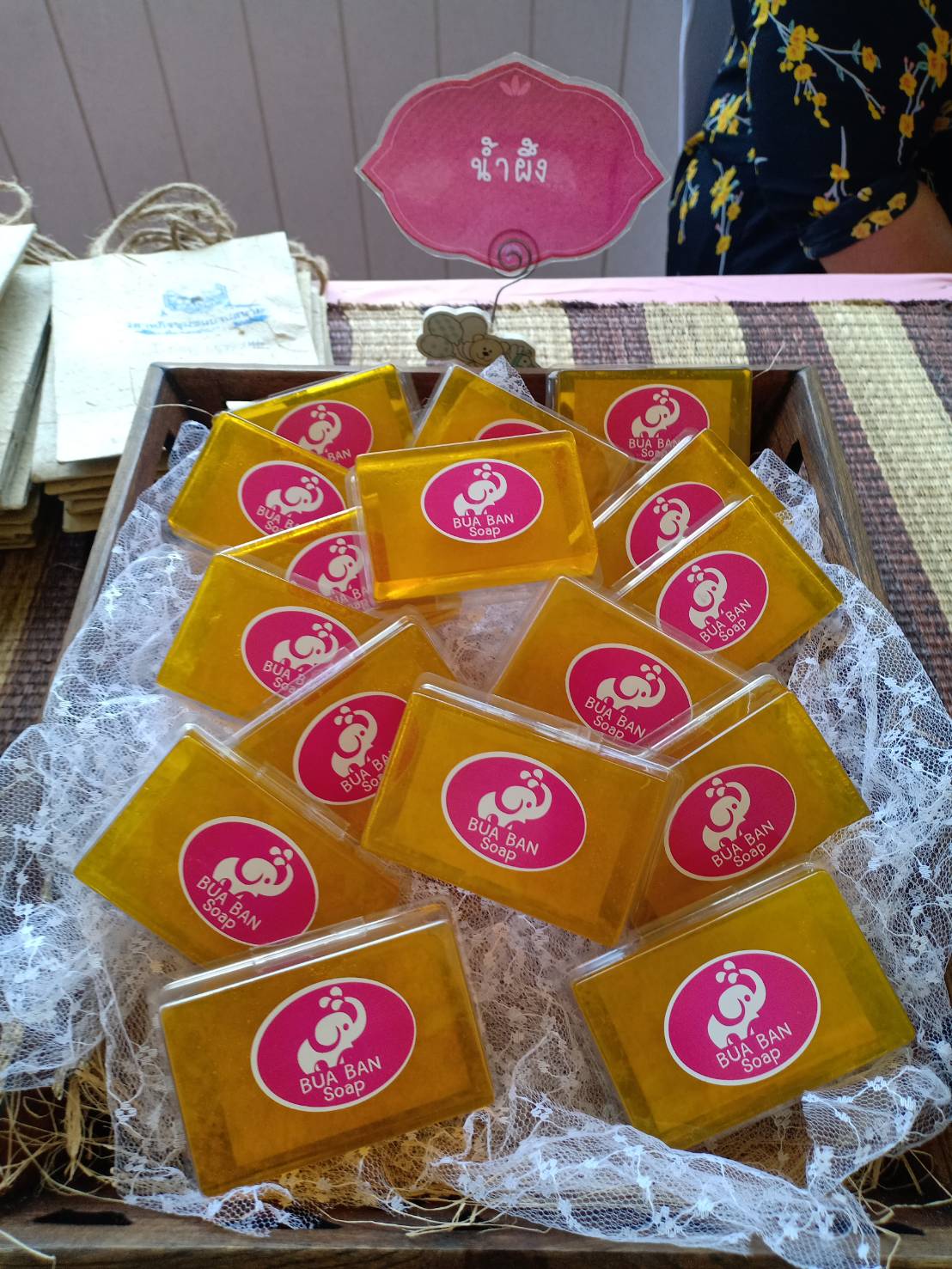 มาลัยกระดาษ (ทำจากกระดาษทิชชู)
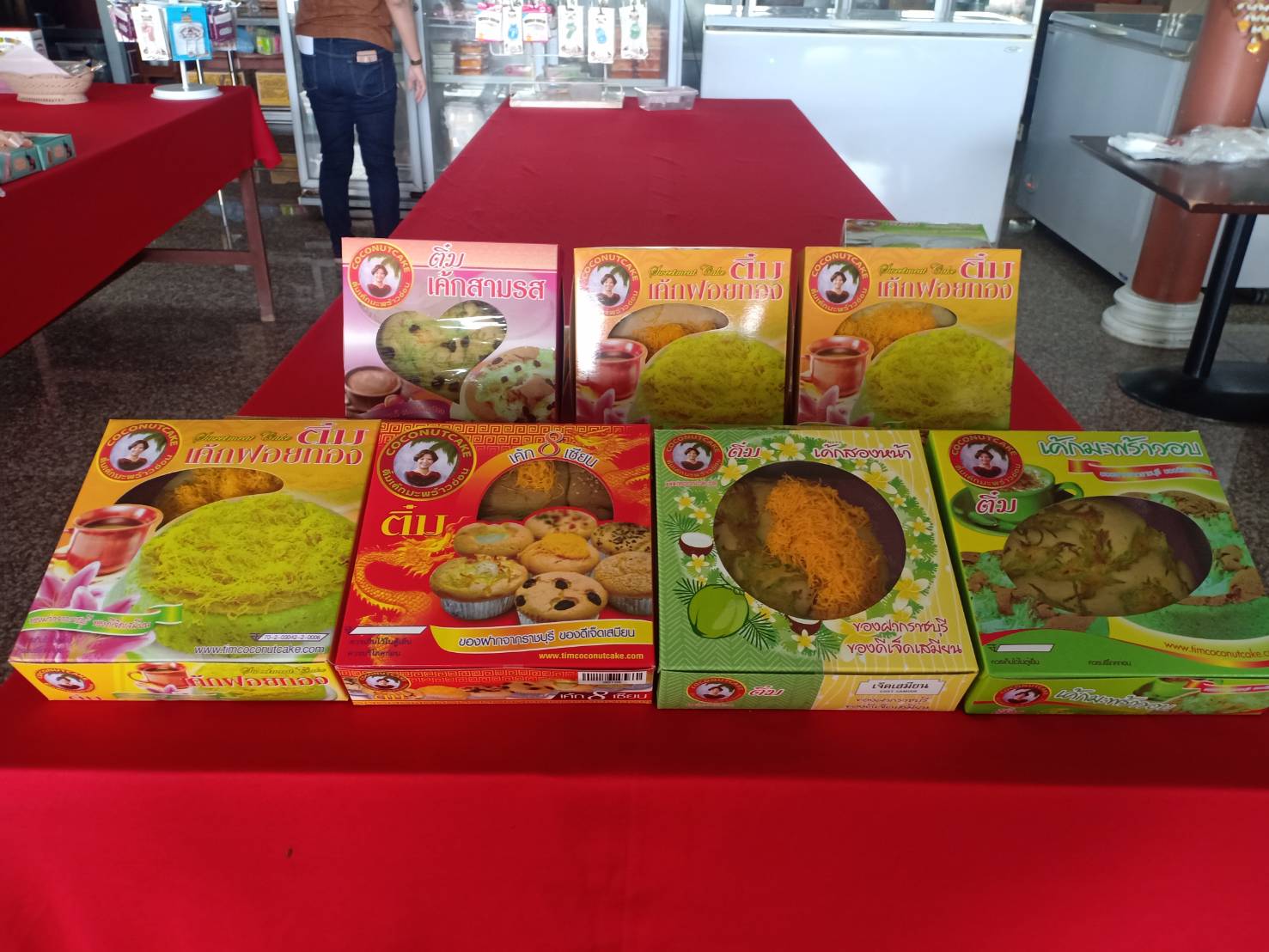 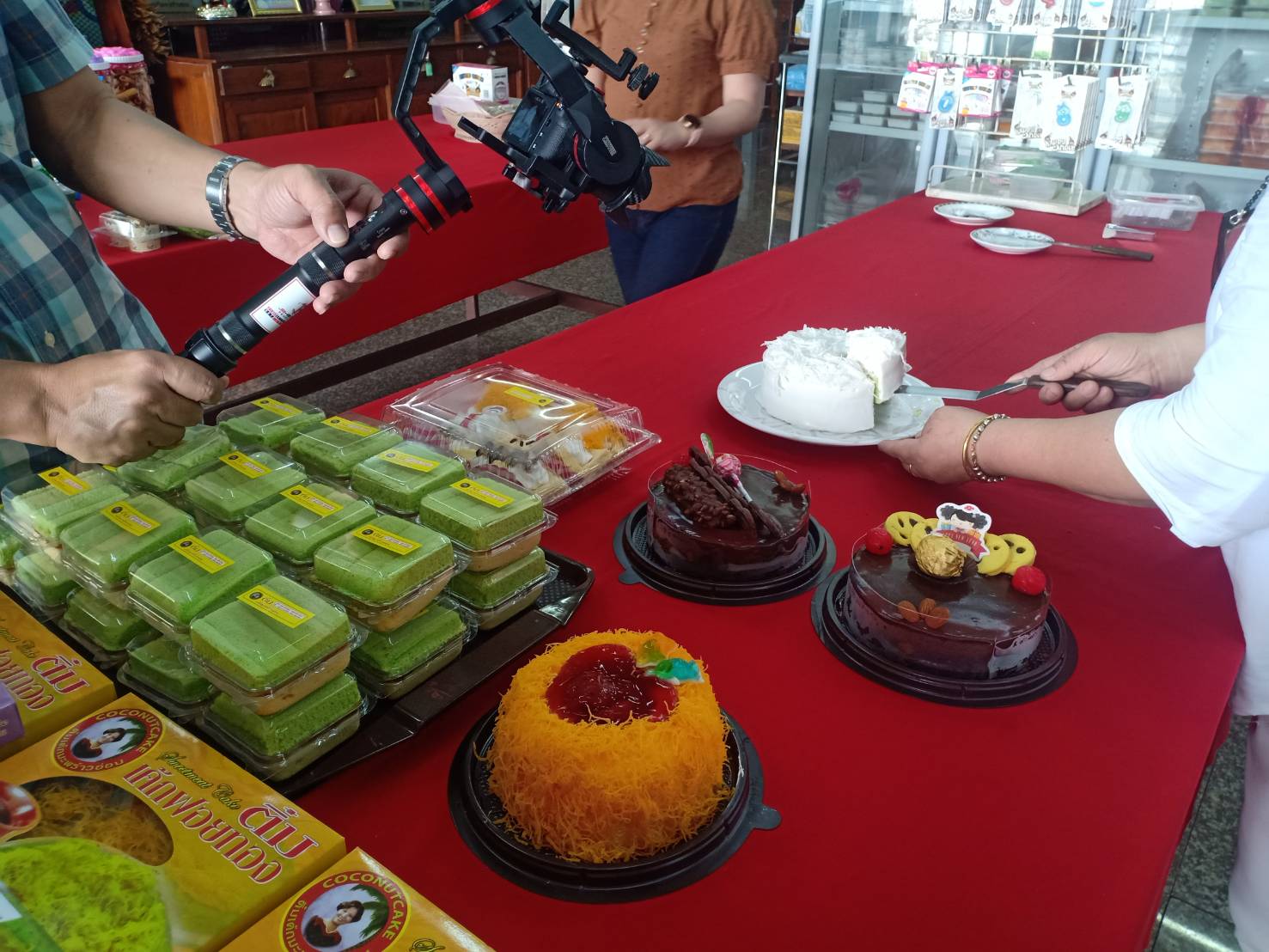 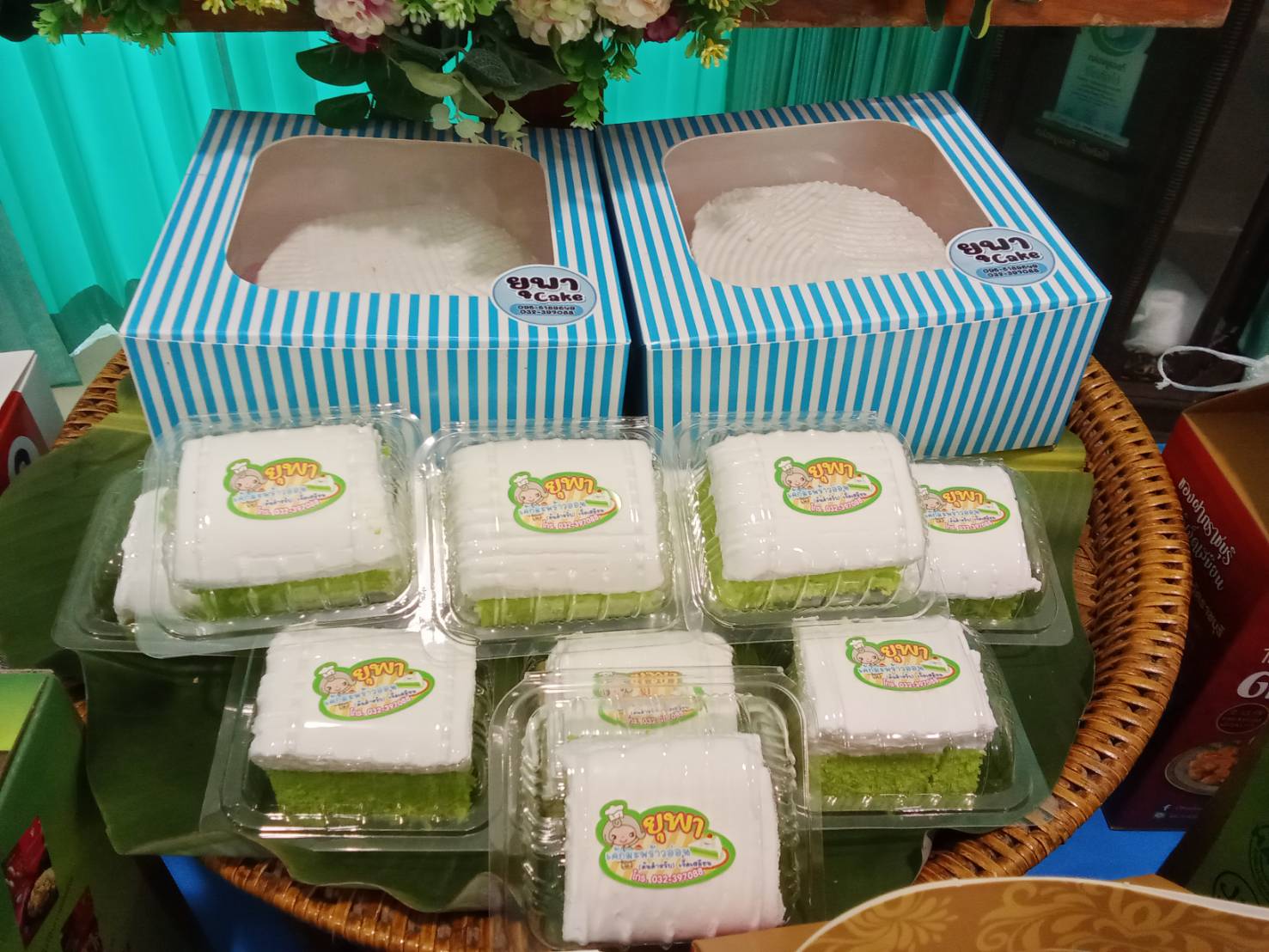 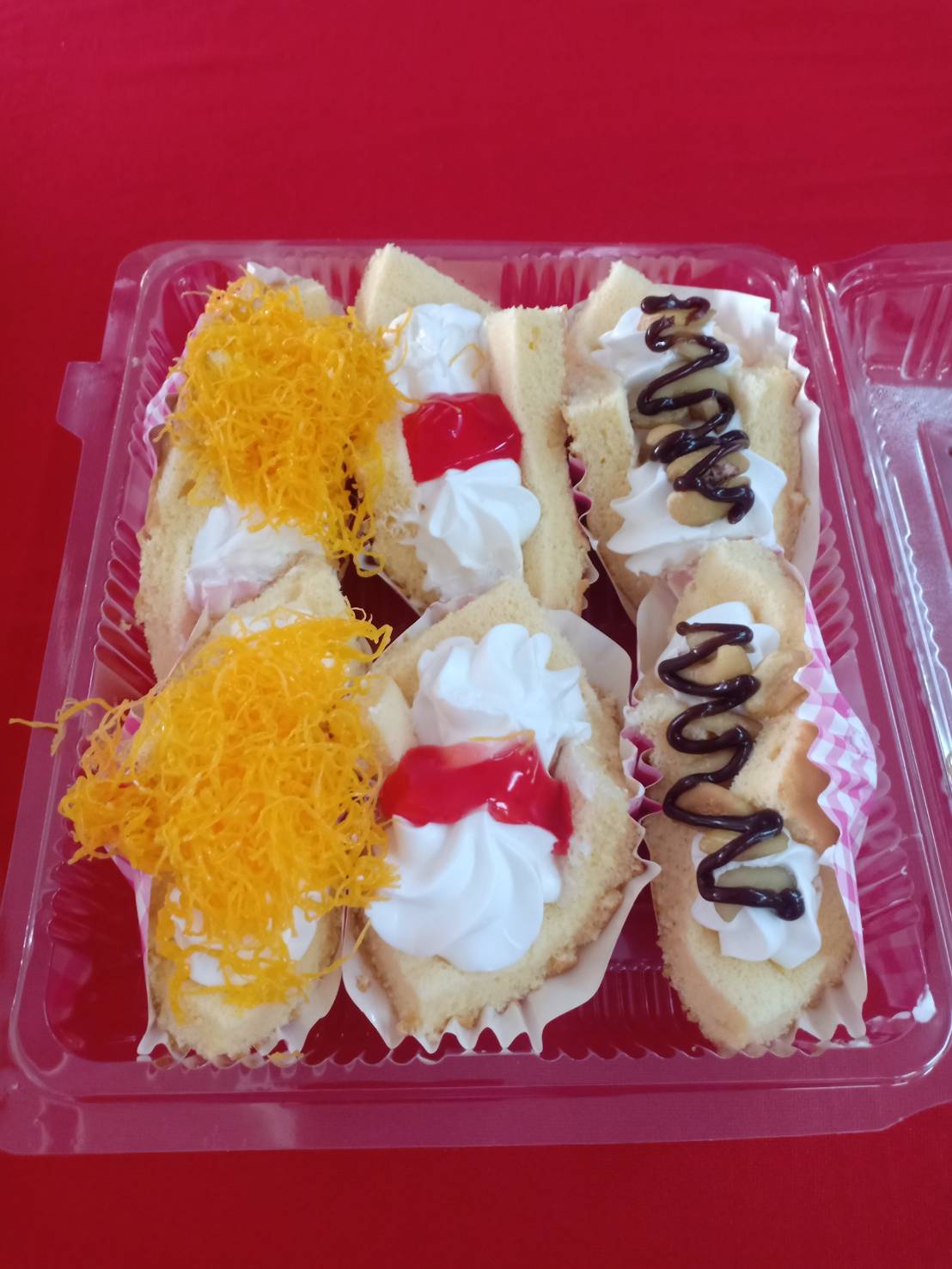 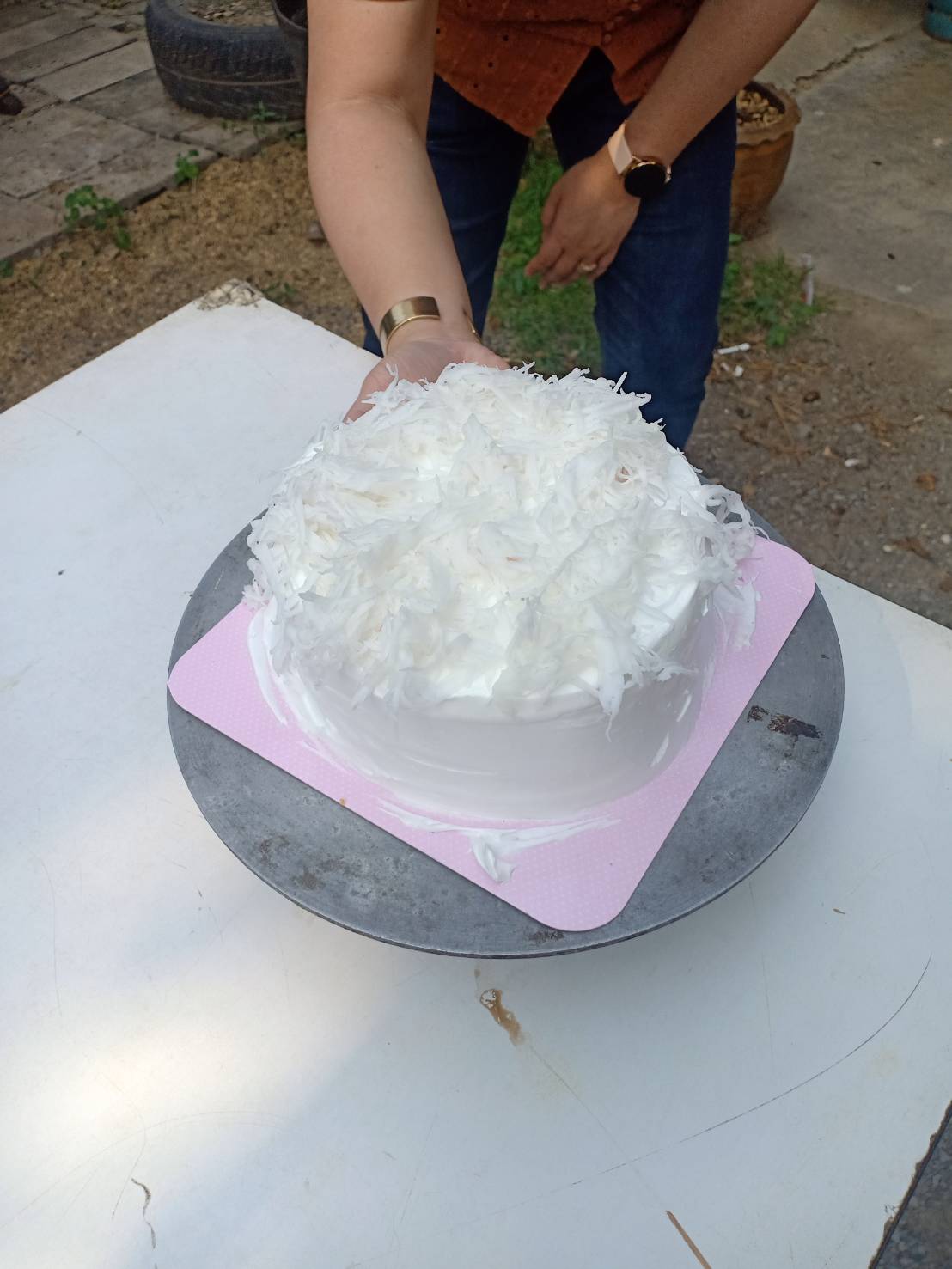 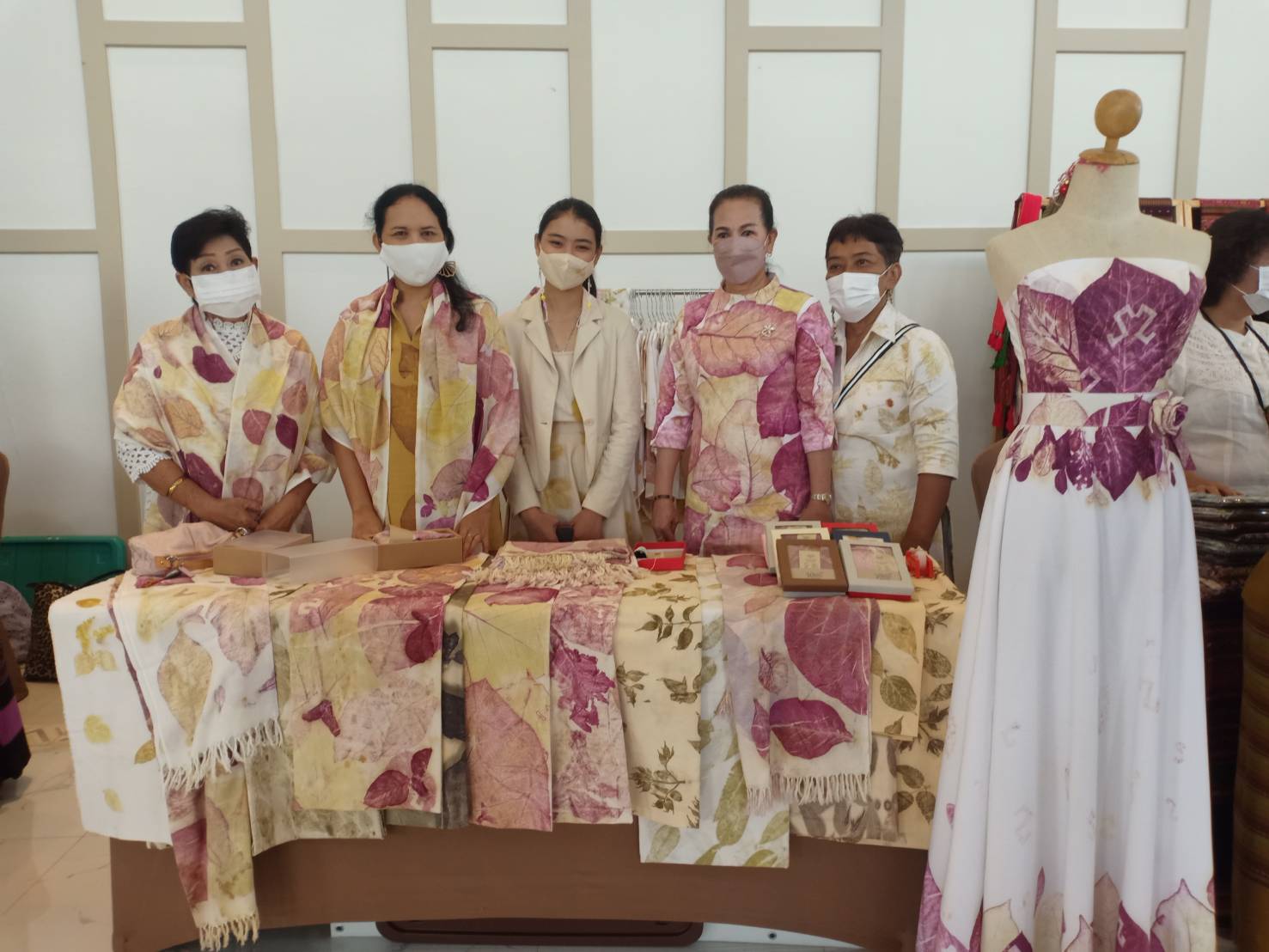 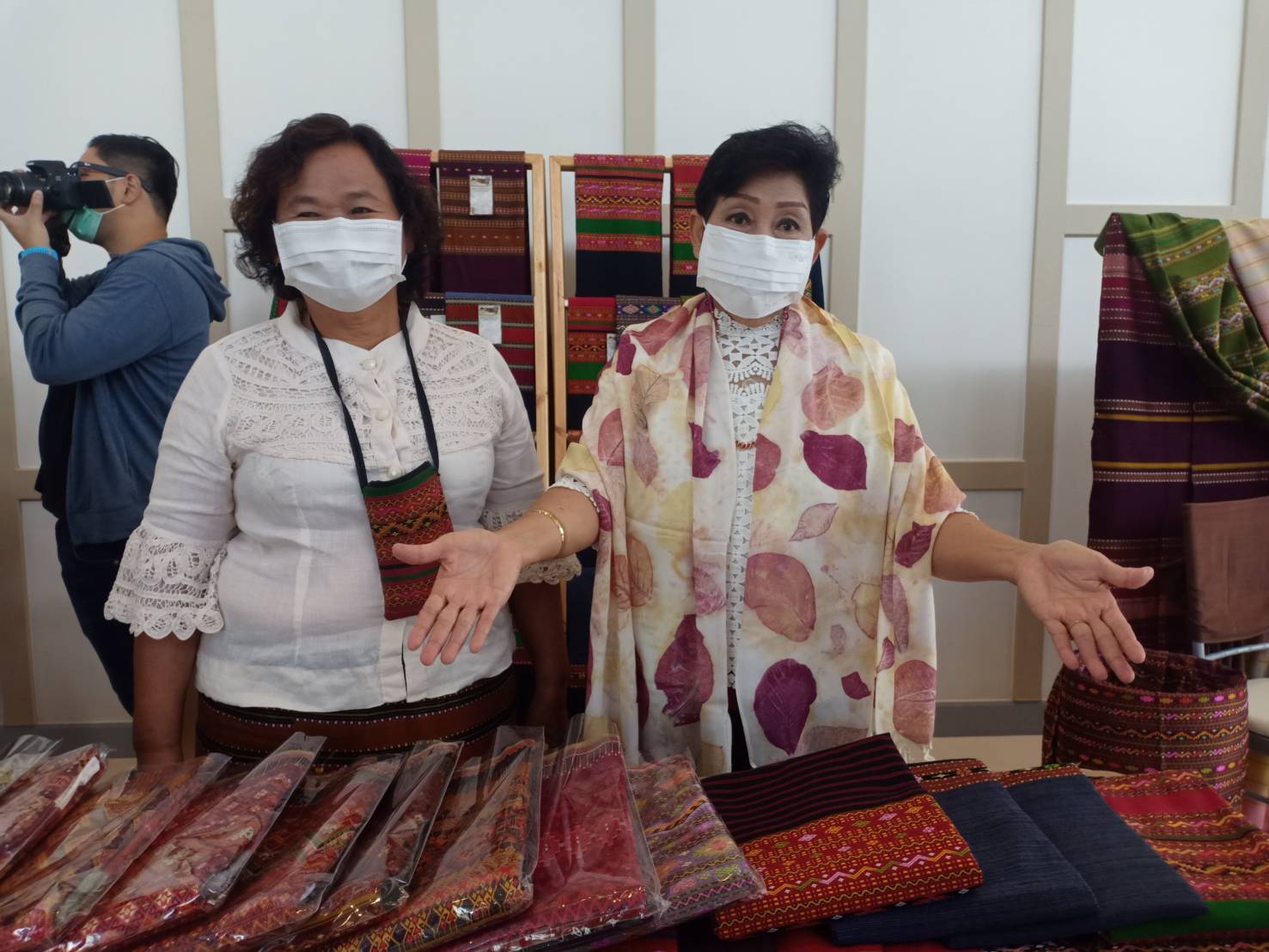 ประเด็น 3
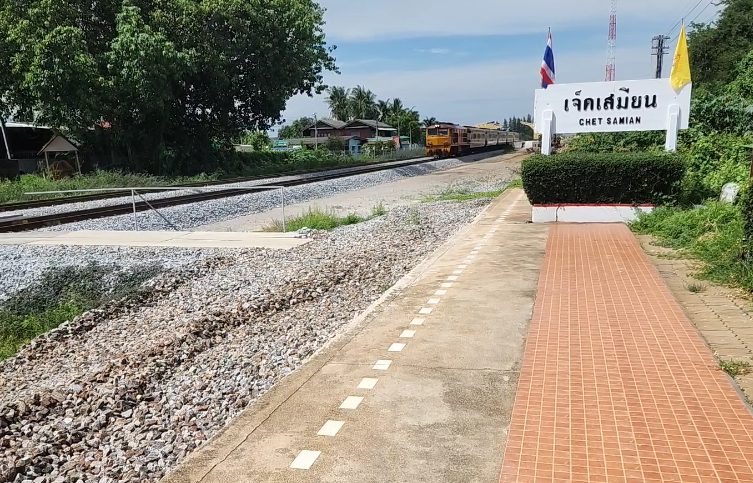 การปรับตัวเมื่อรถไฟรางคู่ผ่านชุมชนเจ็ดเสมียน
[Speaker Notes: ชุมชนต้องปรับตัวอย่างไร ปัญหาที่เกิดกับชุมชน เช่นทางข้ามเกือกม้า การแยกส่วนของชุมชน]
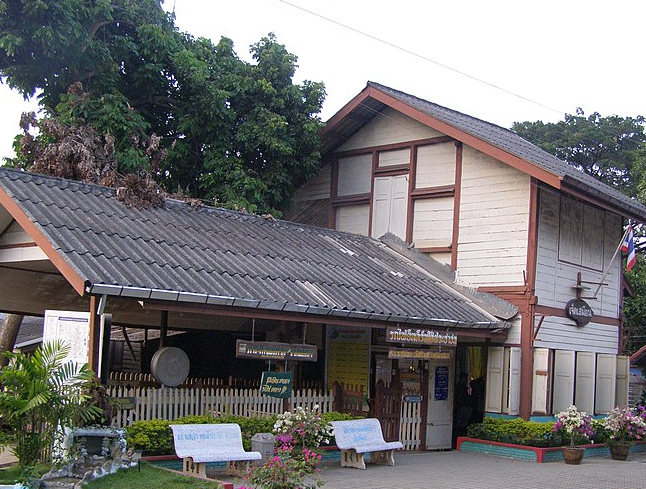 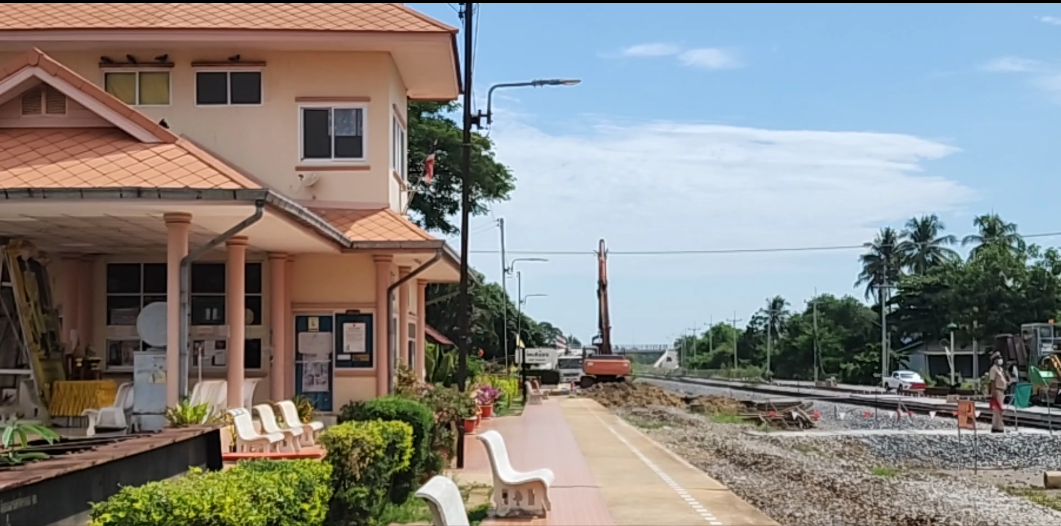 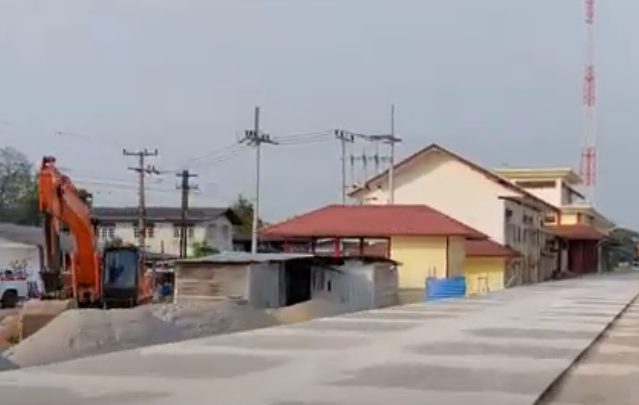 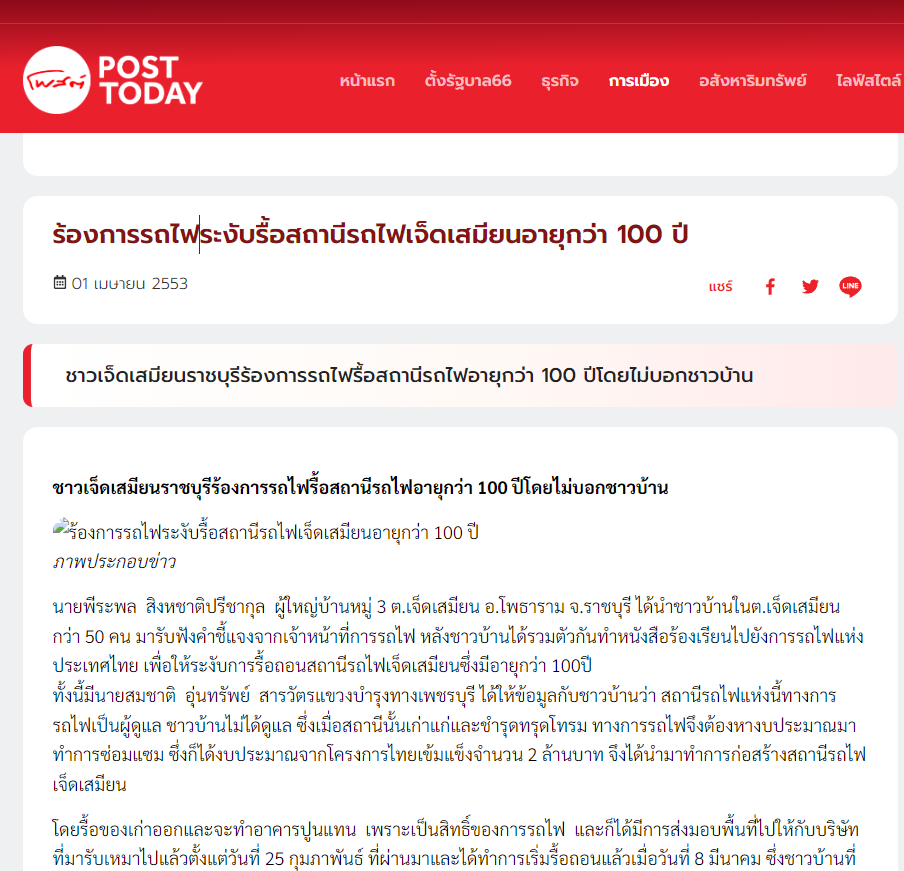 [Speaker Notes: ปี พ.ศ. 2553 นโยบายการรถไฟแห่งประเทศไทยปรับปรุงสถานีรถไฟที่เสื่อมโทรม โดยทําการรื้อถอนหลังเก่าออกและสร้างเป็นอาคารคอนกรีตแทน ซึ่งทําให้ประชาชนในพื้นที่ที่เป็นกลุ่มอนุรักษ์ไม่พอใจ และในปีเดียวกันนี้ก็มีจํานวนผู้สูงอายุเพิ่มมากขึ้น จึงได้จัดตั้งชมรมผู้สูงอายุร่มโพธิ์ทองเพื่อทํากิจกรรมร่วมกัน]
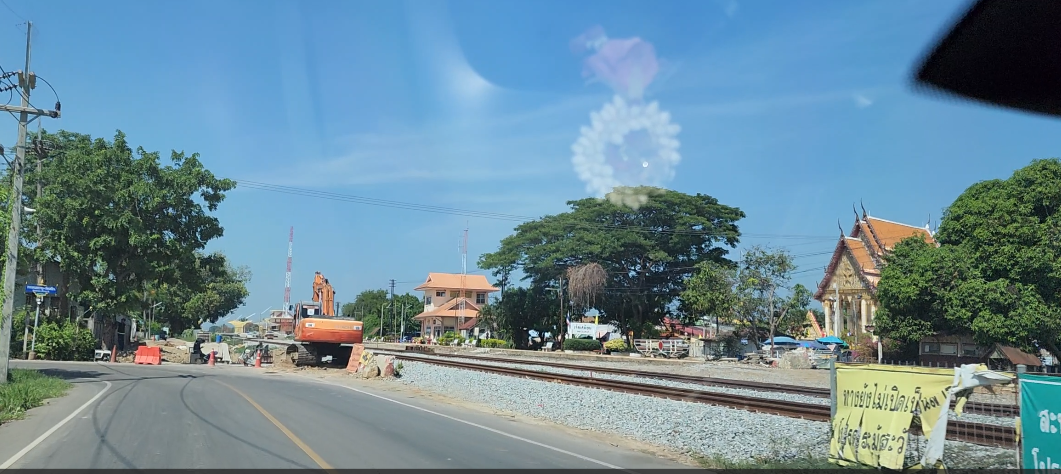 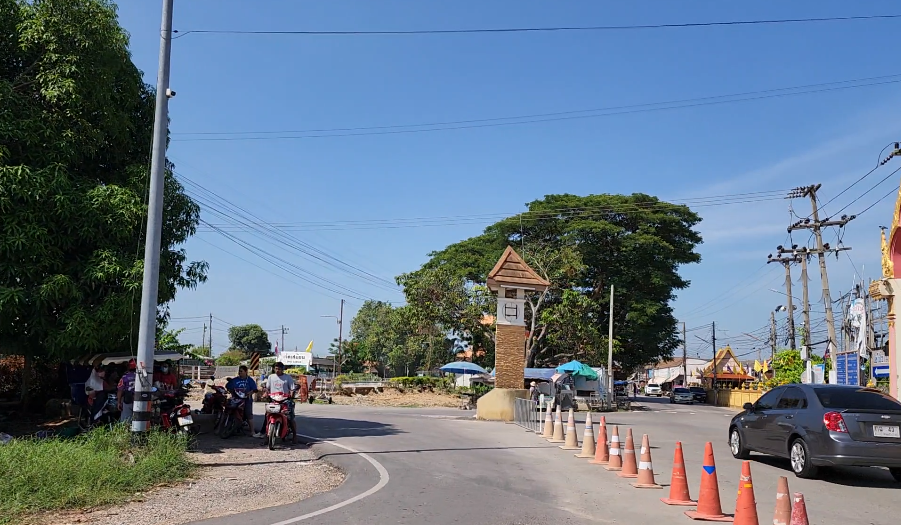 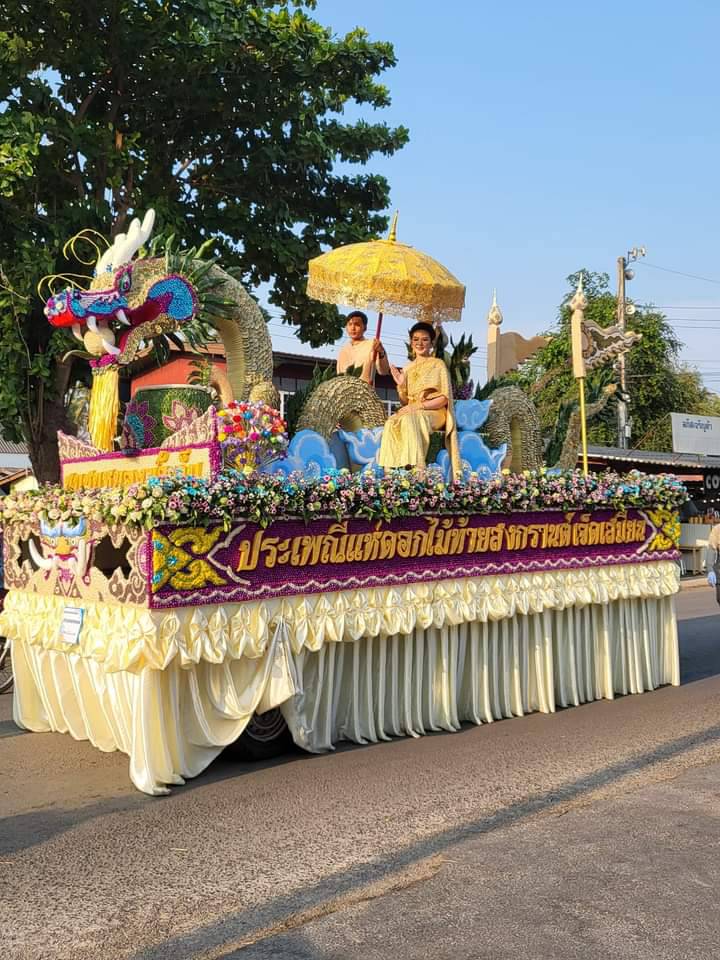 ชุมชนมีการพัฒนาเข้าสู่การเปลี่ยนแปลงอย่างไร
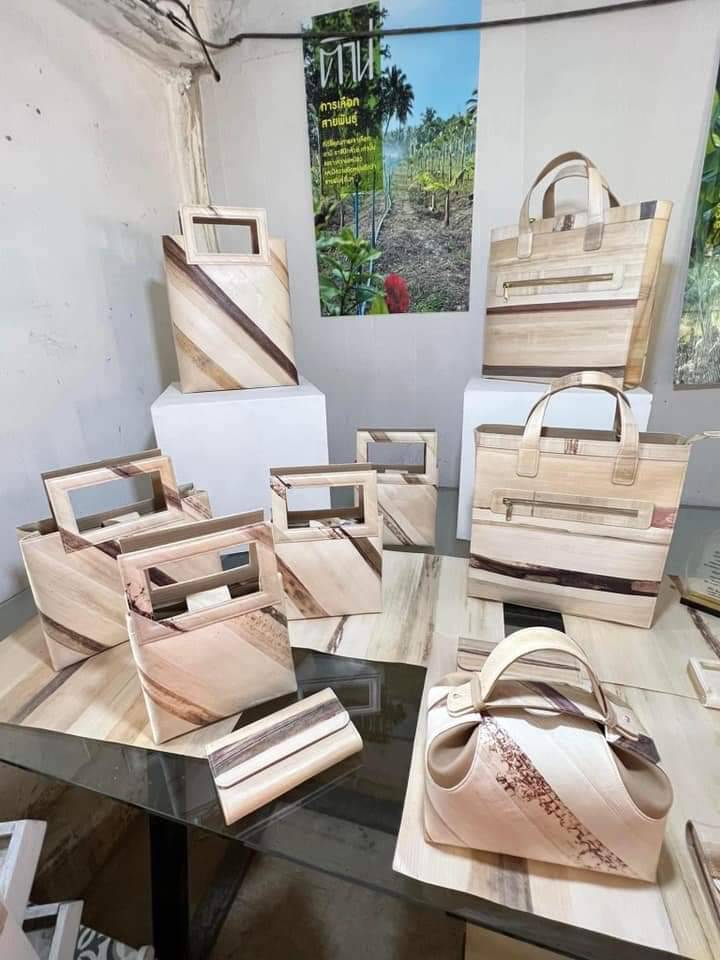 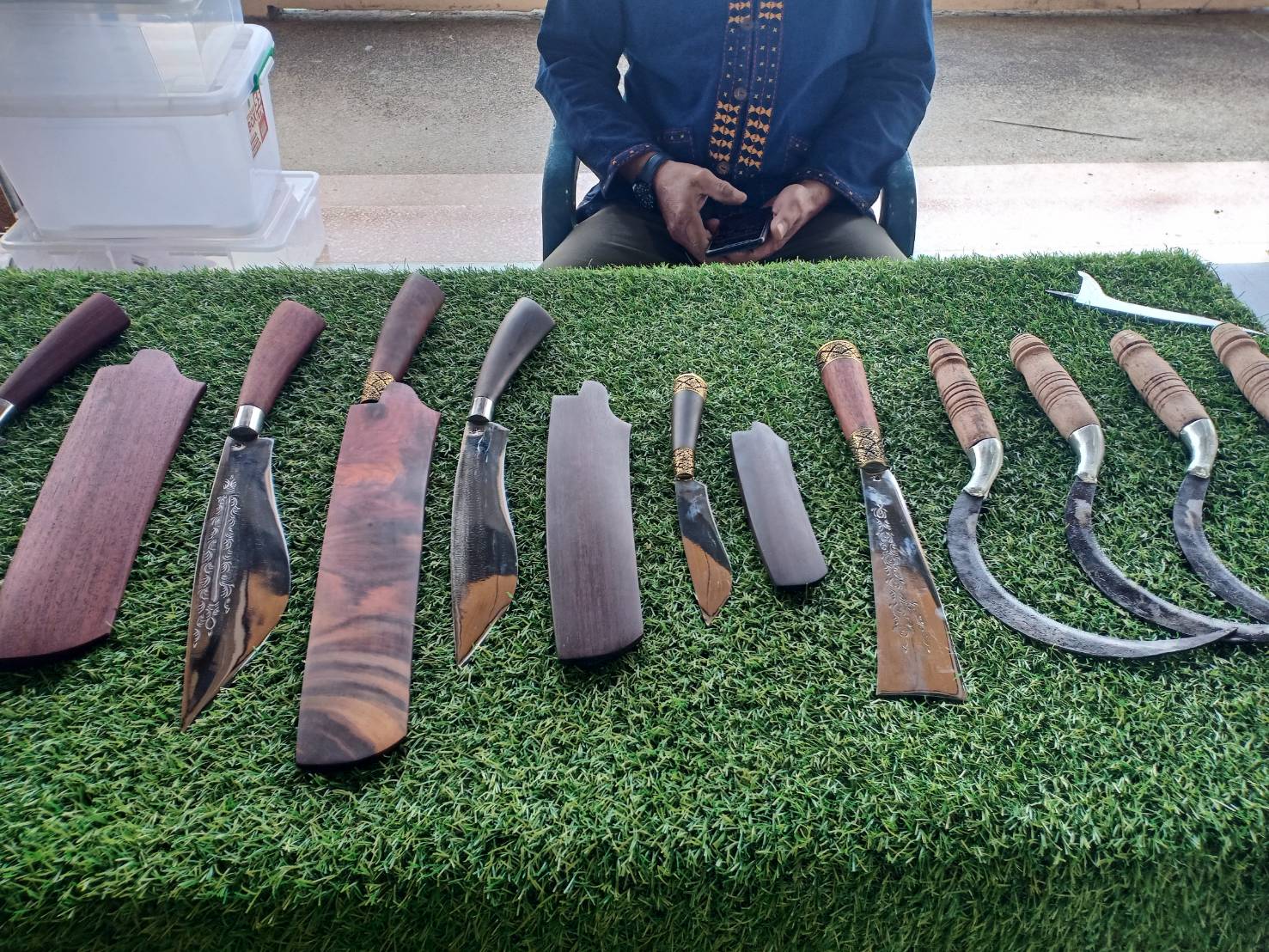 ผ้าข้าวม้า
ตานี
บ้านตีมีด
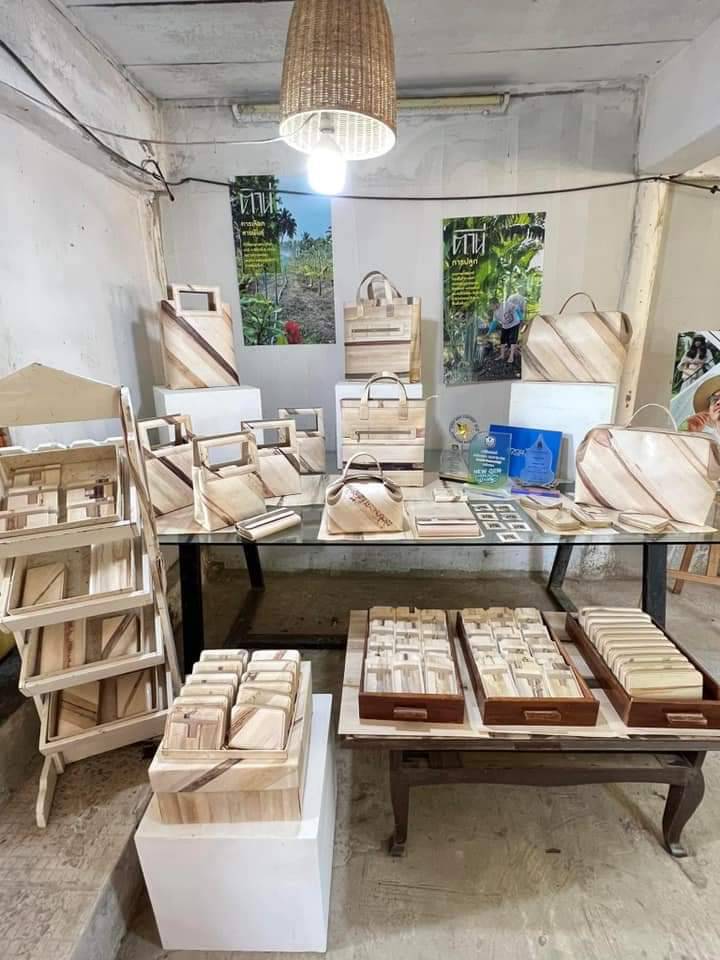 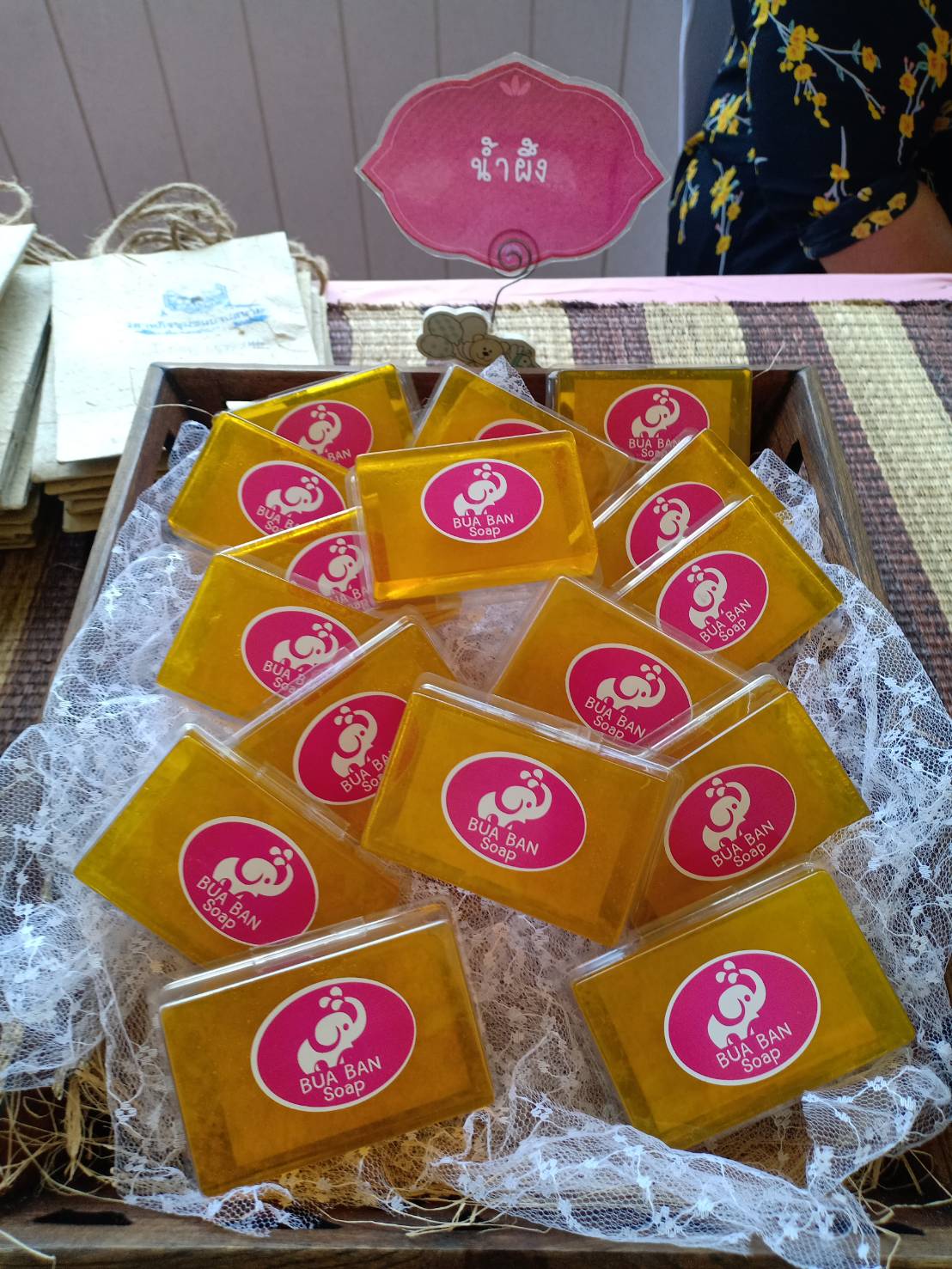 มาลัยกระดาษ (ทำจากกระดาษทิชชู)
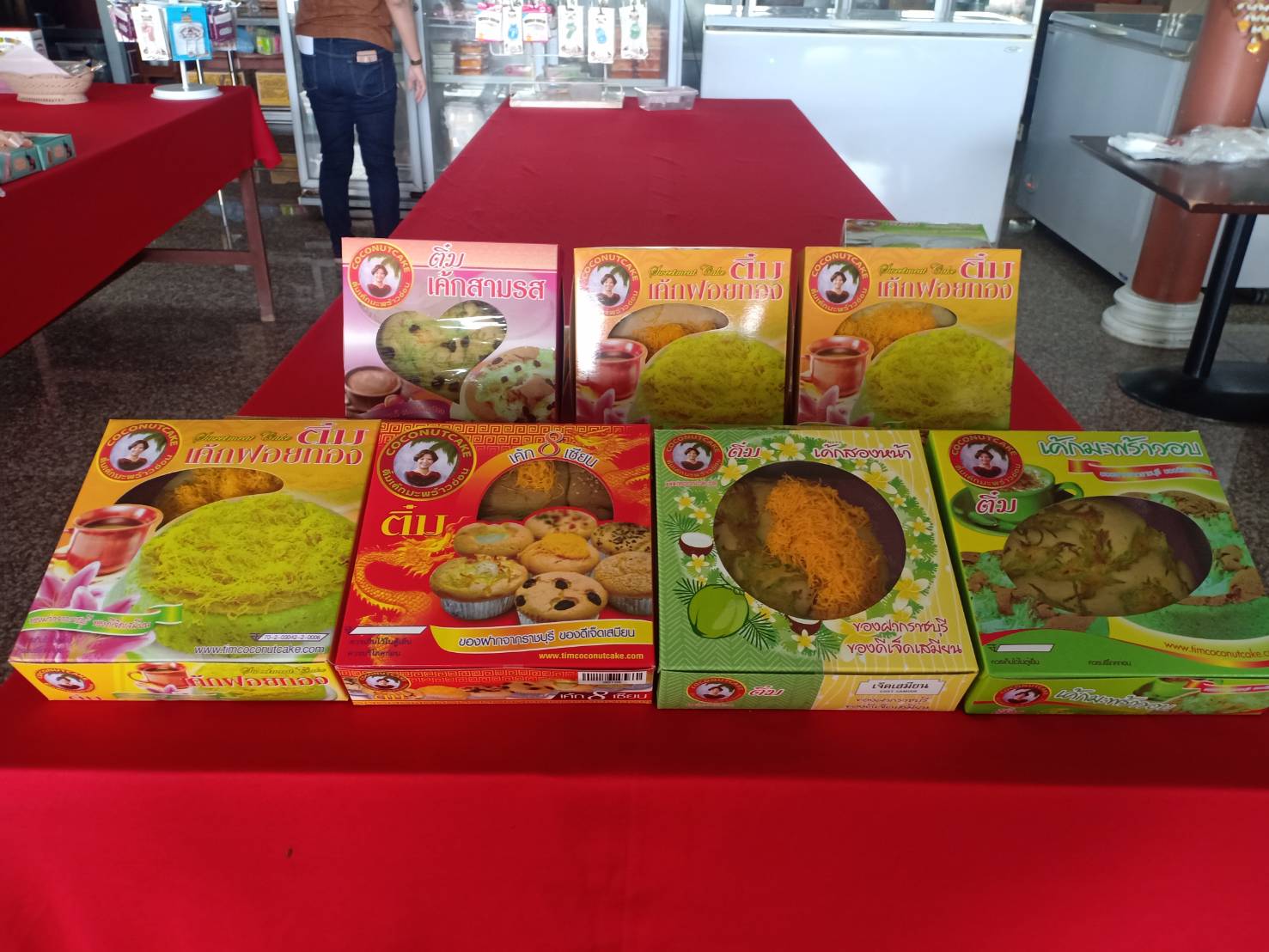 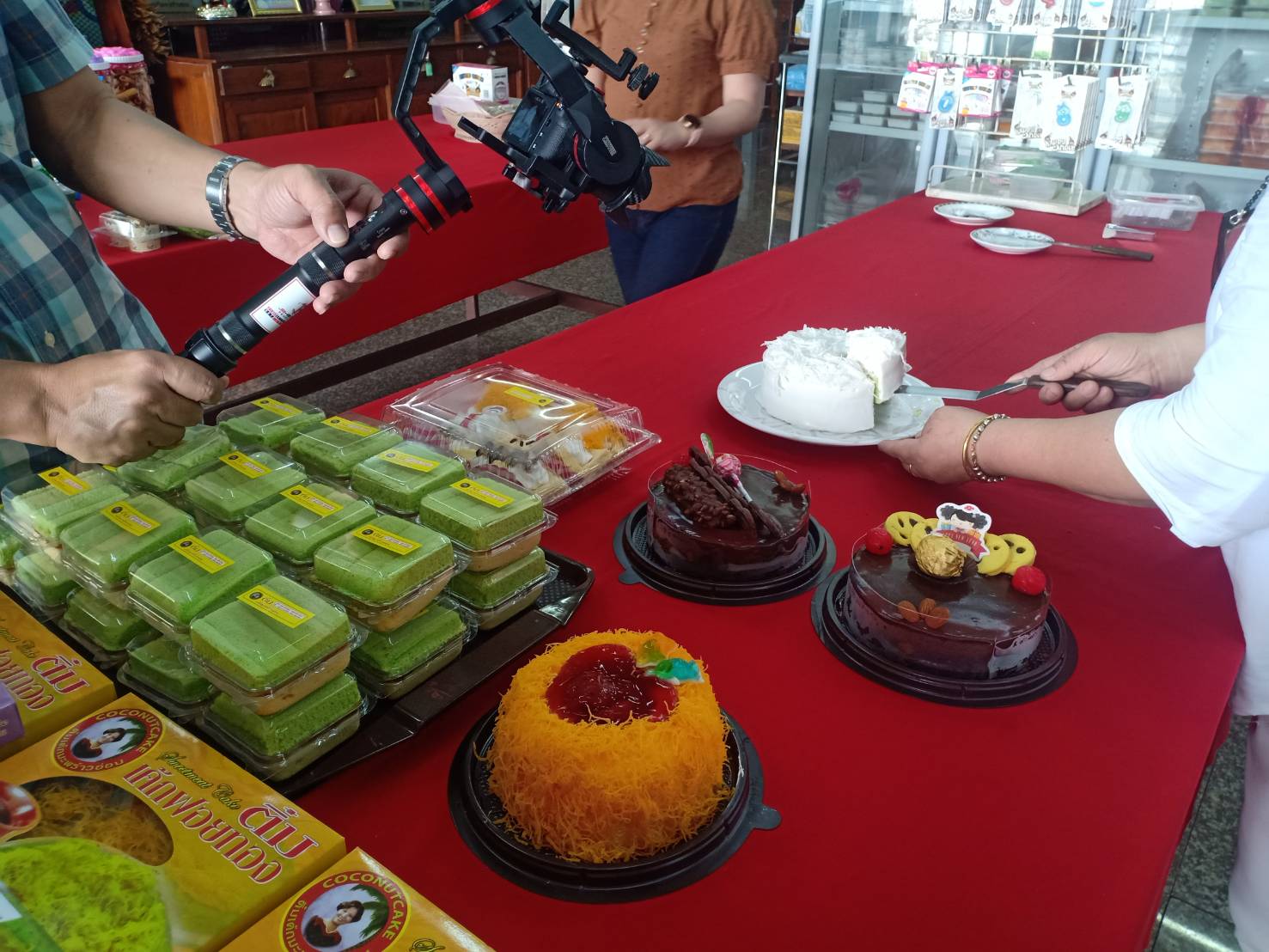 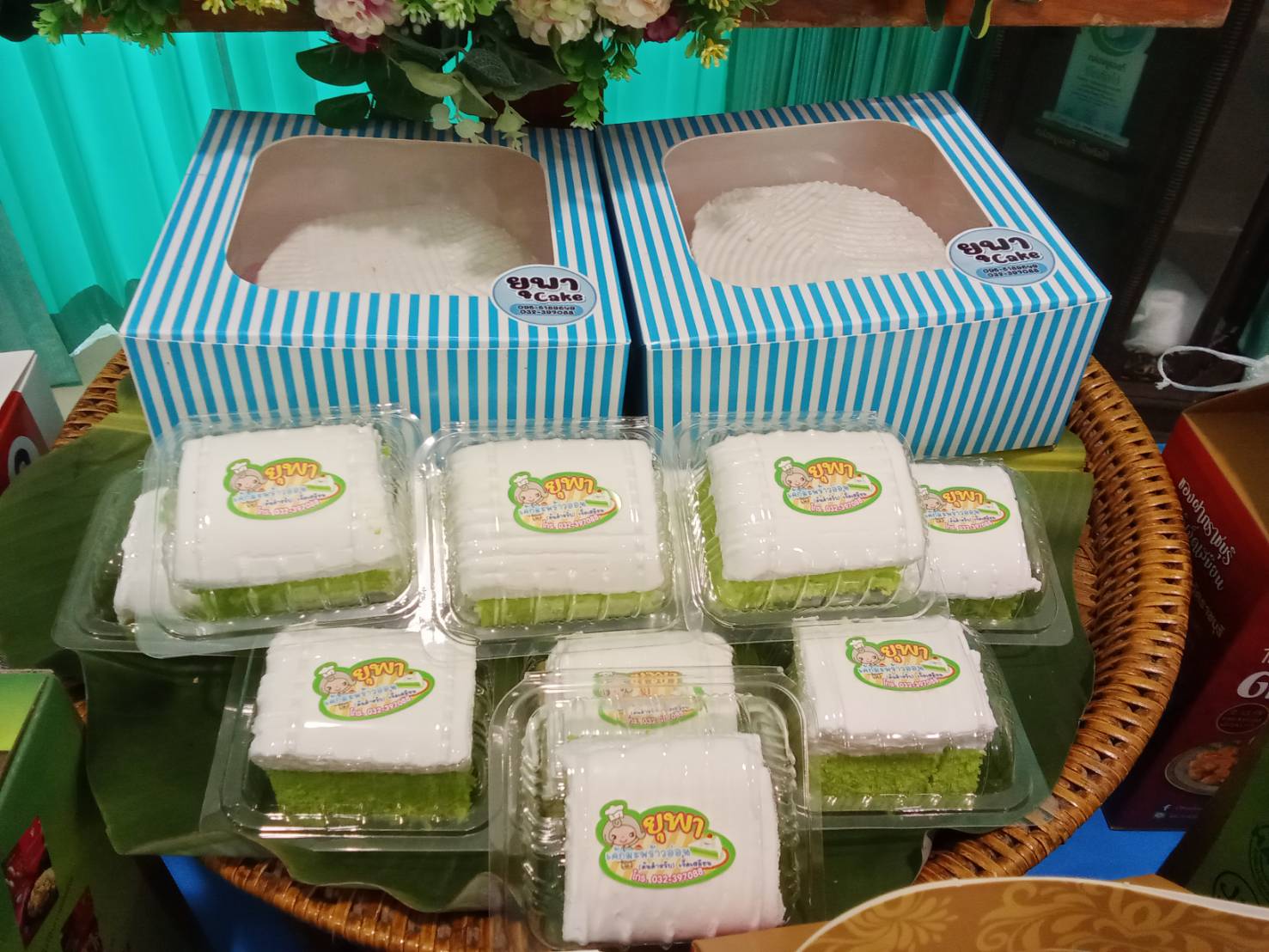 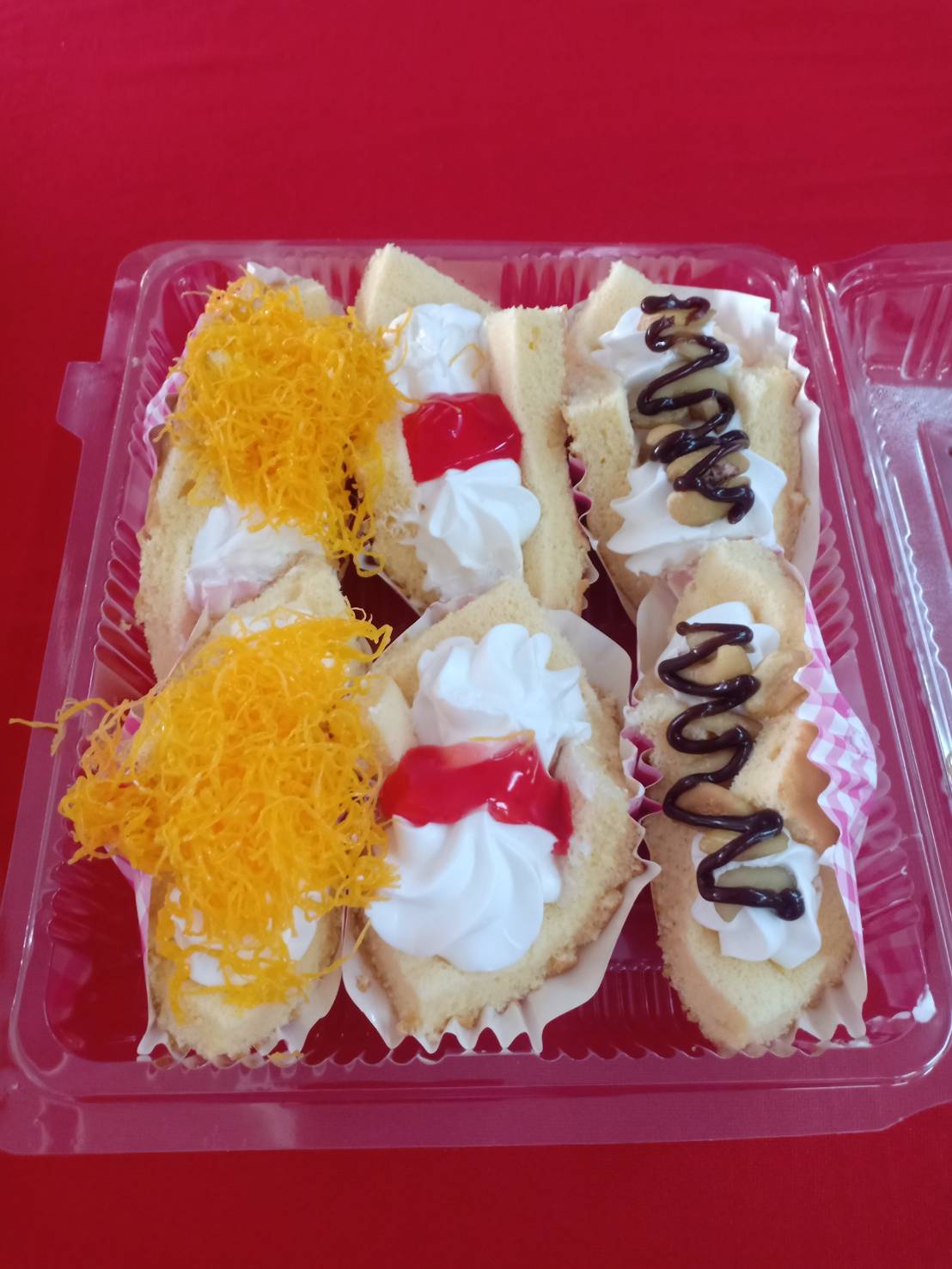 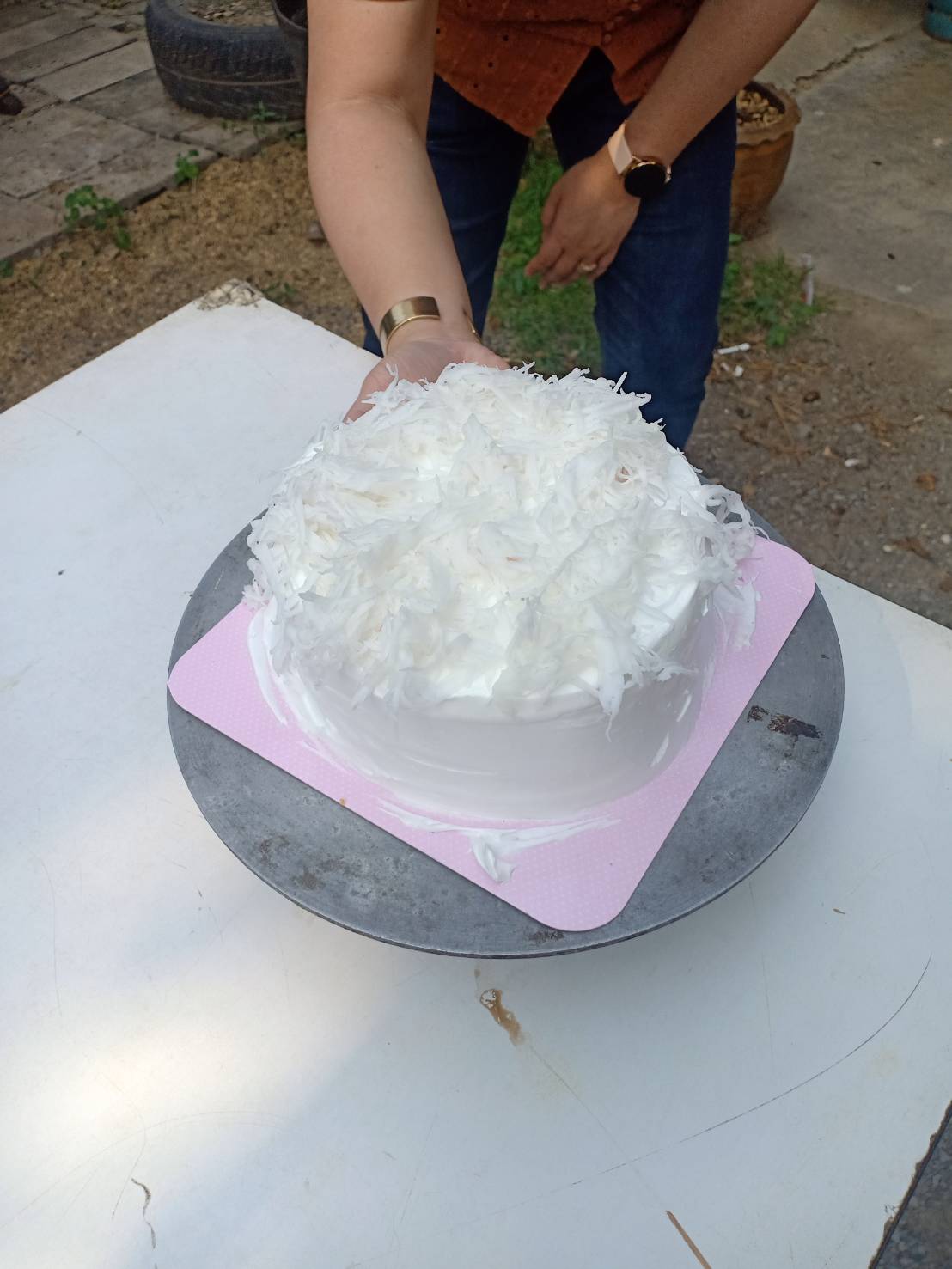